Välkommen till presentation avIA-systemet
För ett friskt och tryggt arbetsliv
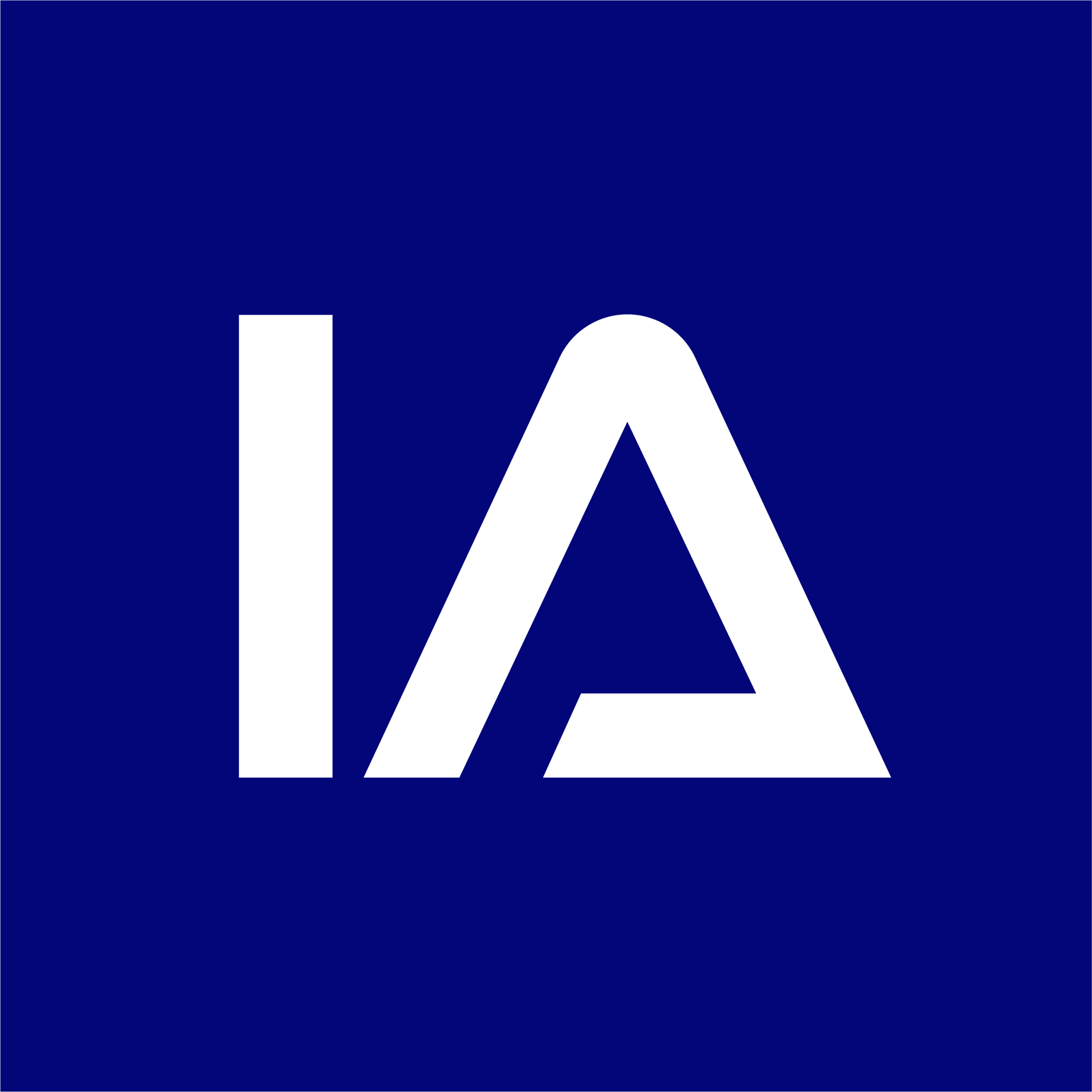 iasystemet.se
1
Afa Försäkring
Vi administrerar kollektivavtalad försäkring.
9 av 10 är försäkrade via jobbet.
Vi ägs av Svenskt Näringsliv, LO, PTK.
Vår största uppdragsgivare är kommuner och regioner.
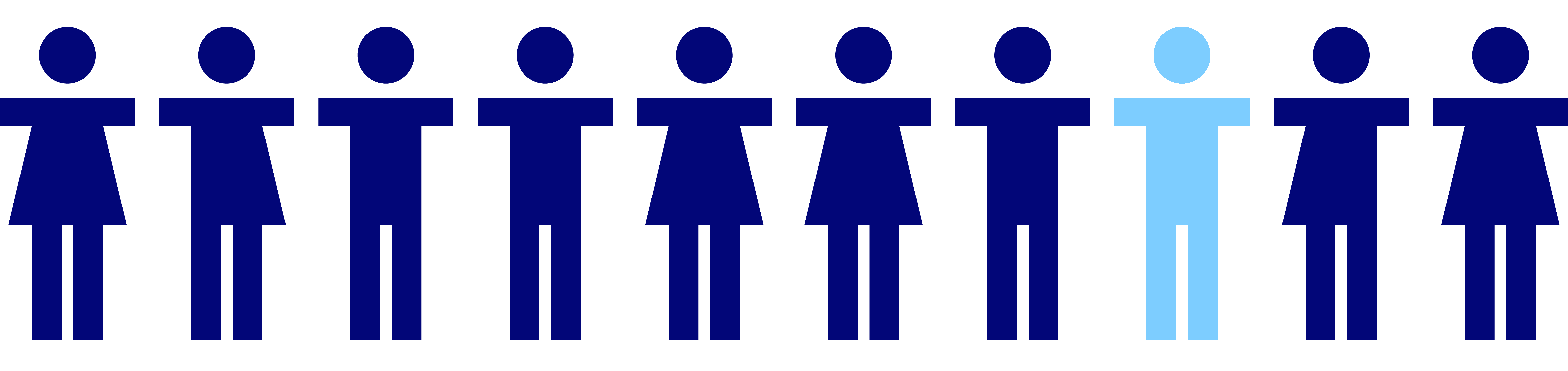 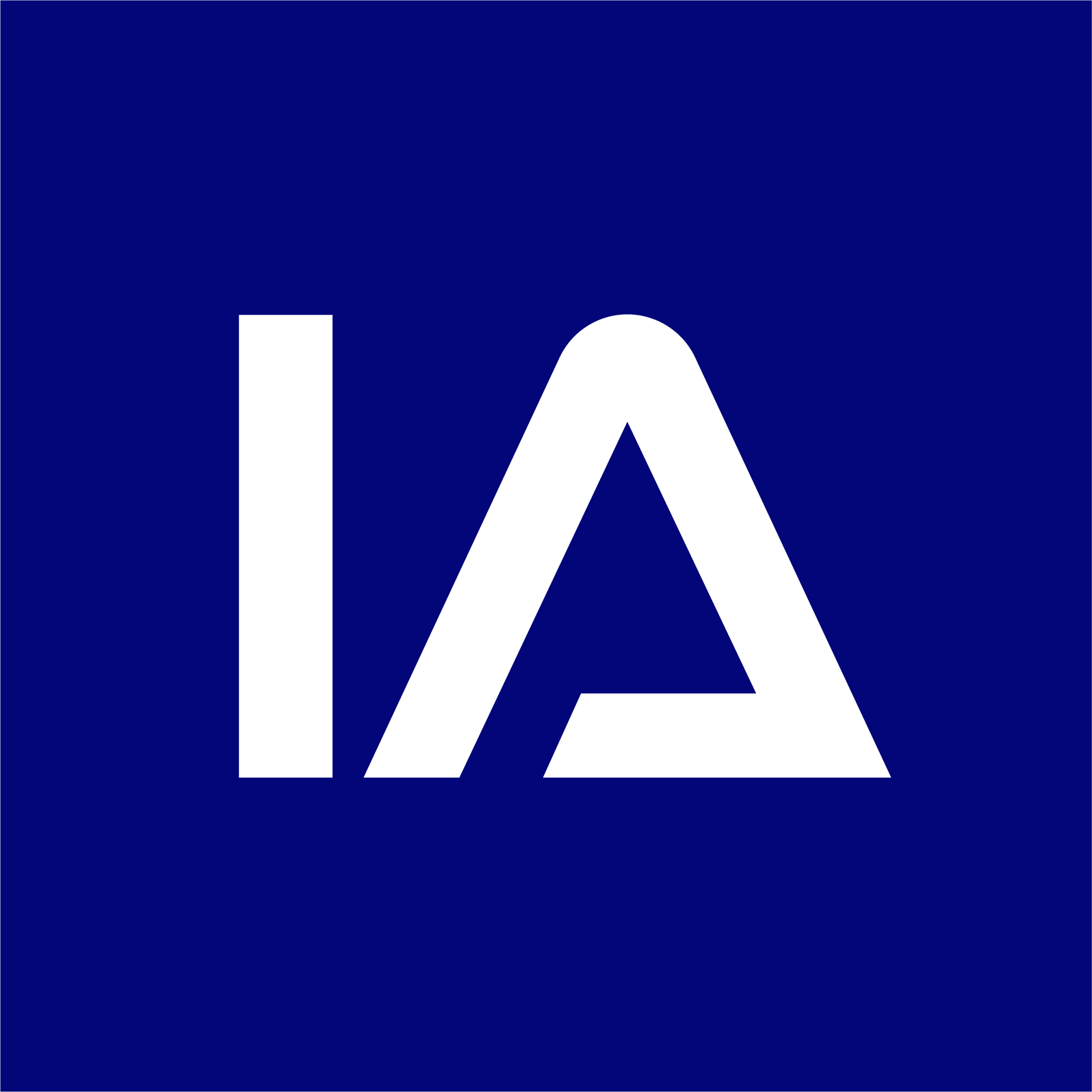 2
Vår verksamhet
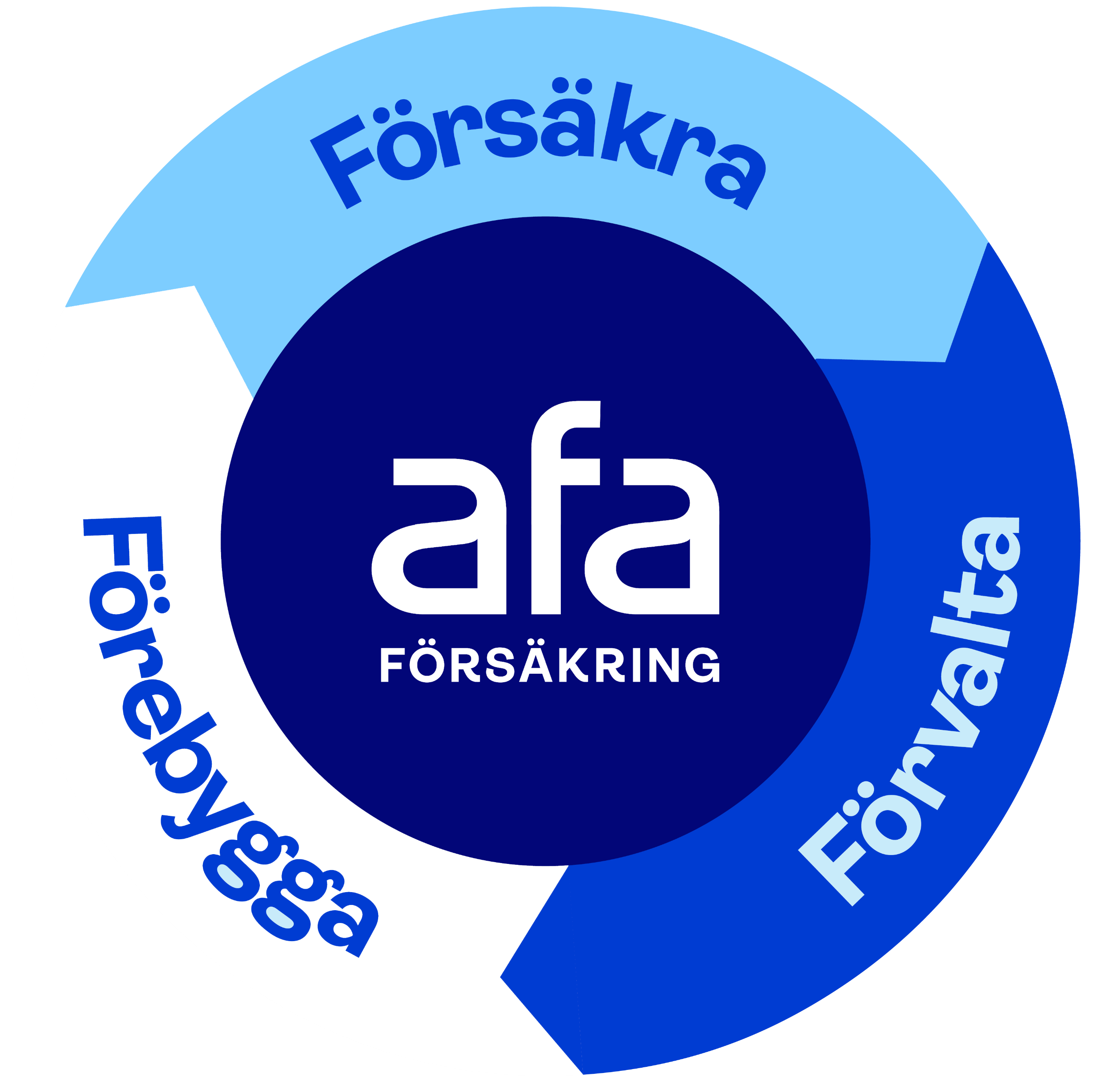 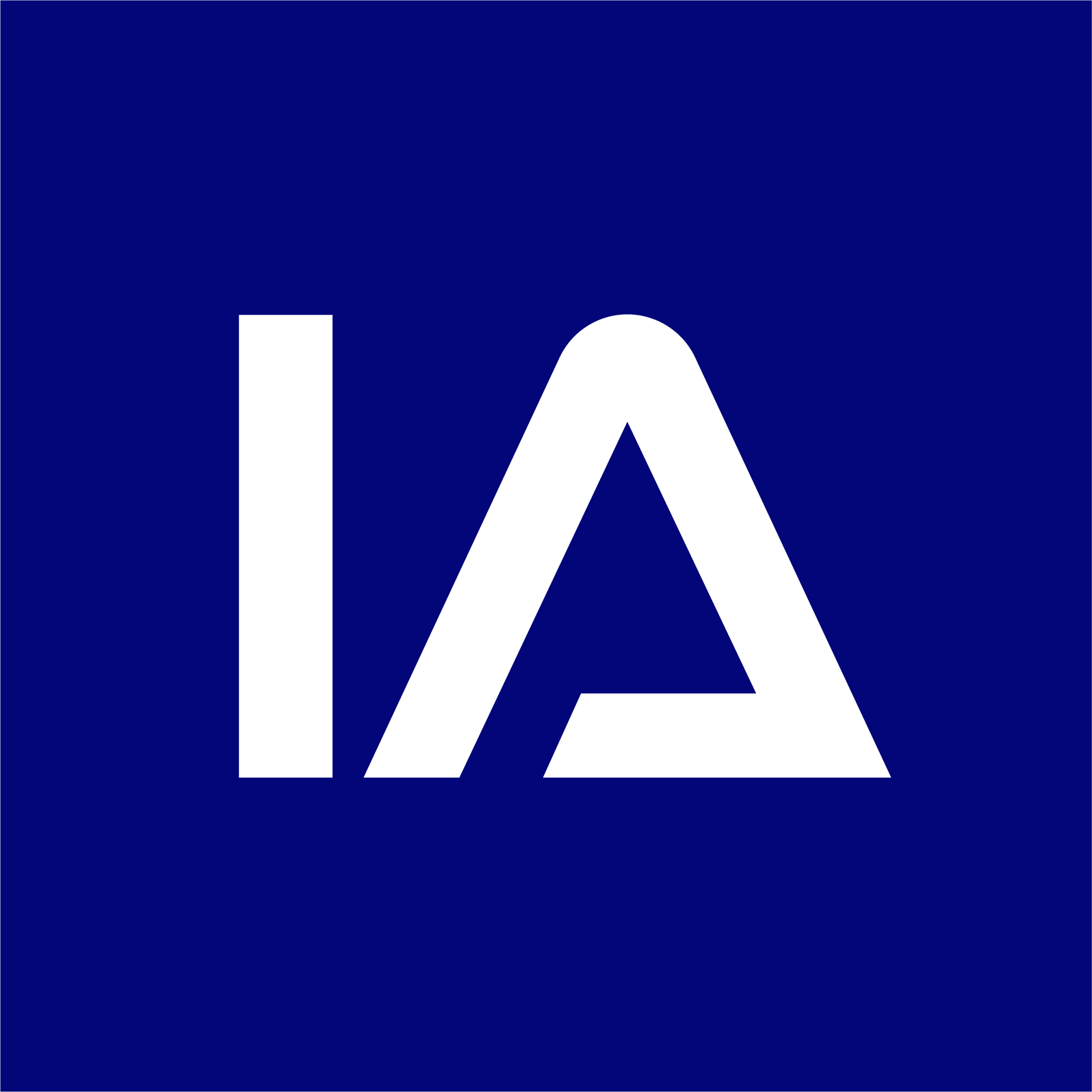 3
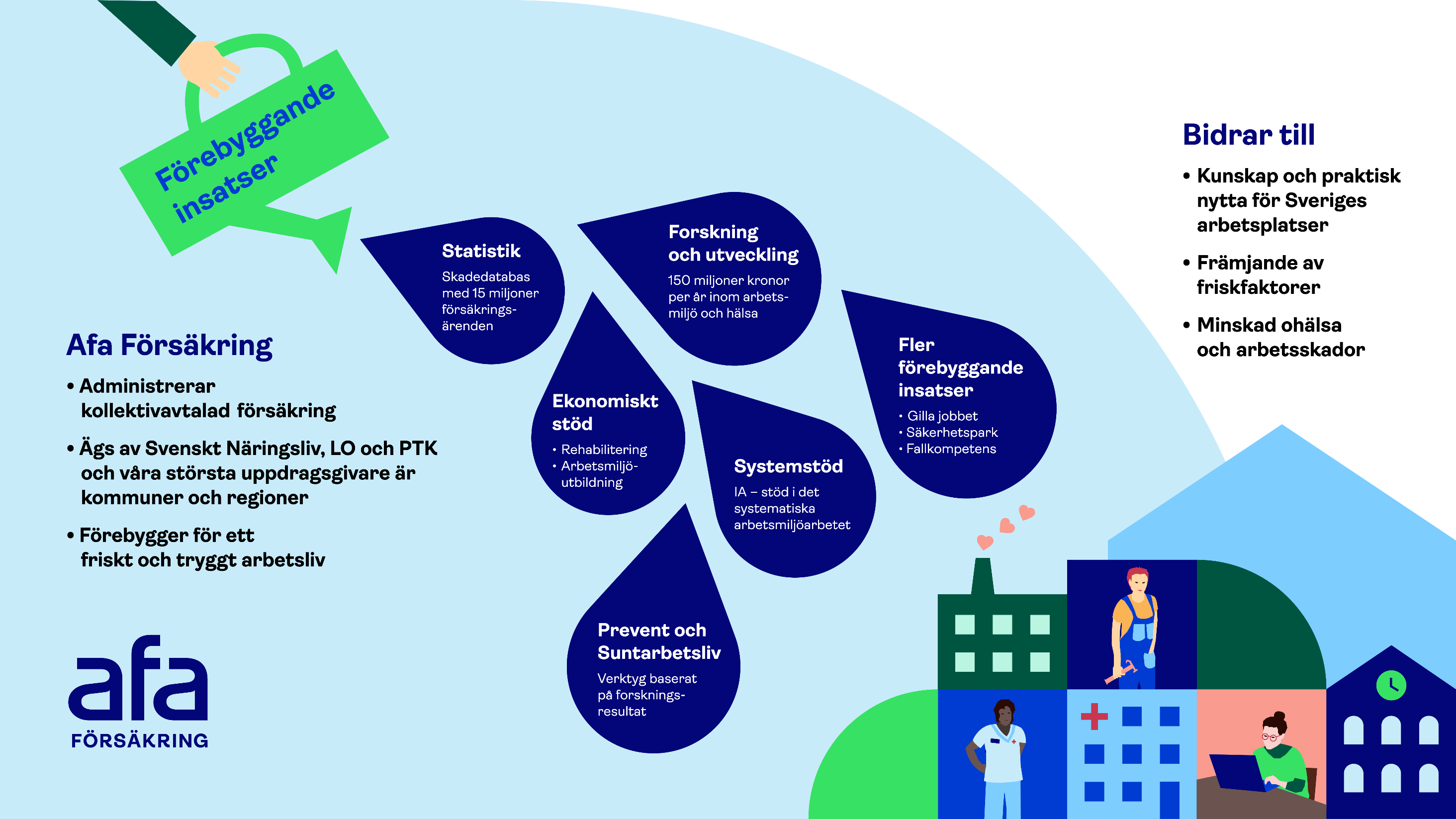 Systemstödet IA
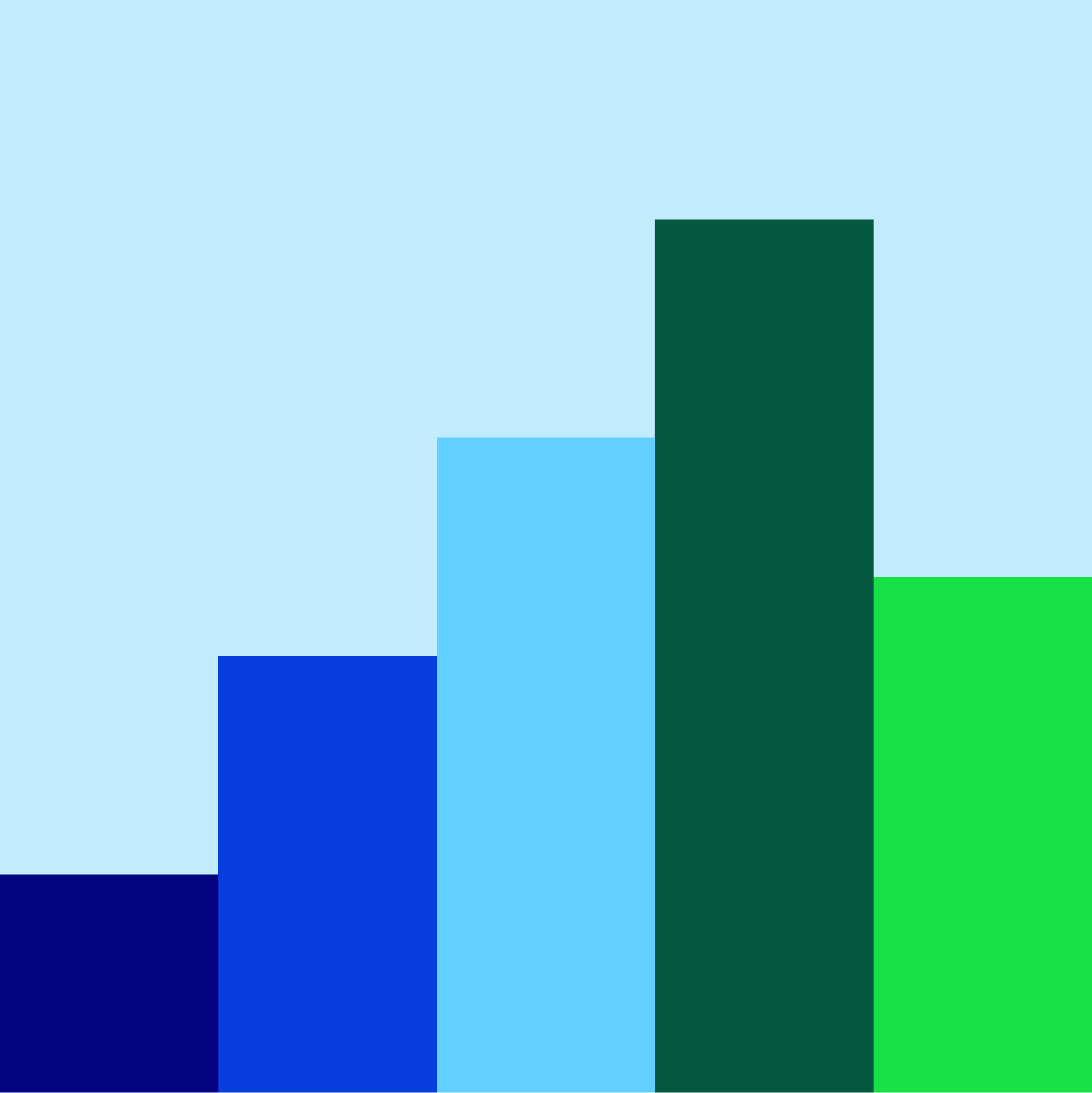 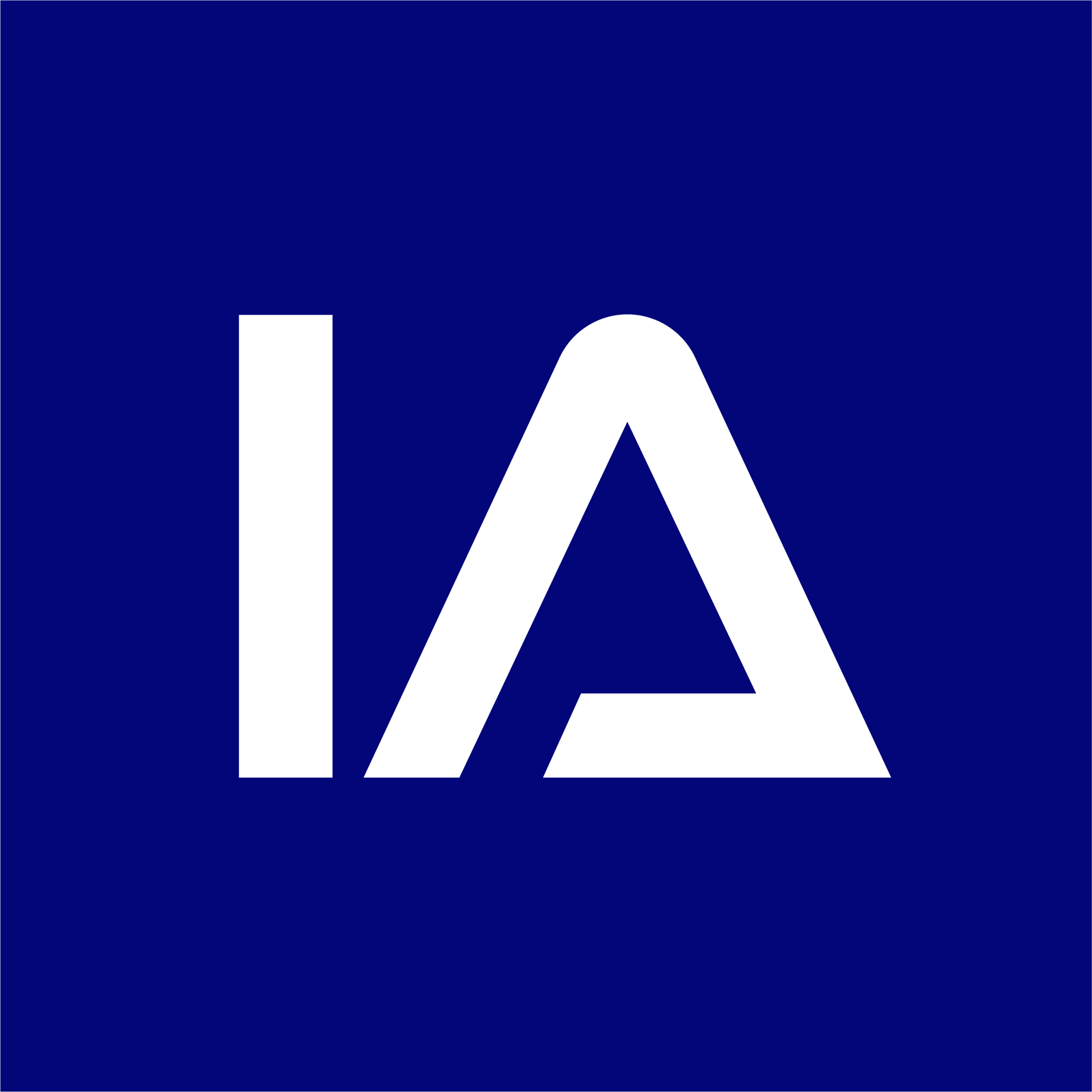 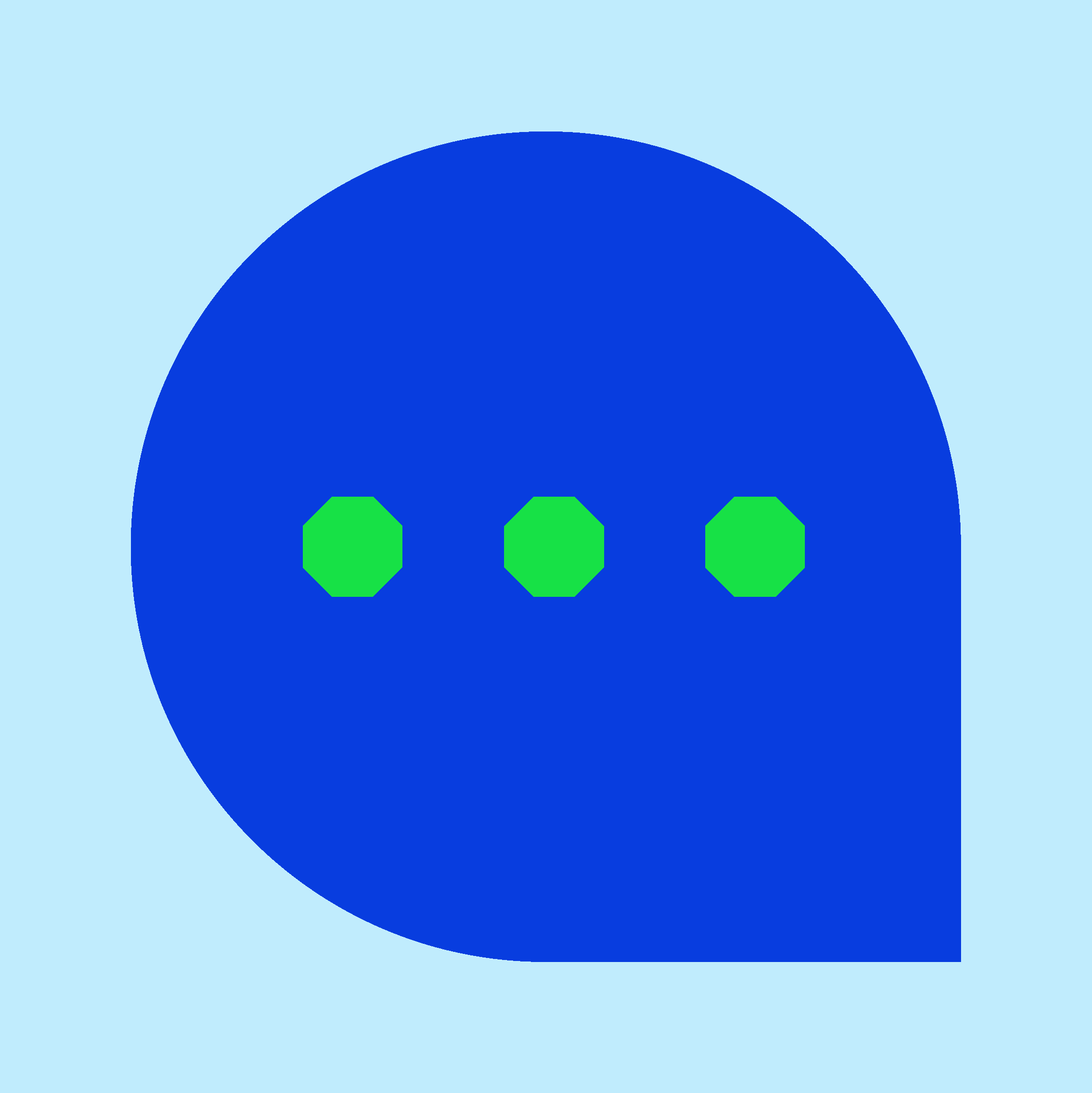 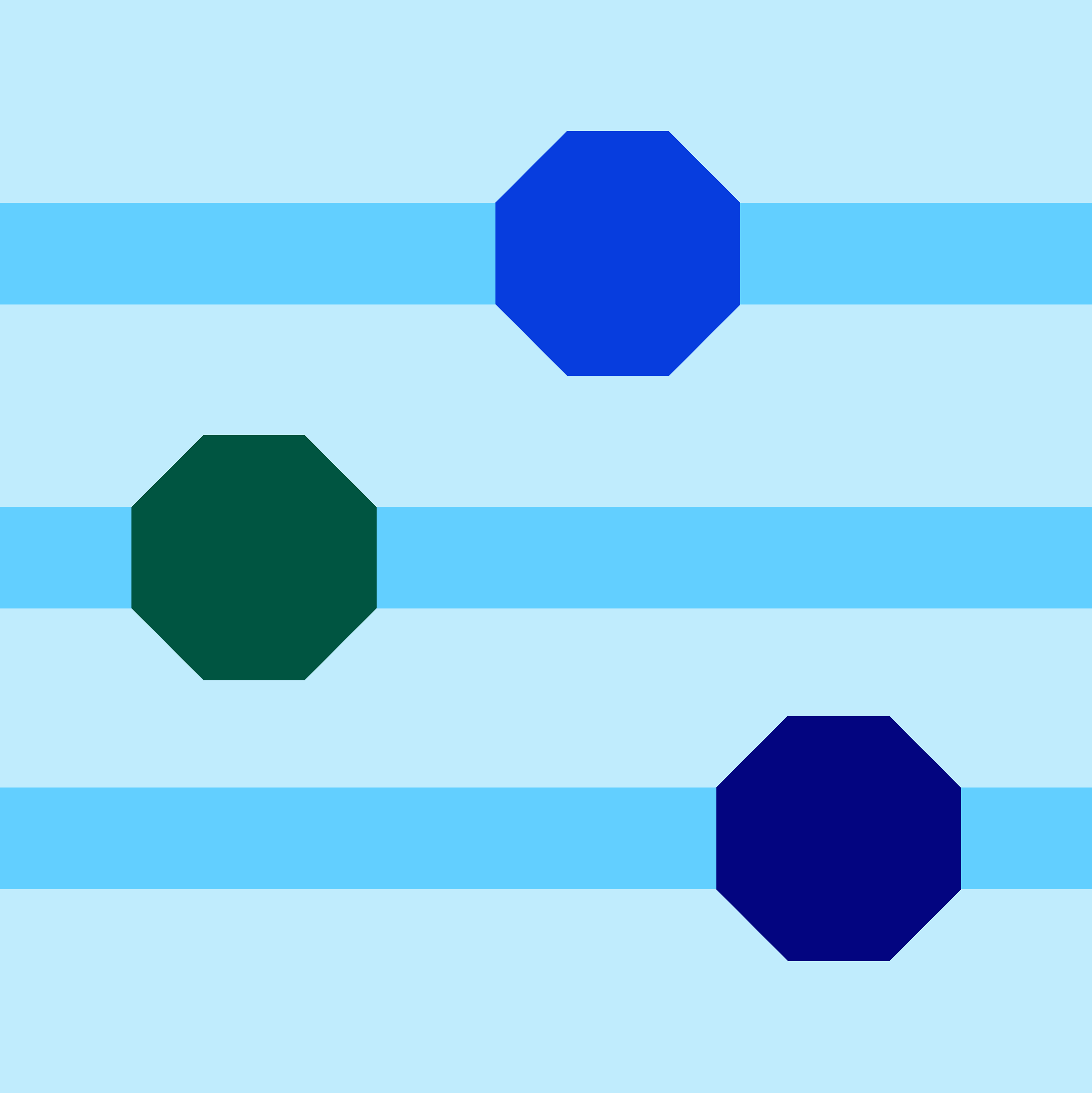 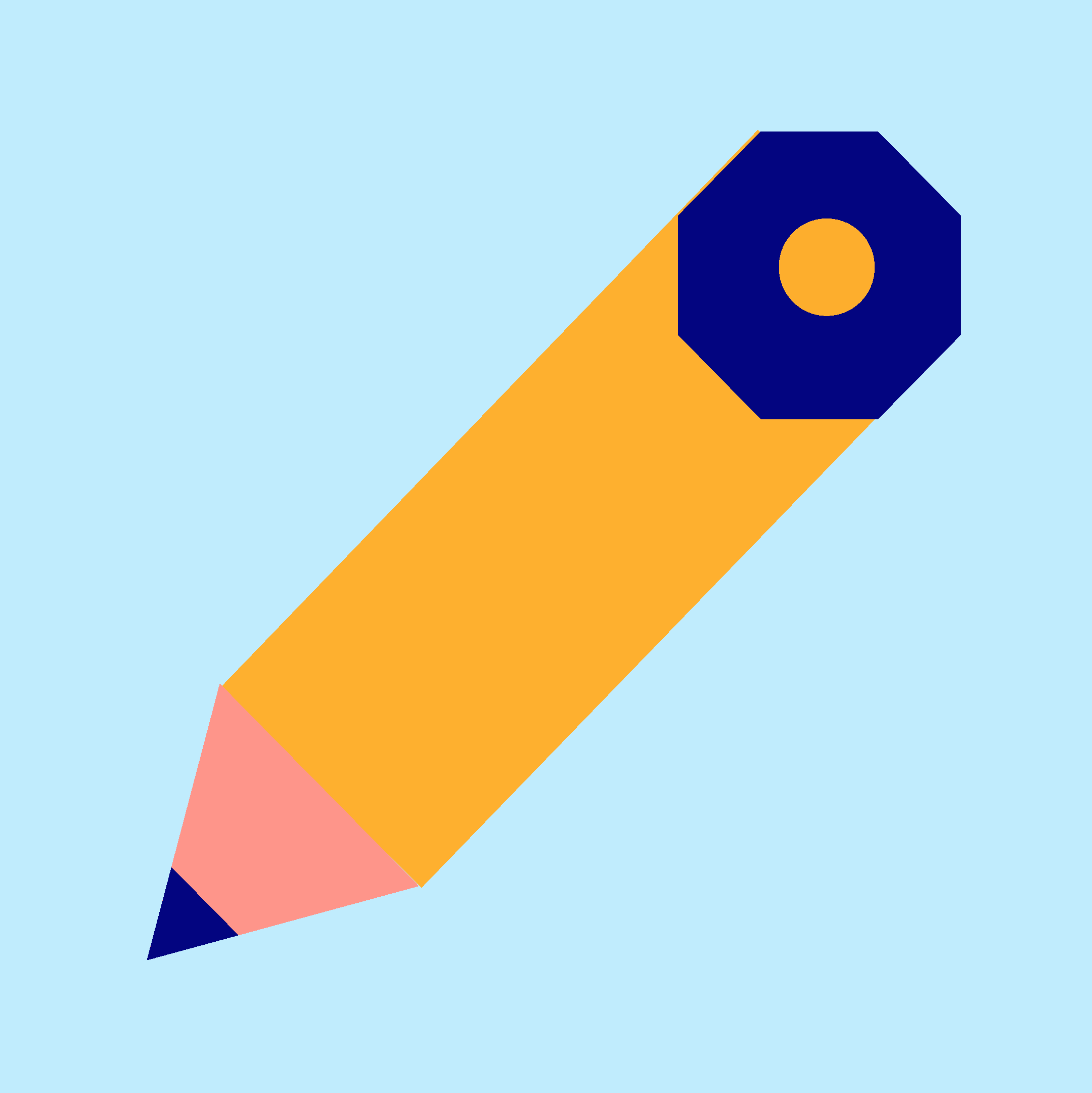 Webbaserat system
Funnits sedan 1997
Branschanpassat
Kan användas internationellt
Över 1,3 miljoner arbetar på företag/organisationer som använder IA-systemet
Integrationer Kan integreras med andra system i er organisation
Organisationsstruktur och chefer kan automatiseras via importer
Data från systemet kan hämtas via exporter
Inloggning kan ske via Single sign-on (SSO)
Systematisk rapportering
För rapportering och uppföljning av händelser och risker på arbetsplatser
Kostnadsfritt för företag/organisationer som har våra arbetsskadeförsäkringar (TFA,TFA-KR eller PSA)
GDPR
Afa Försäkring är personuppgiftsbiträde i förhållande till användarorganisationen som är personuppgiftsansvarig
Drift och utveckling sköts av Afa Försäkring
5
IA-systemet – Ett stöd i det systematiska arbetsmiljöarbetet (SAM-hjulet)
Systematiskt arbetsmiljöarbete är att ”undersöka, genomföra och följa upp verksamheten på ett sådant sätt att ohälsa och olycksfall i arbetet förebyggs och en tillfredsställande arbetsmiljö uppnås”*.
Kontrollera att åtgärderna fick effekt
Kartlägg riskerna
Undersöka
Kontrollera
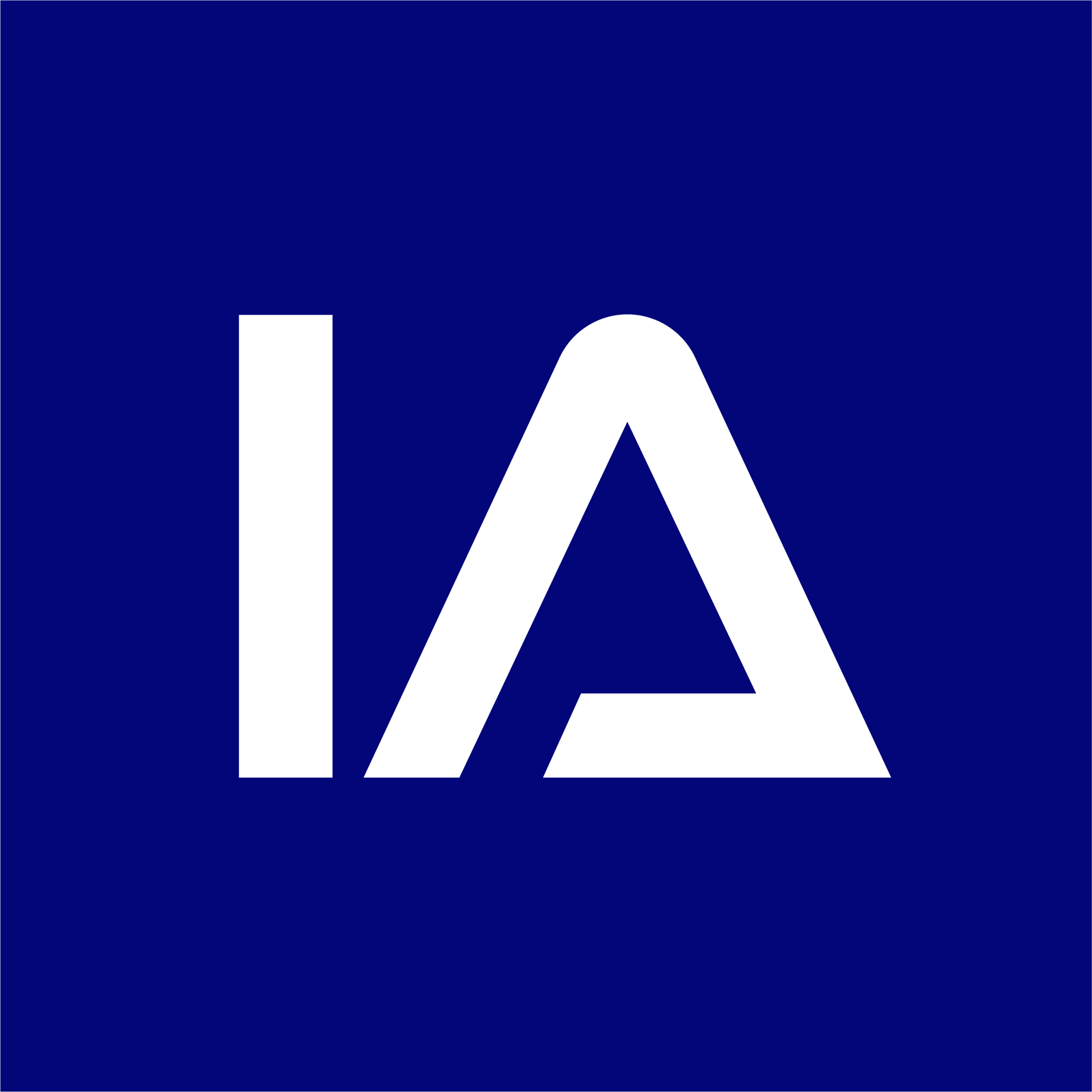 Åtgärda
Gör en handlingsplan för hur, näroch av vem riskerna ska åtgärdas
Riskbedöma
Bedöm och prioritera riskerna
6
* Arbetsmiljöverkets definition i AFS 2001:1
IA-systemets olika delar
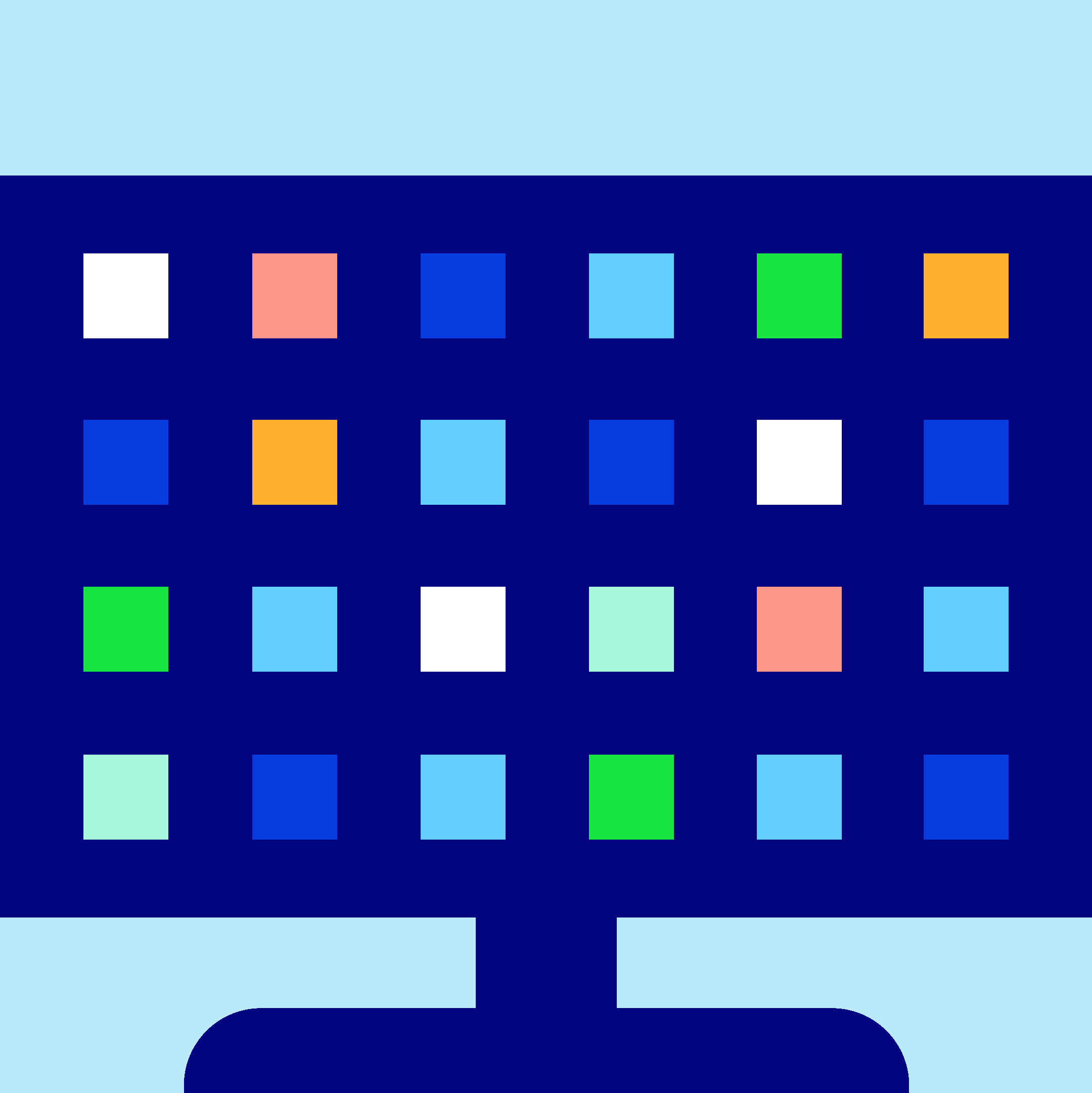 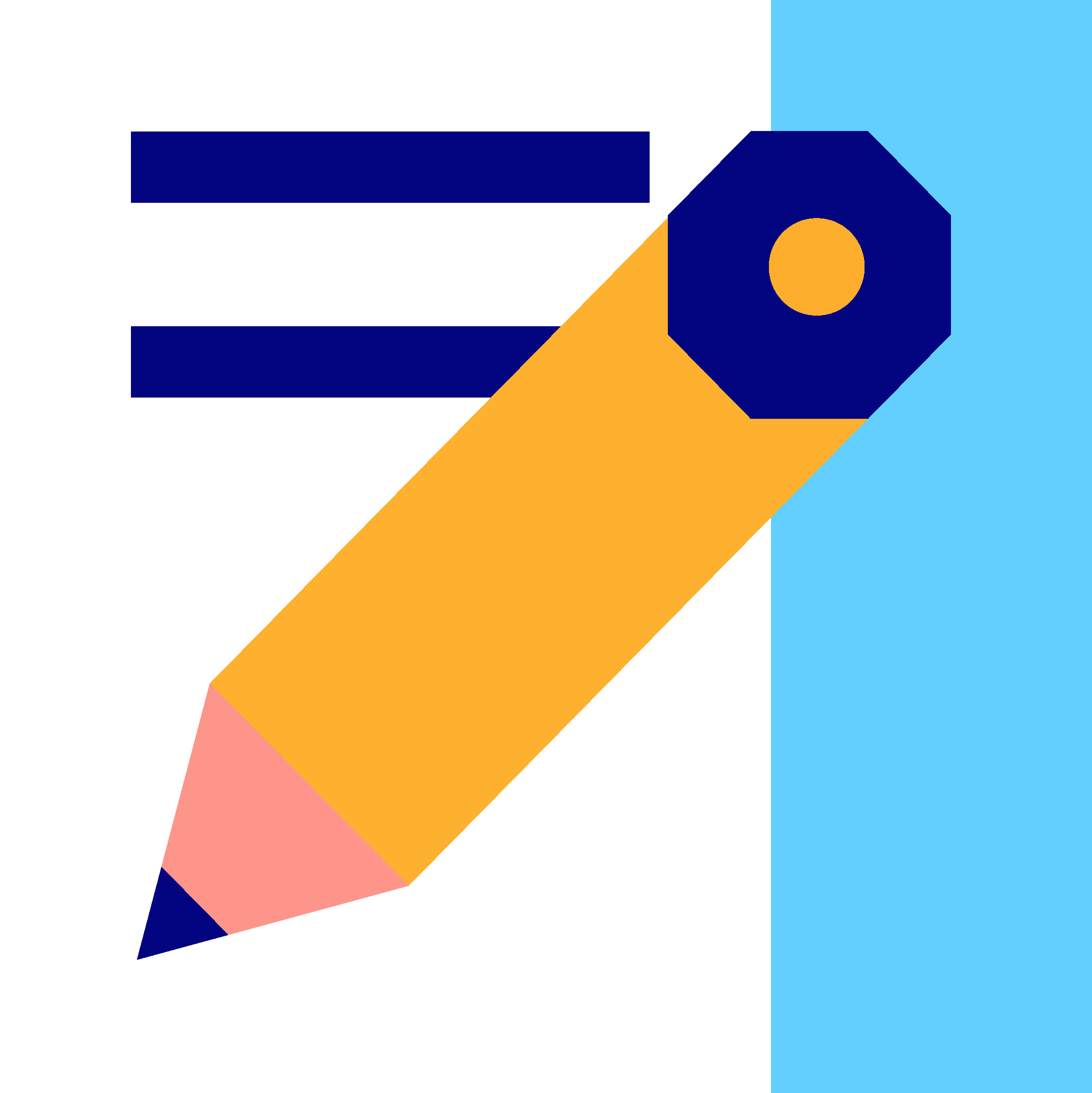 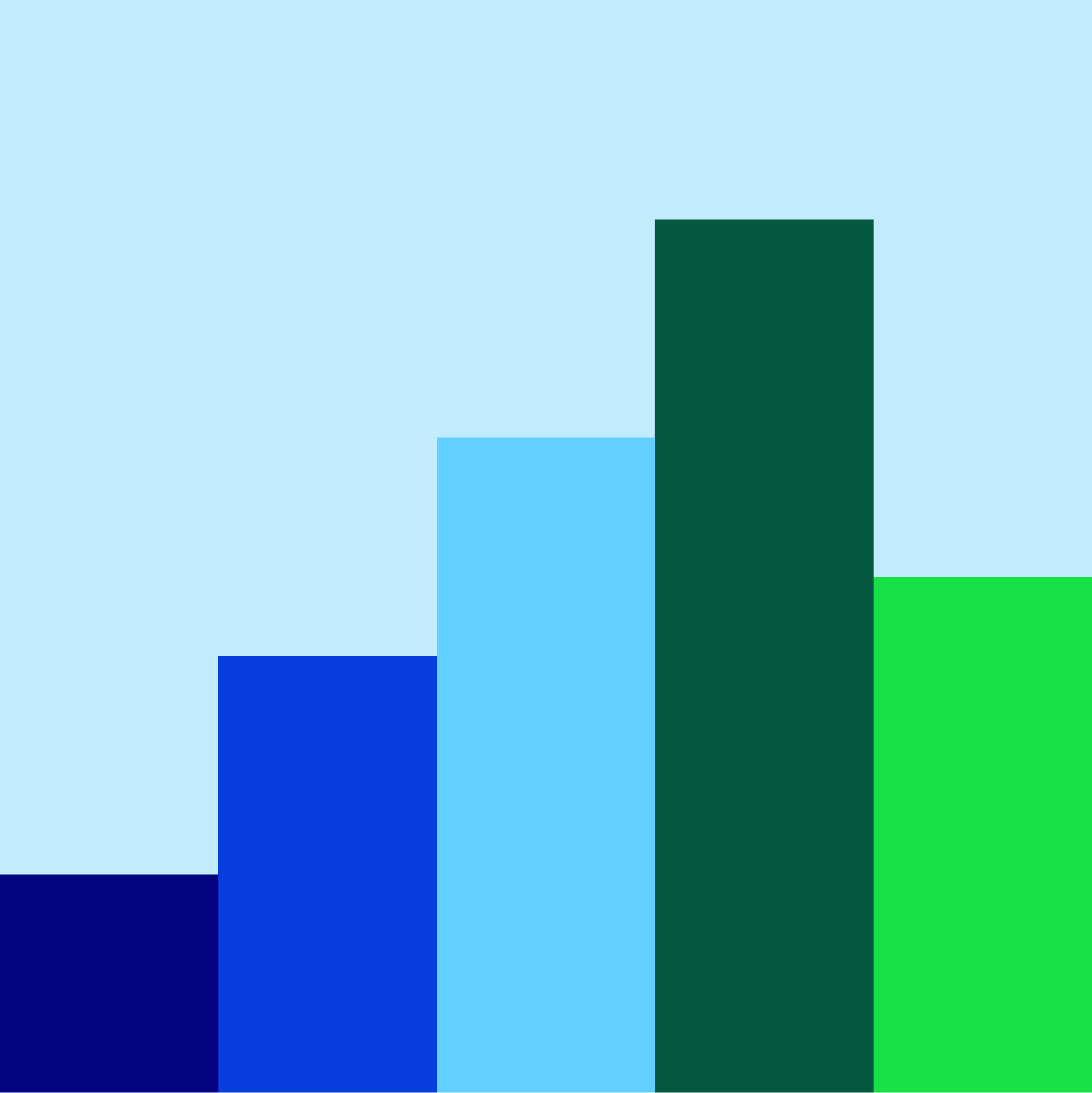 Händelsehantering
Riskhantering (checklistor)
Handlingsplan & rapporter
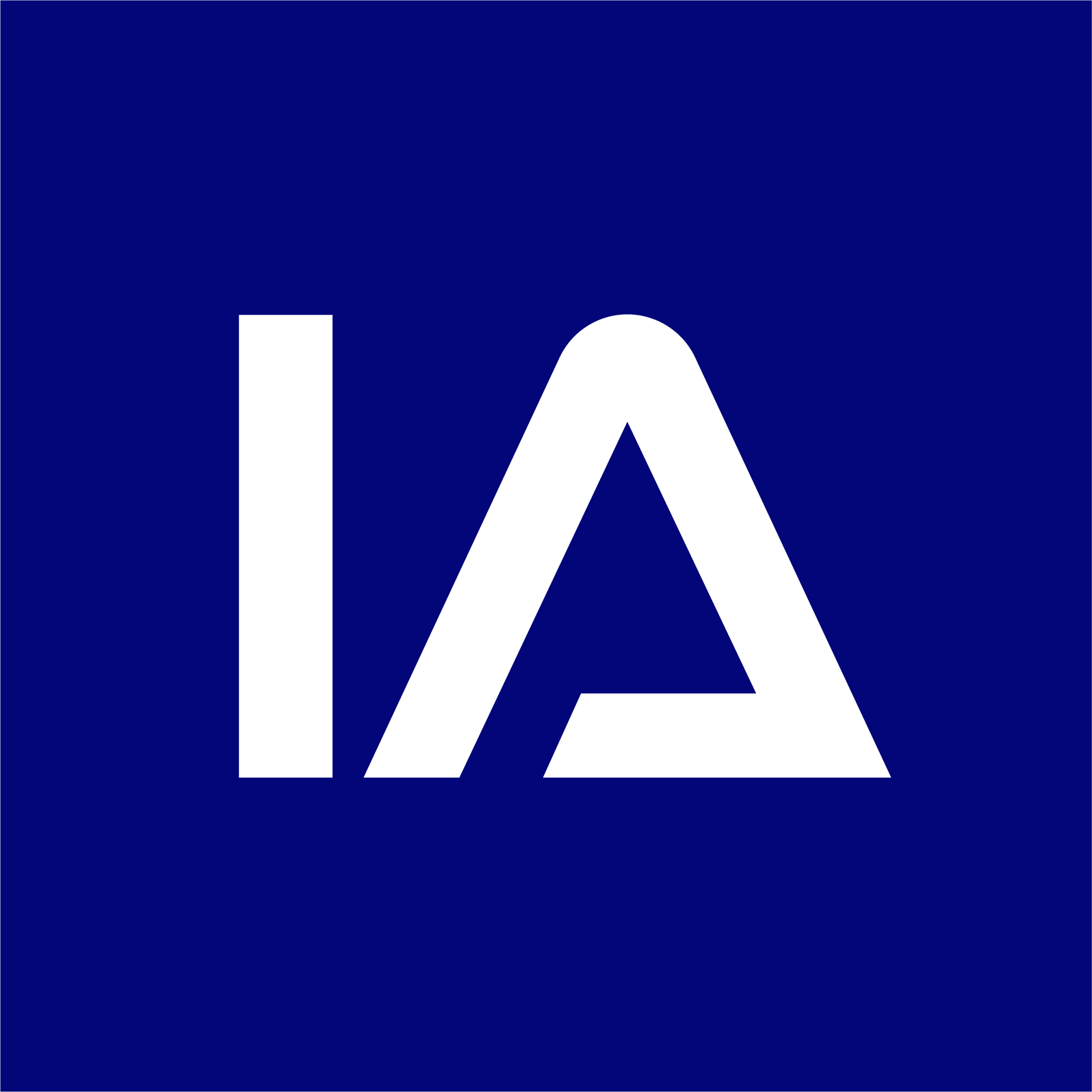 7
Händelser och avvikelser som kan rapporteras
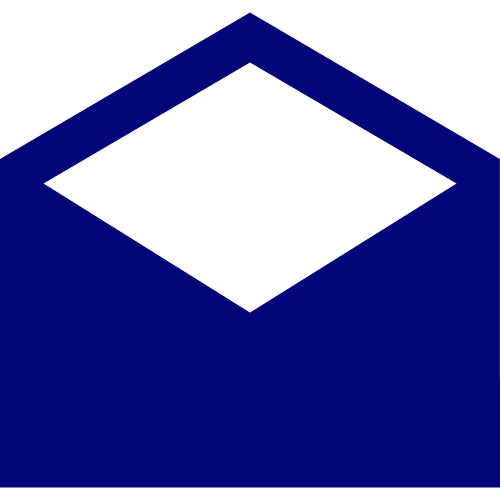 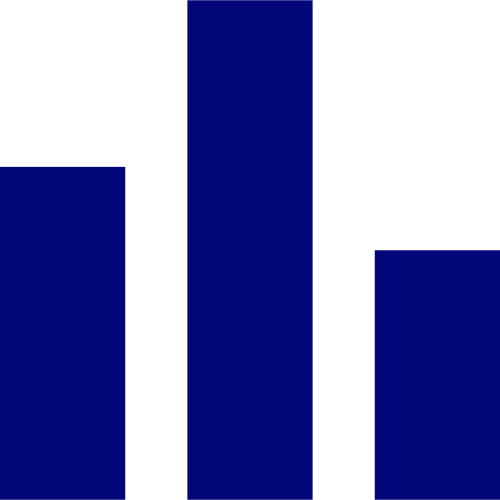 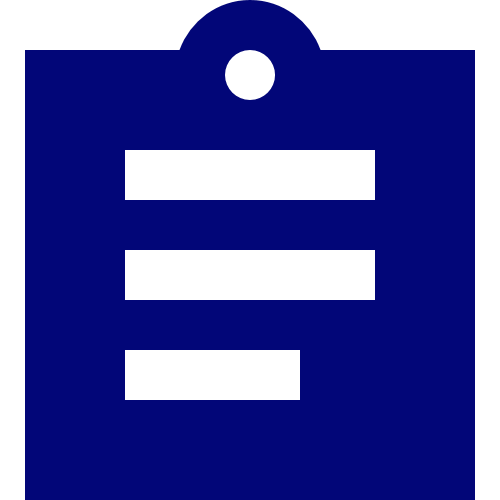 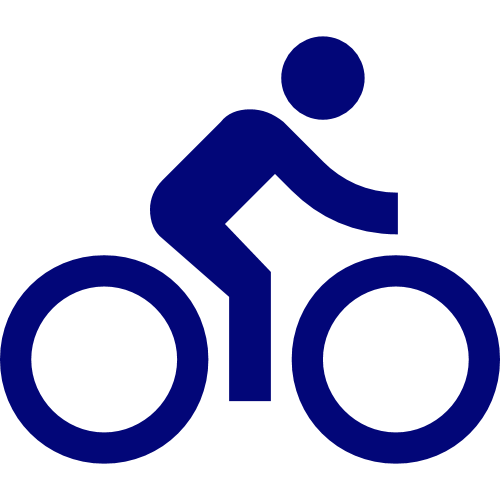 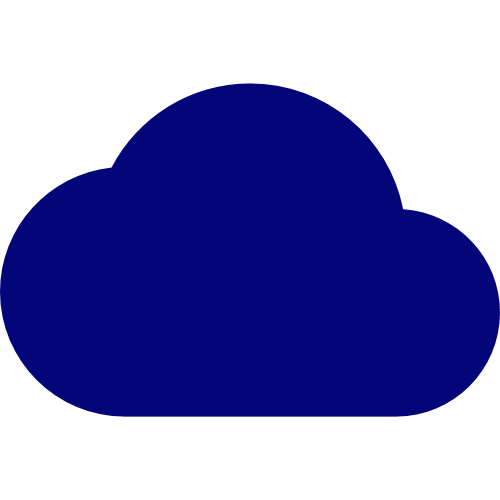 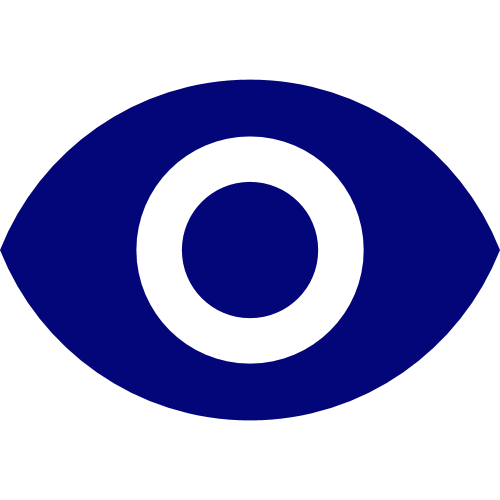 Färdolycksfall
Arbetssjukdom
Olycksfall
Riskobservation
Tillbud
Kränkningar/ Diskriminering
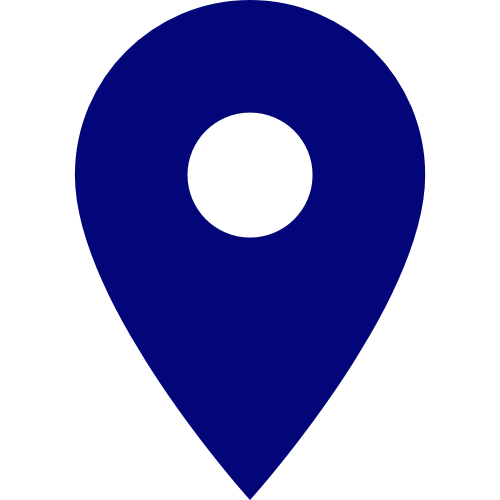 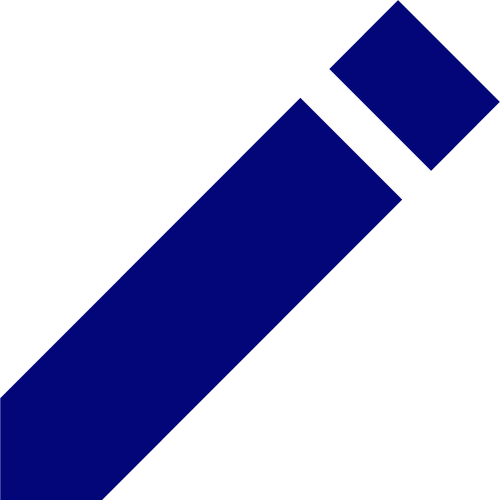 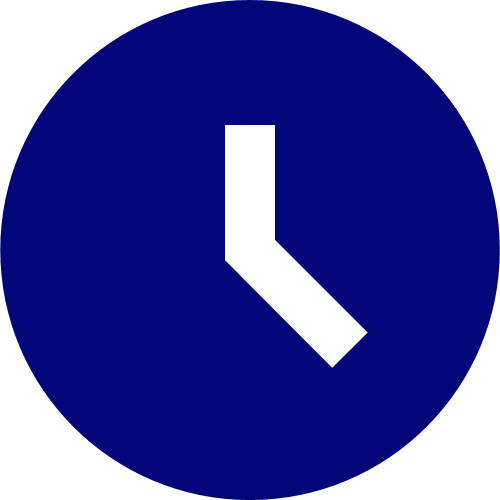 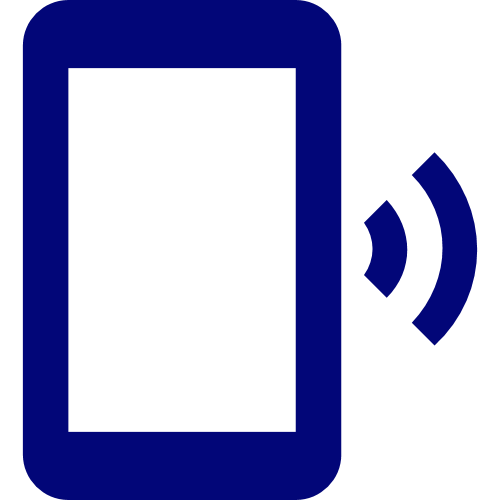 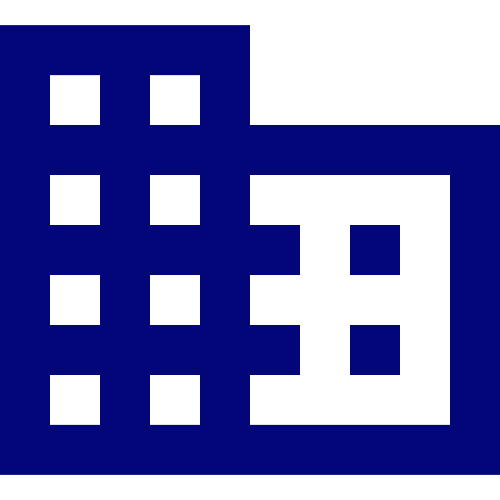 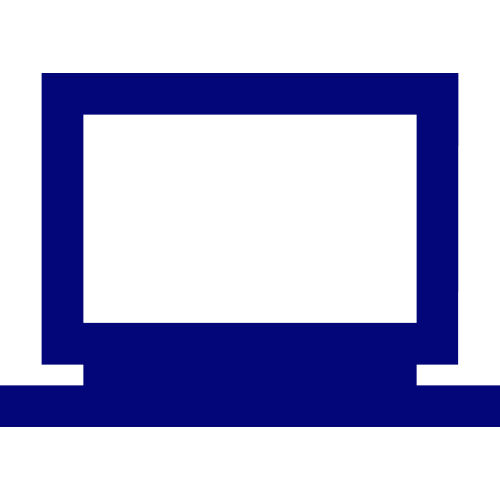 Kvalitet
Miljö
Övrig avvikelse
Egendom & Säkerhet
Förbättrings-förslag
Säkerhetsobservation (BBS)
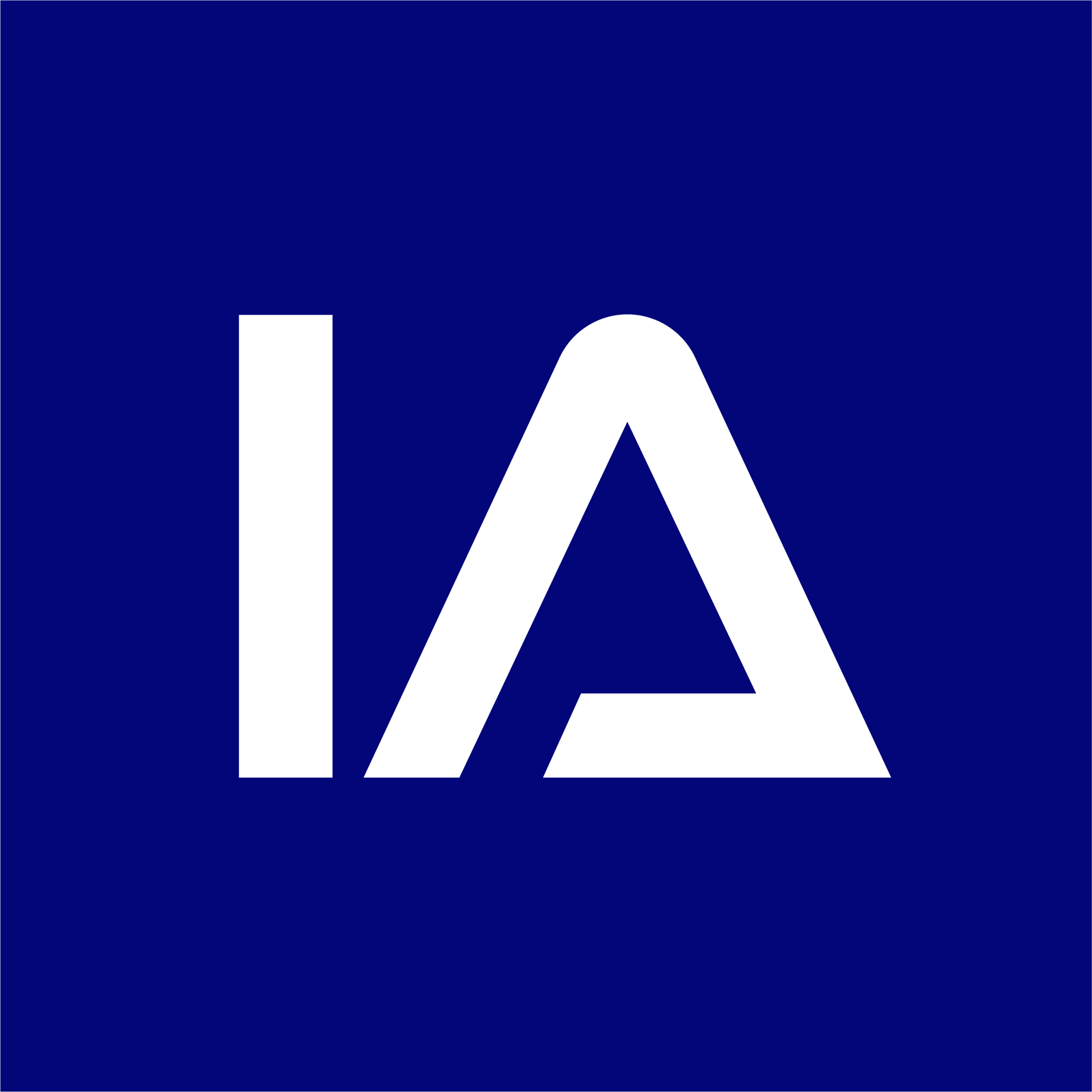 För vissa branscher finns fler händelsetyper
Börja med några händelsetyper och bygg på allt eftersom
[Speaker Notes: Valmöjligheter-slide]
Ytterligare händelser och avvikelser
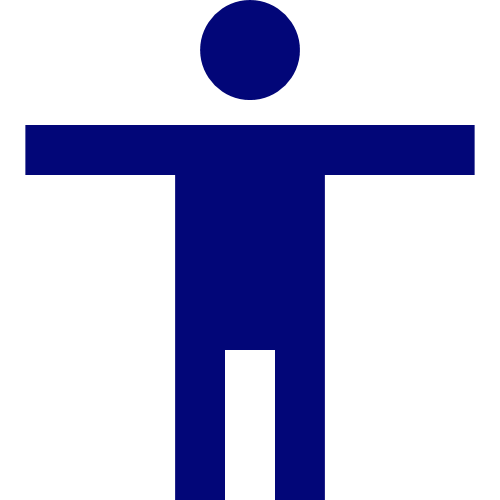 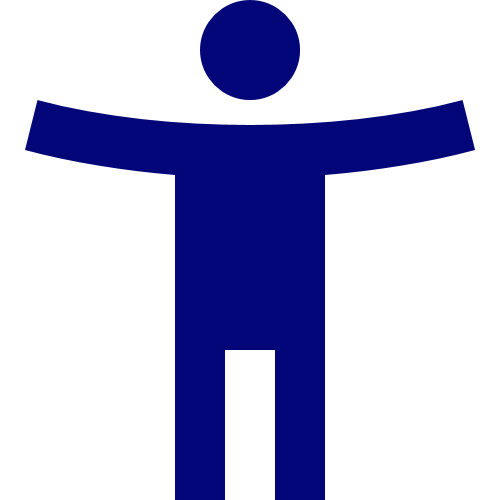 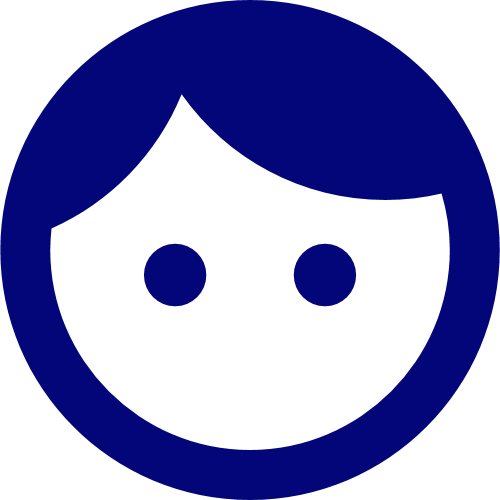 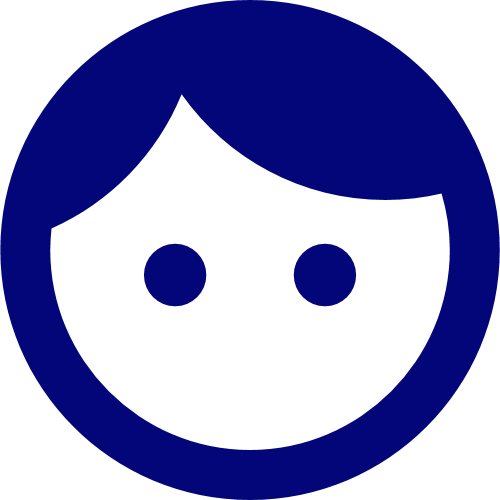 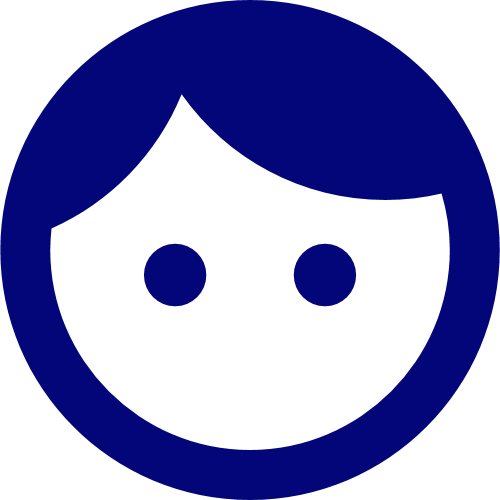 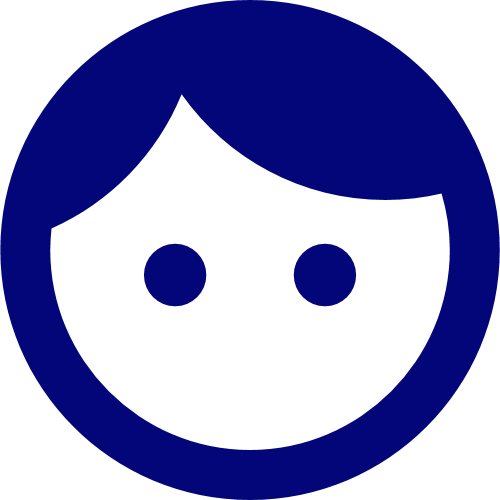 Förskolebarn
Patient
Elev
Brukare
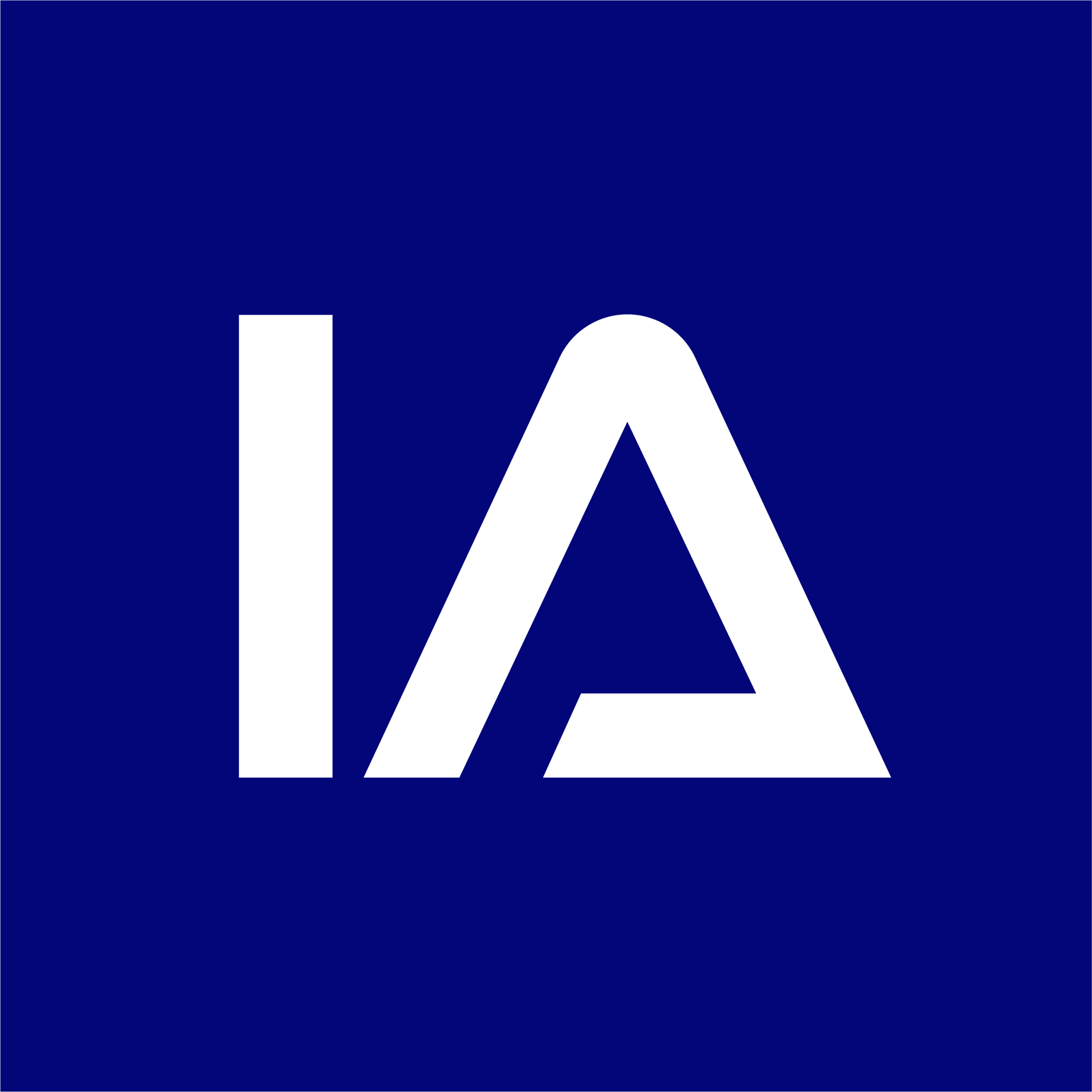 För vissa branscher finns fler händelsetyper
Börja med några händelsetyper och bygg på allt eftersom
OSA - Organisatorisk och social arbetsmiljö
Arbetsmiljöverket har delat in OSA i tre delar:
Arbetstidens förläggning
(hanteras i händelseflödet)
Arbetsbelastning
(hanteras i händelseflödet)
Kränkningar/Diskriminering 
(egen händelsetyp)
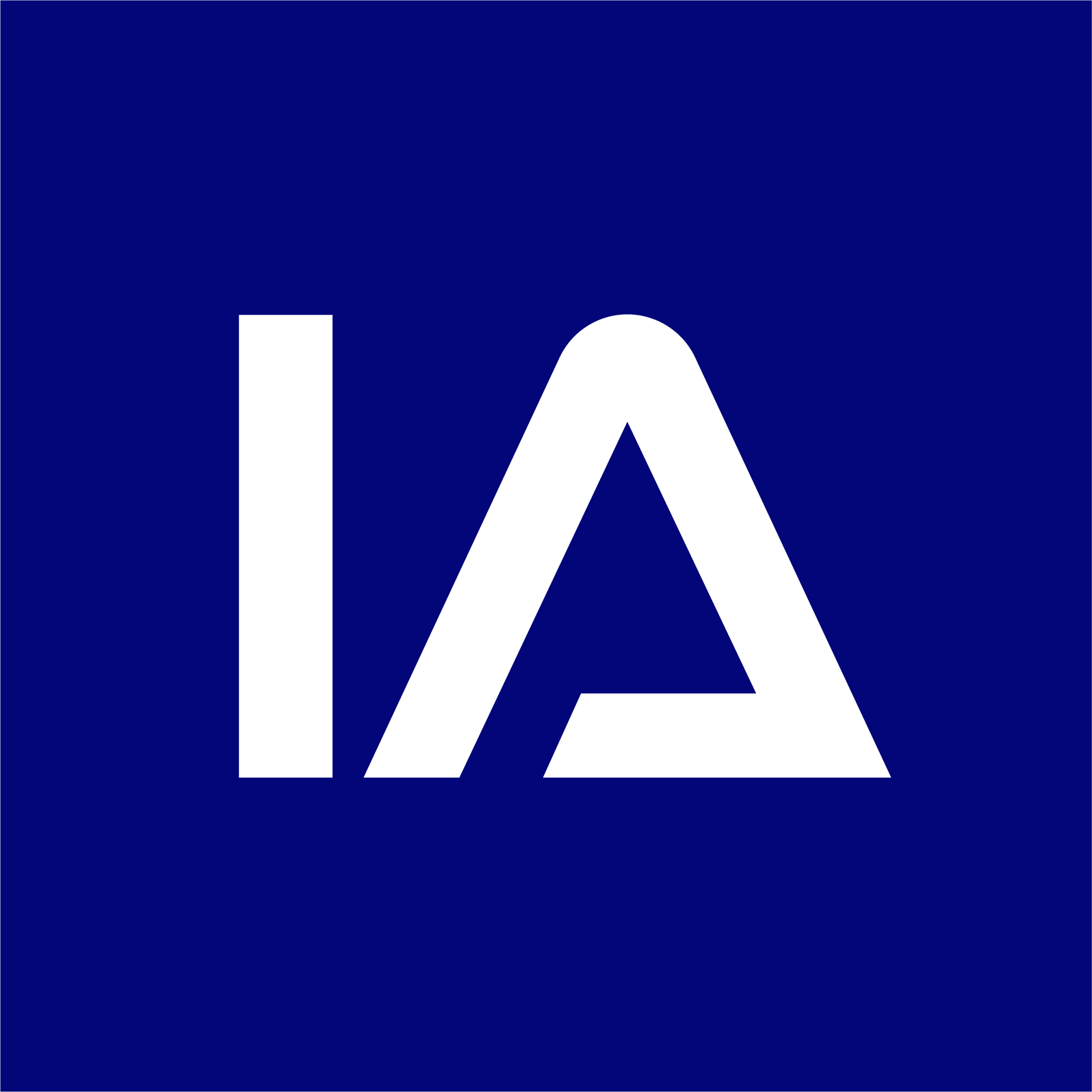 10
Tänk på att IA-systemet är ett verktyg som erbjuder stöd vid hanteringen. Det ersätter inte interna rutiner och ansvar enligt arbetsmiljölagstiftningen och Arbetsmiljöverkets föreskrift AFS 2015:4.
Processen för händelsehantering
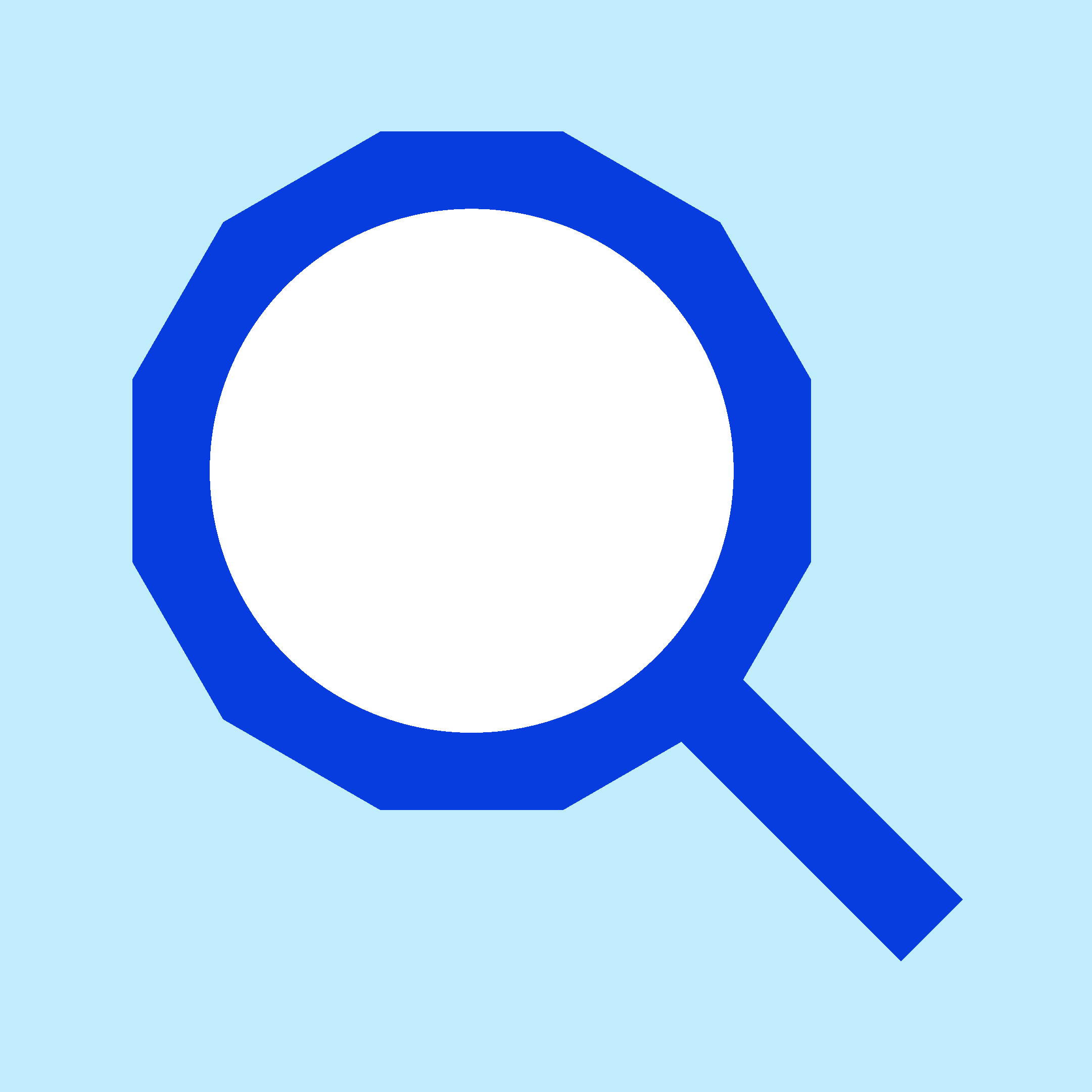 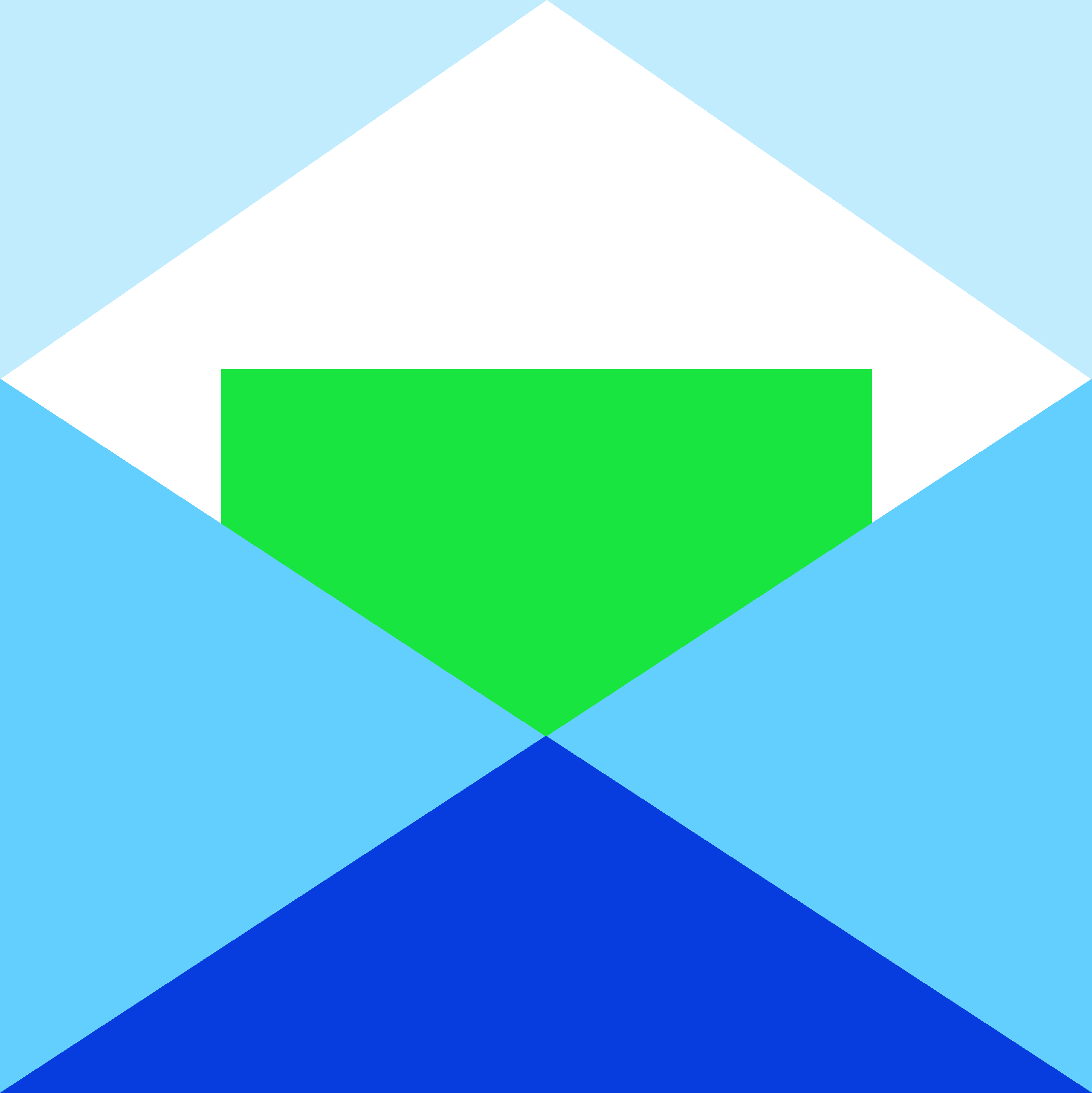 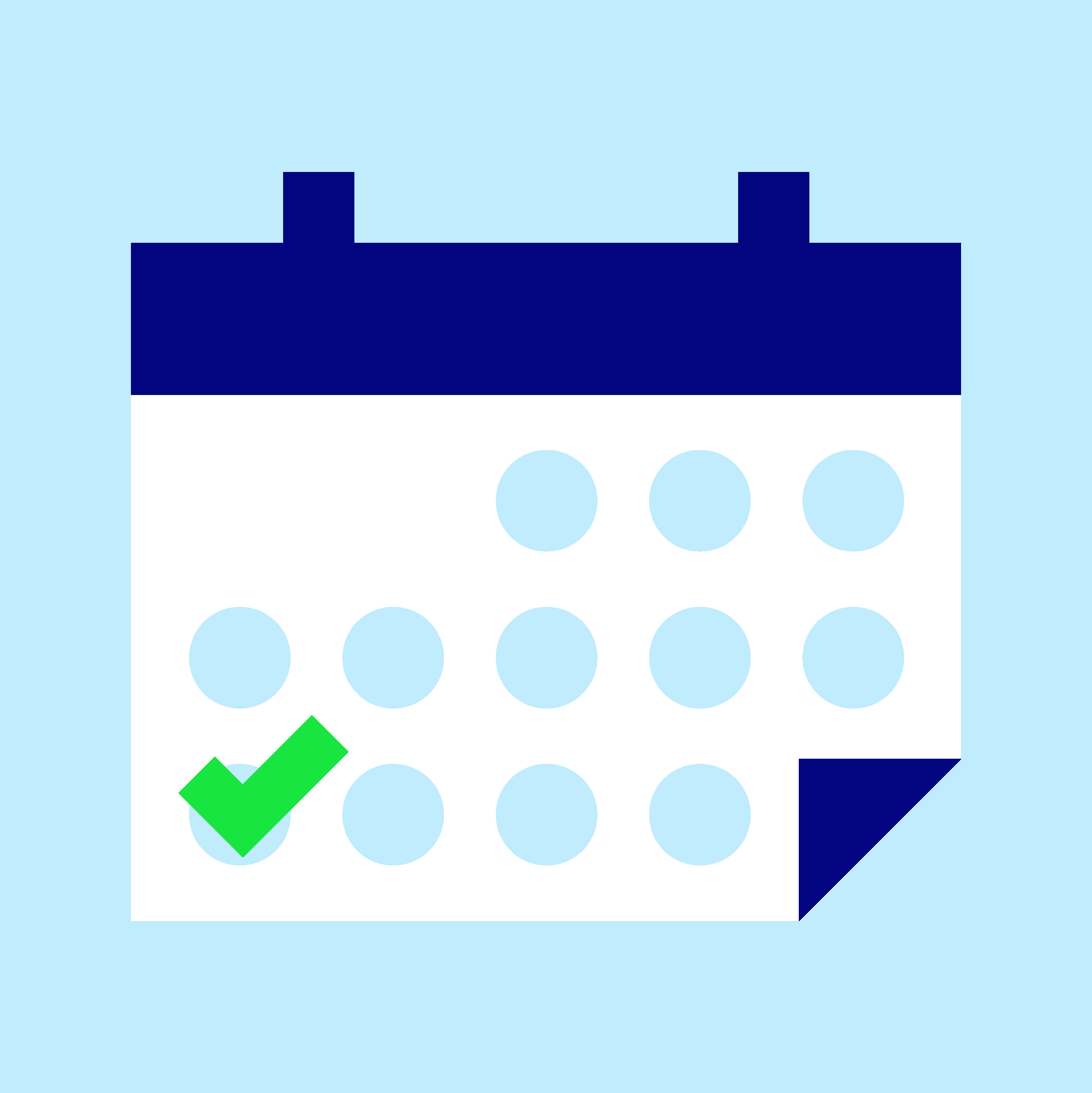 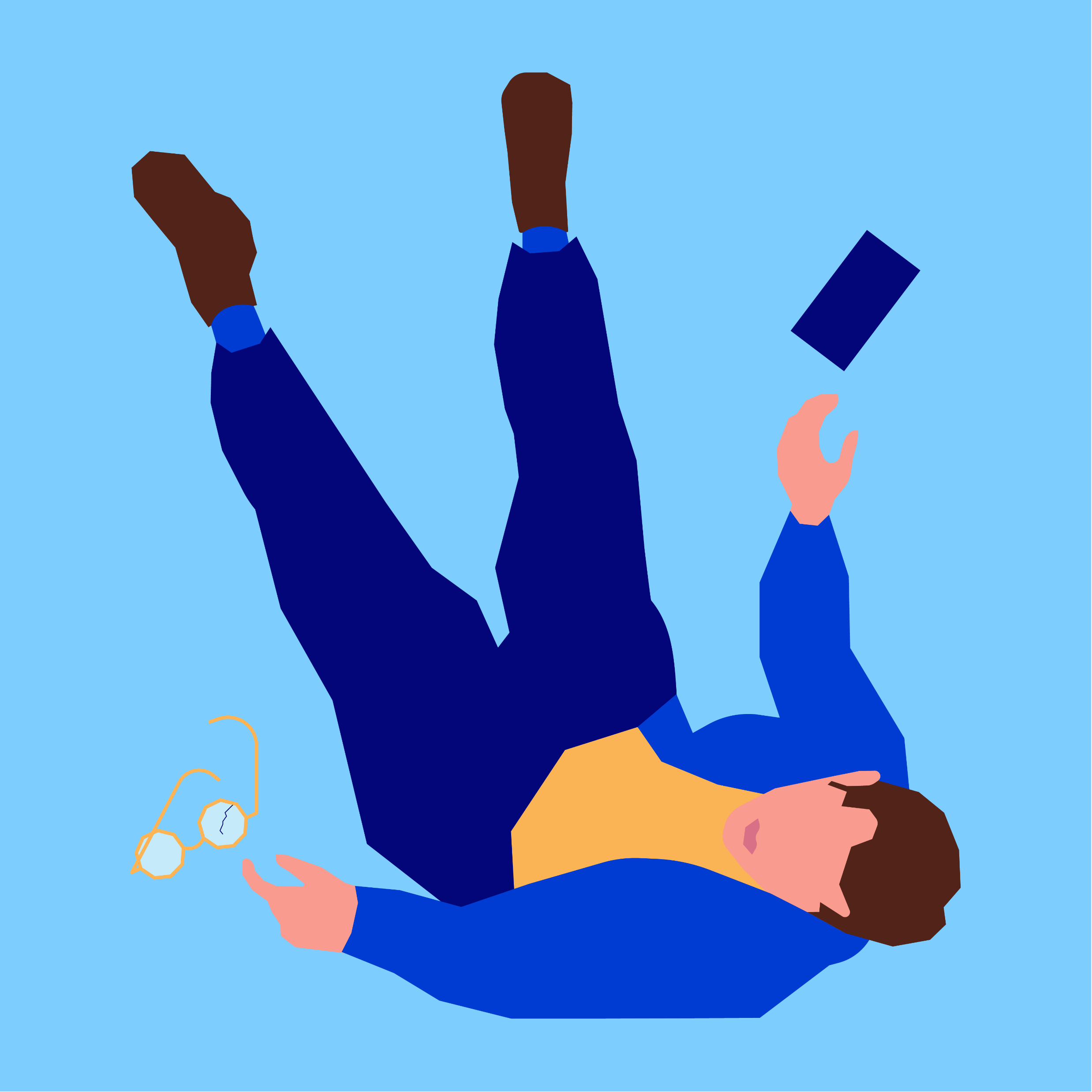 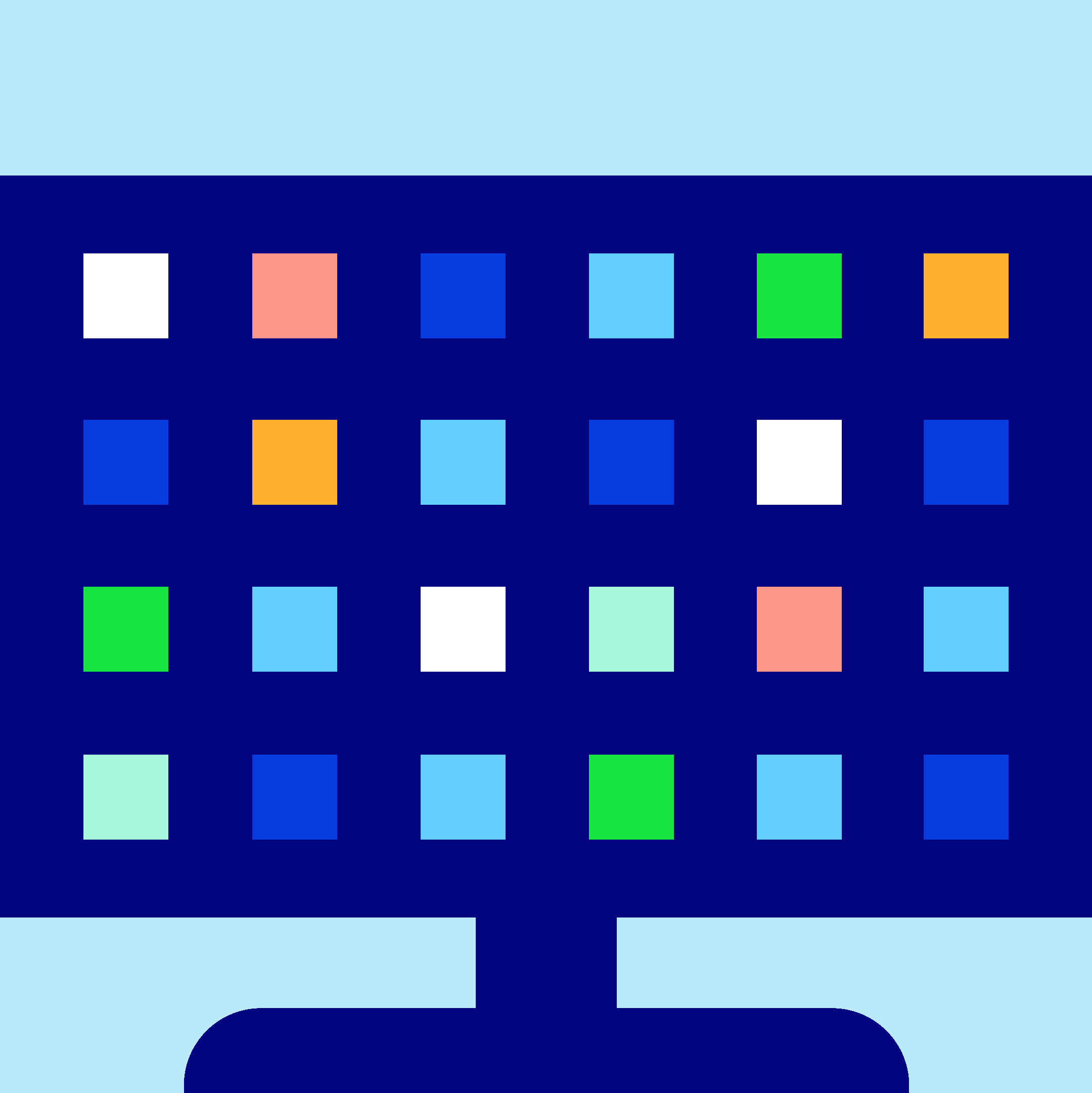 Bekräfta & 
komplettera
Rapportera
Åtgärda
Klar
Något händer
Mail till händelseansvarig
Riskvärdera & 
utreda
Riskvärdera & 
följa upp
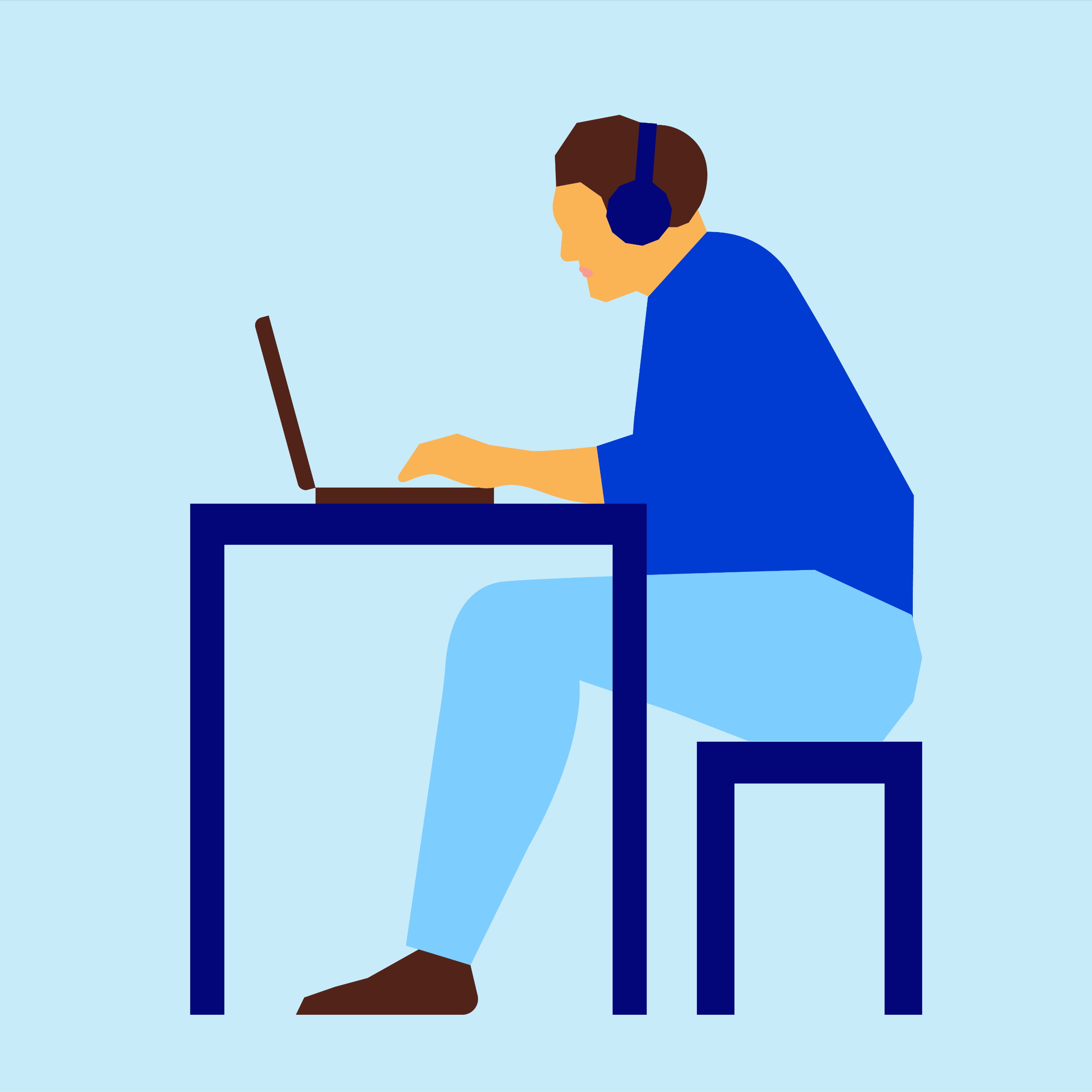 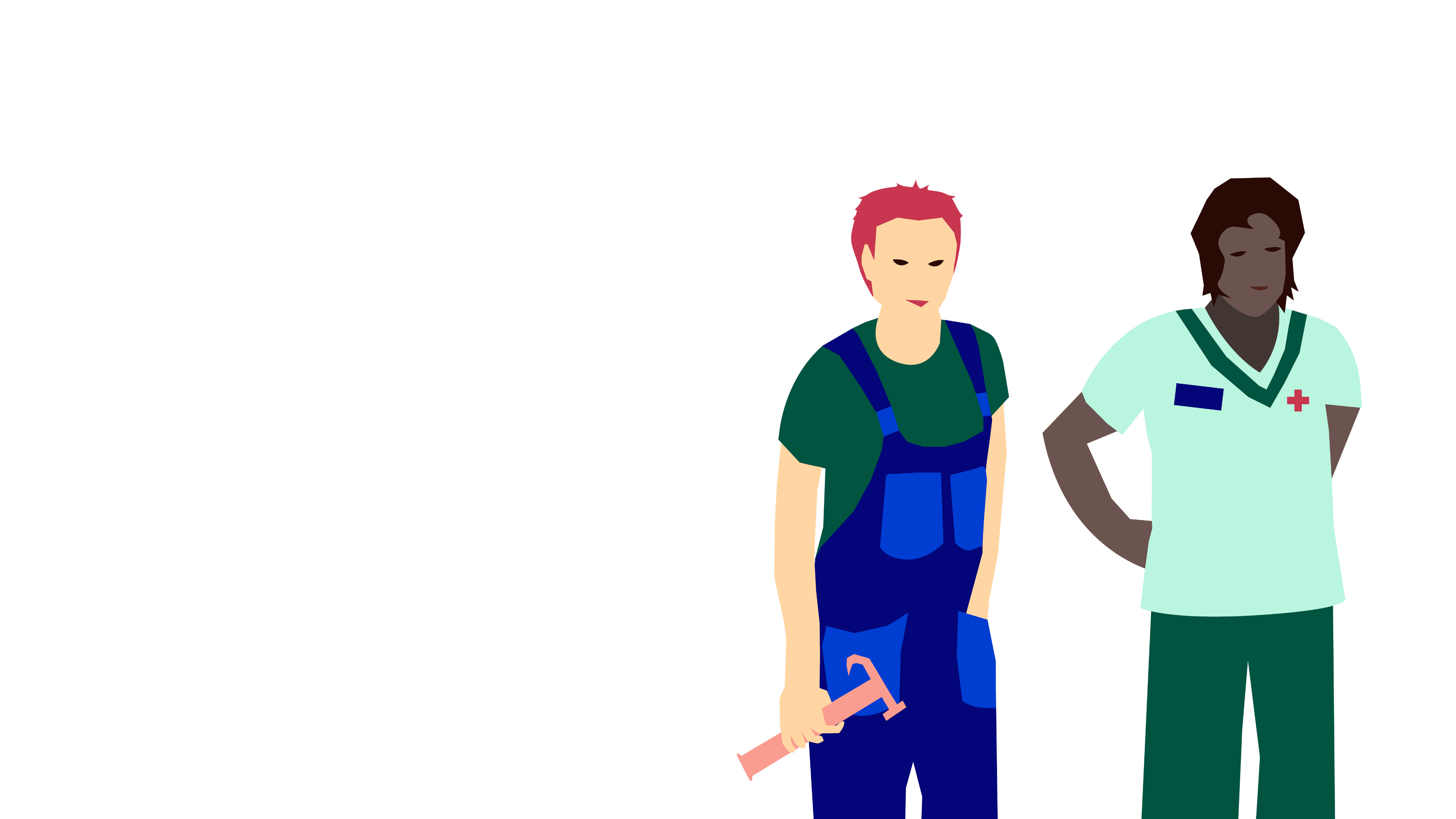 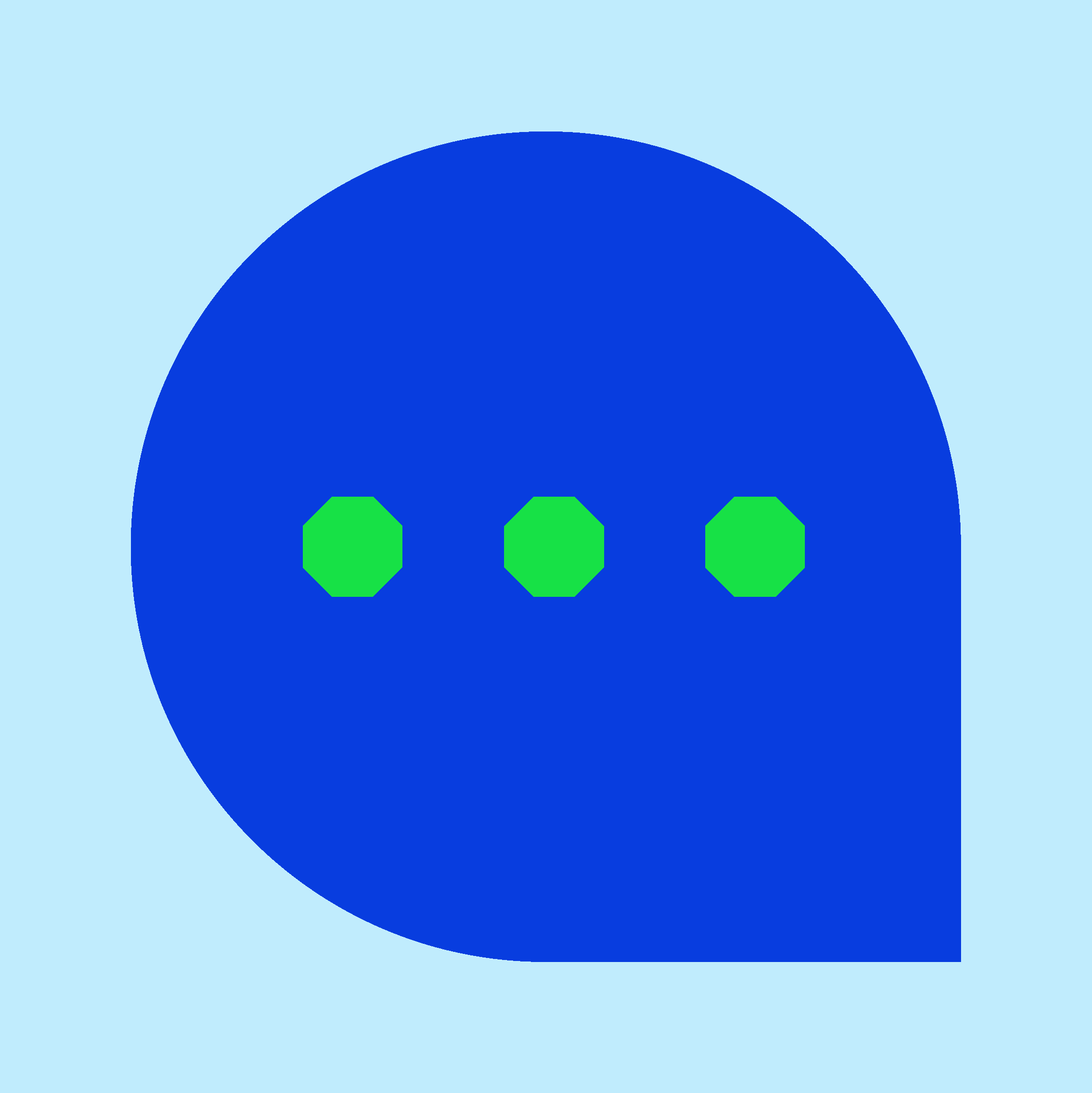 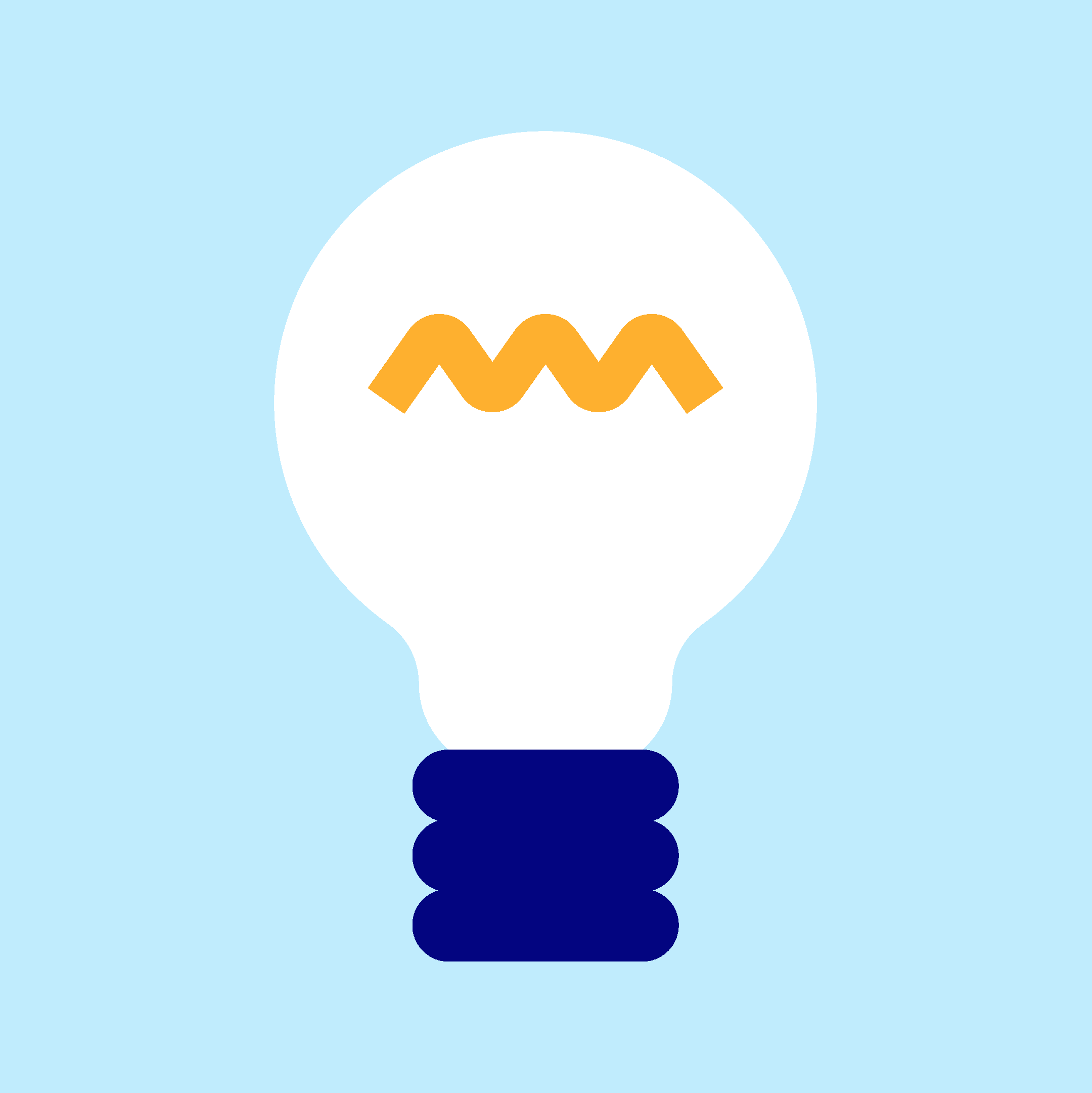 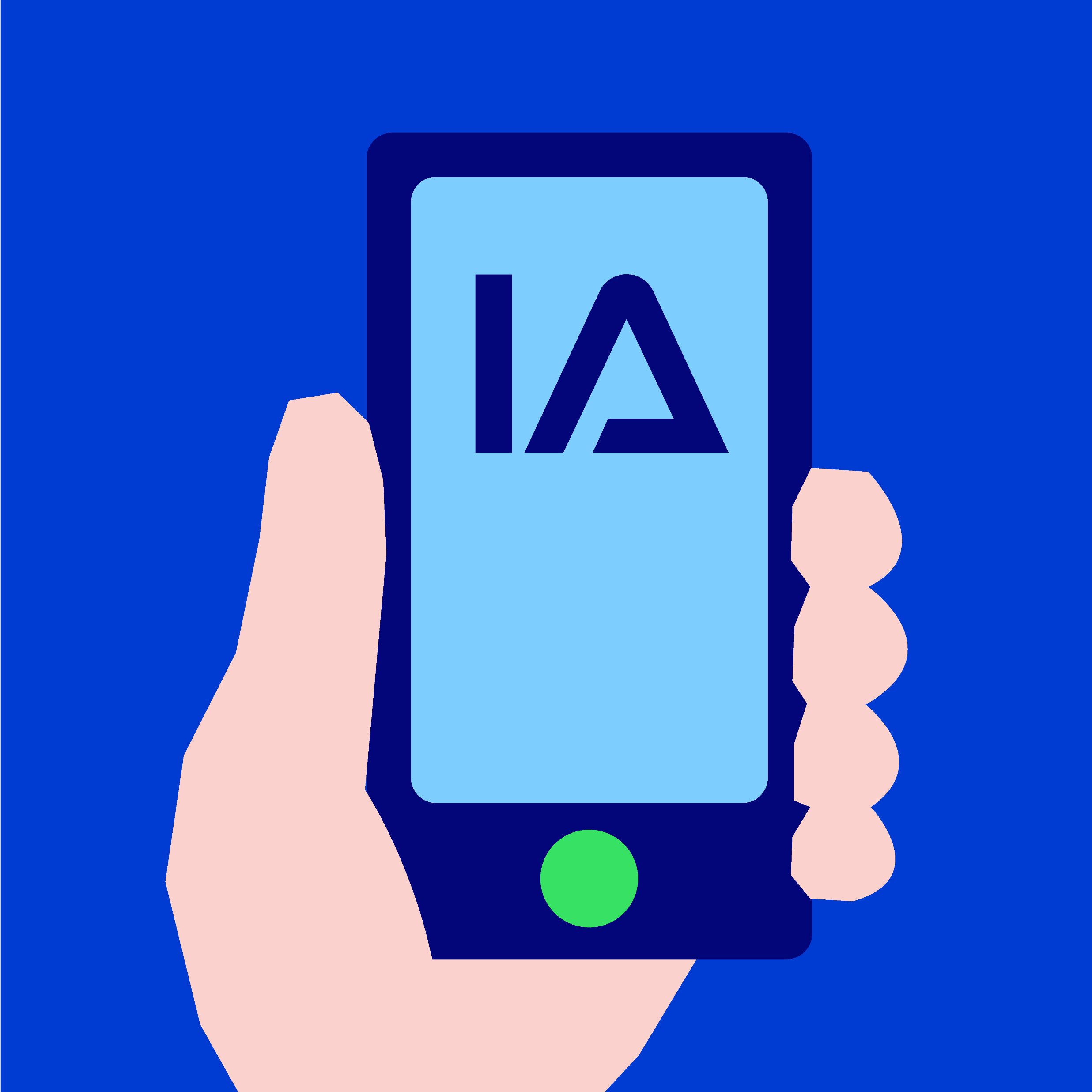 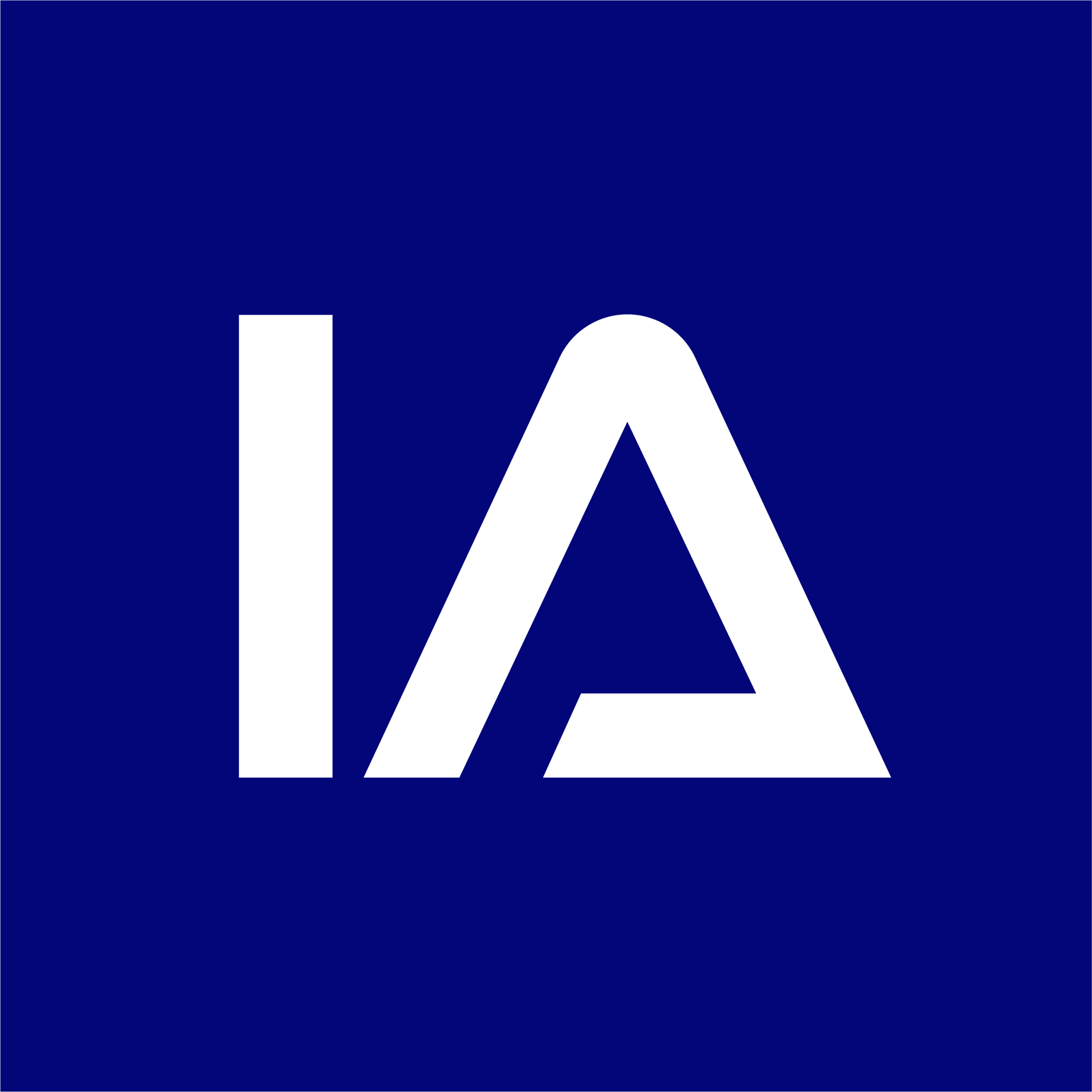 11
11
[Speaker Notes: Flödes-slide]
Startsidan
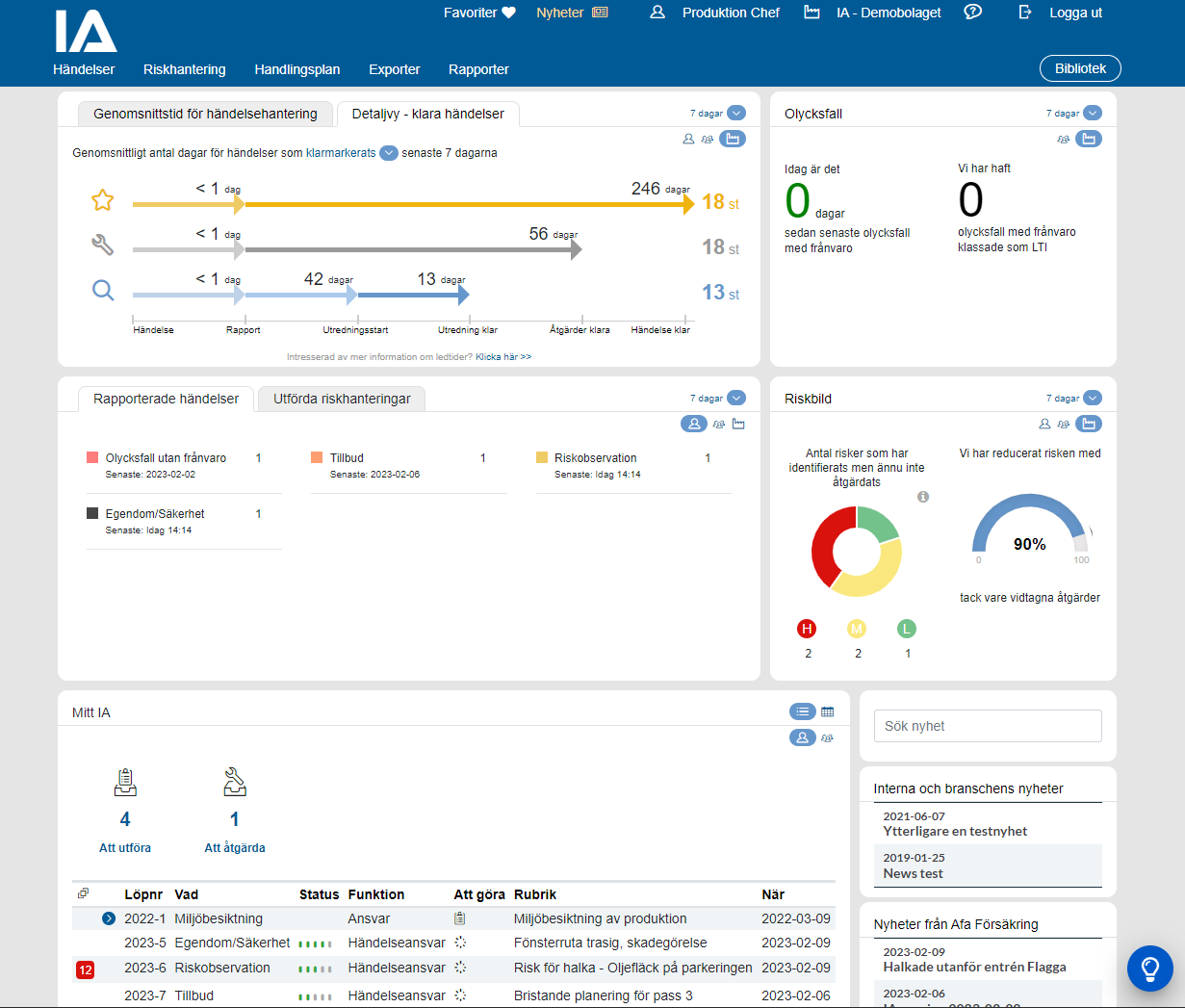 Hur fort tar vi hand om risker?
Minskar olyckorna?
Hur mycket och vad rapporteras?
Minskar riskerna?
Vad ska jag göra?
12
[Speaker Notes: Skärmdump-slide? Vit bakgrund]
Rapportera via webbformulär
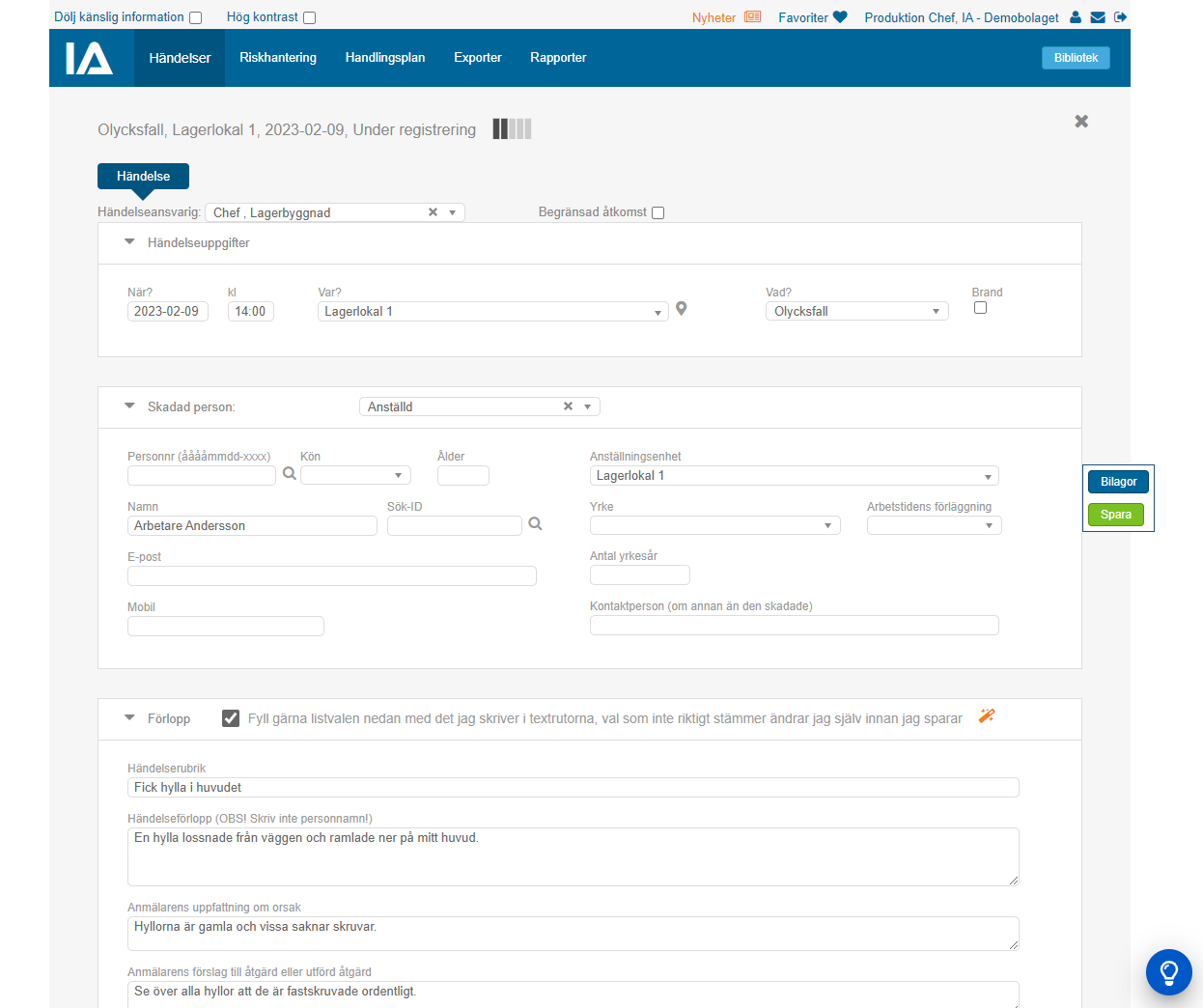 Medarbetarna rapporterar in via ett och samma rapporteringskonto och har inget personligt inlogg
13
Enkelt att rapportera via app
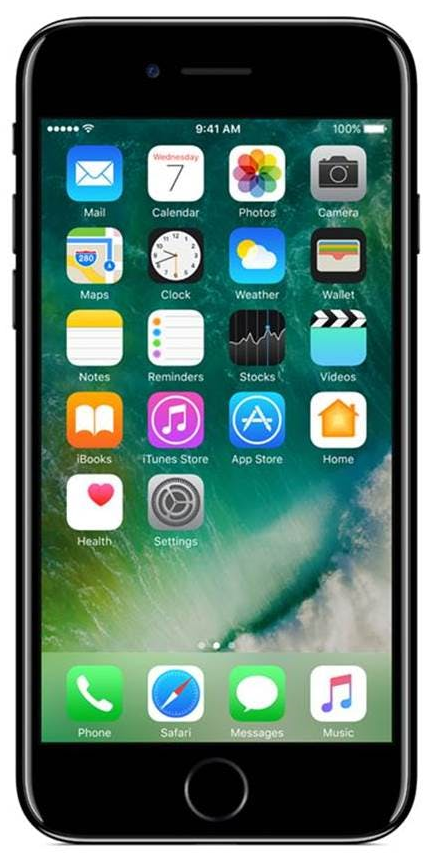 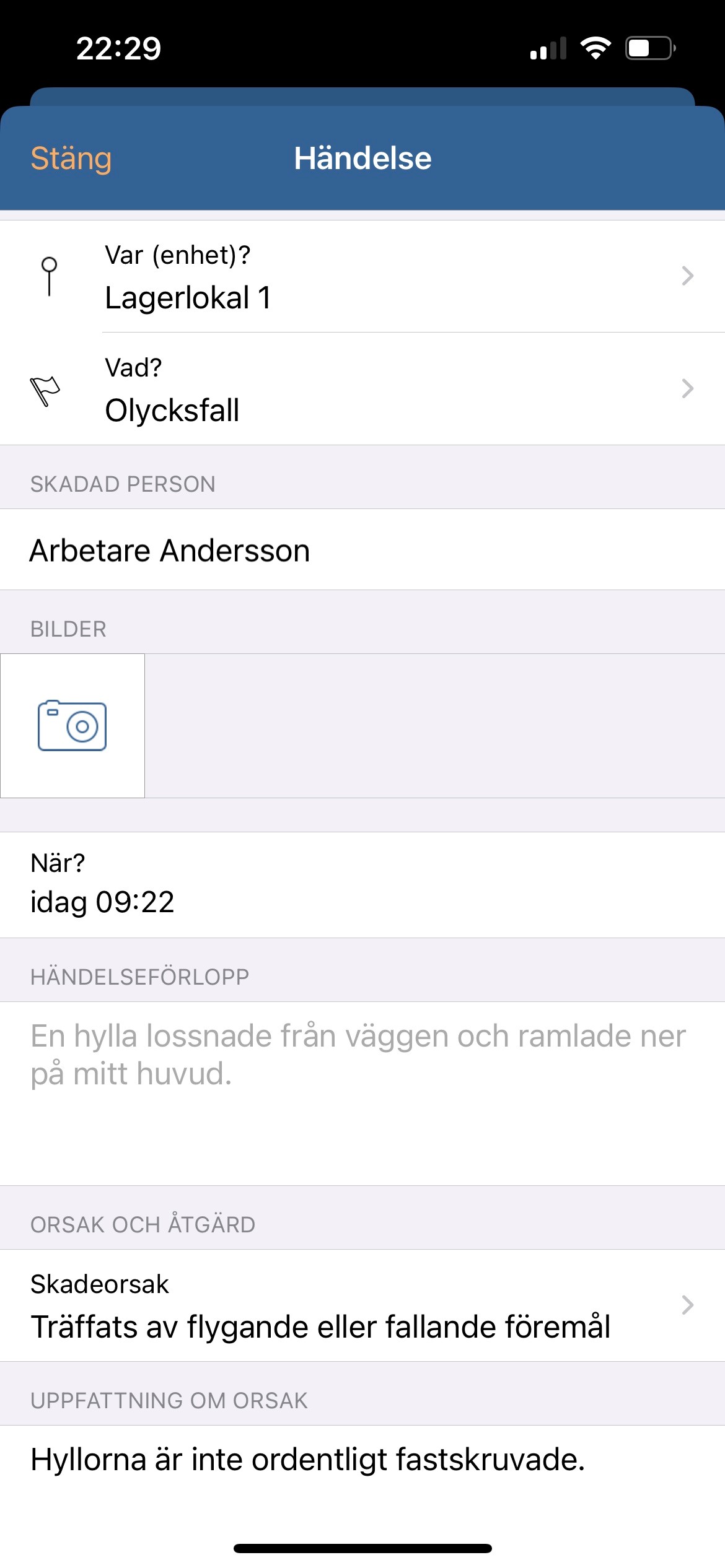 IOS & Android
Går att använda offline
De flesta händelsetyper kan rapporteras samt olika typer av checklistor
Använd pushnotiser för att nå ut med information
14
Riskvärdera och utreda
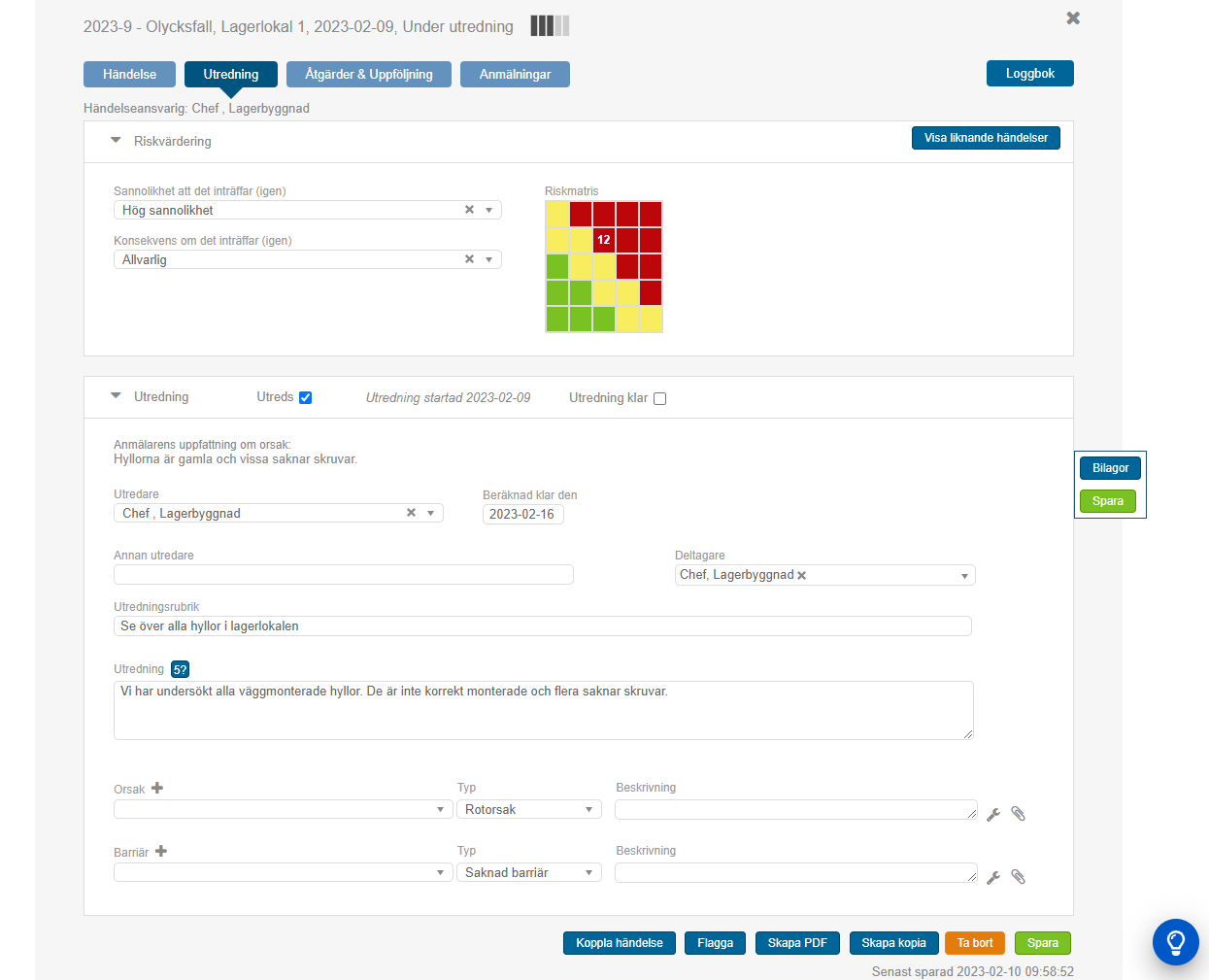 15
Anmäl arbetsskada
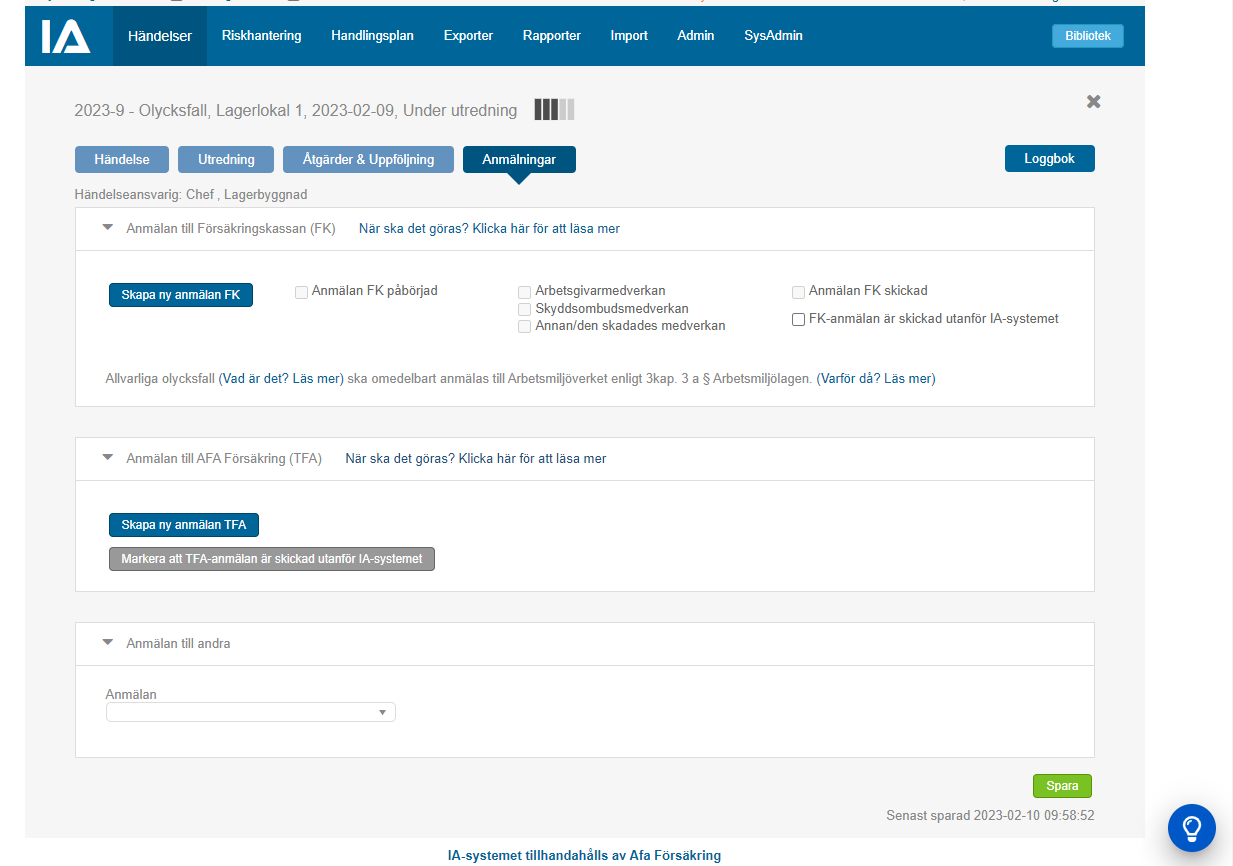 16
Händelseansvarig bekräftar och kompletterar
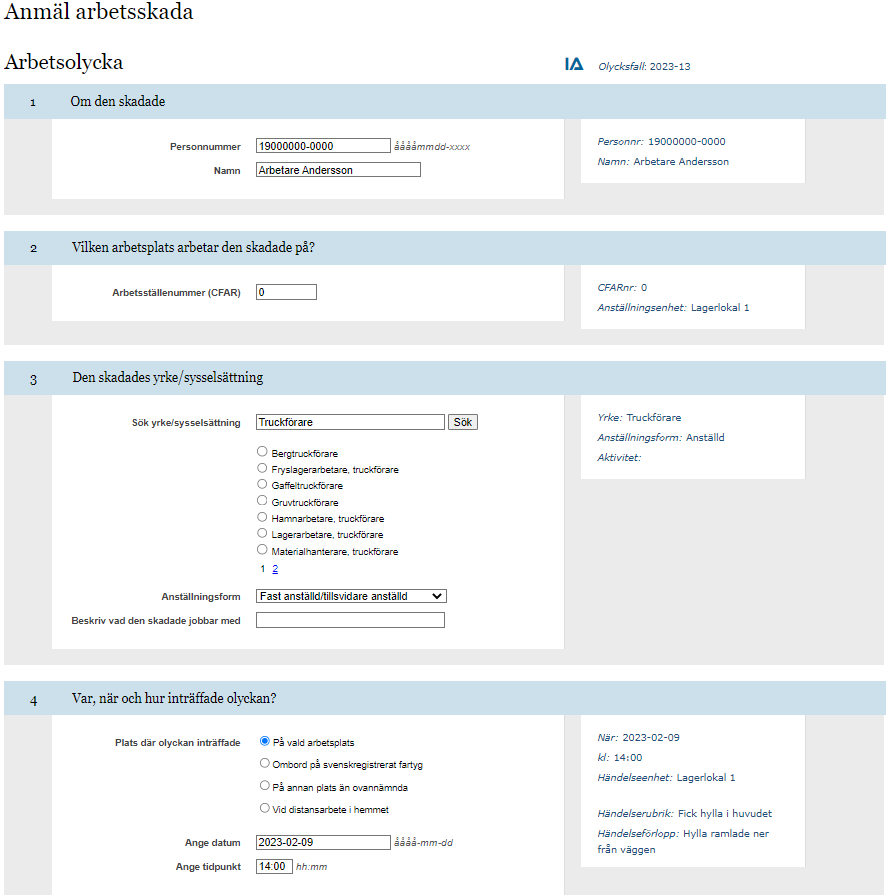 Skicka digital anmälan till FK och TFA/TFA-KL/PSA direkt från IA. Viss information kopieras och fylls i automatiskt
17
IA-systemets olika delar
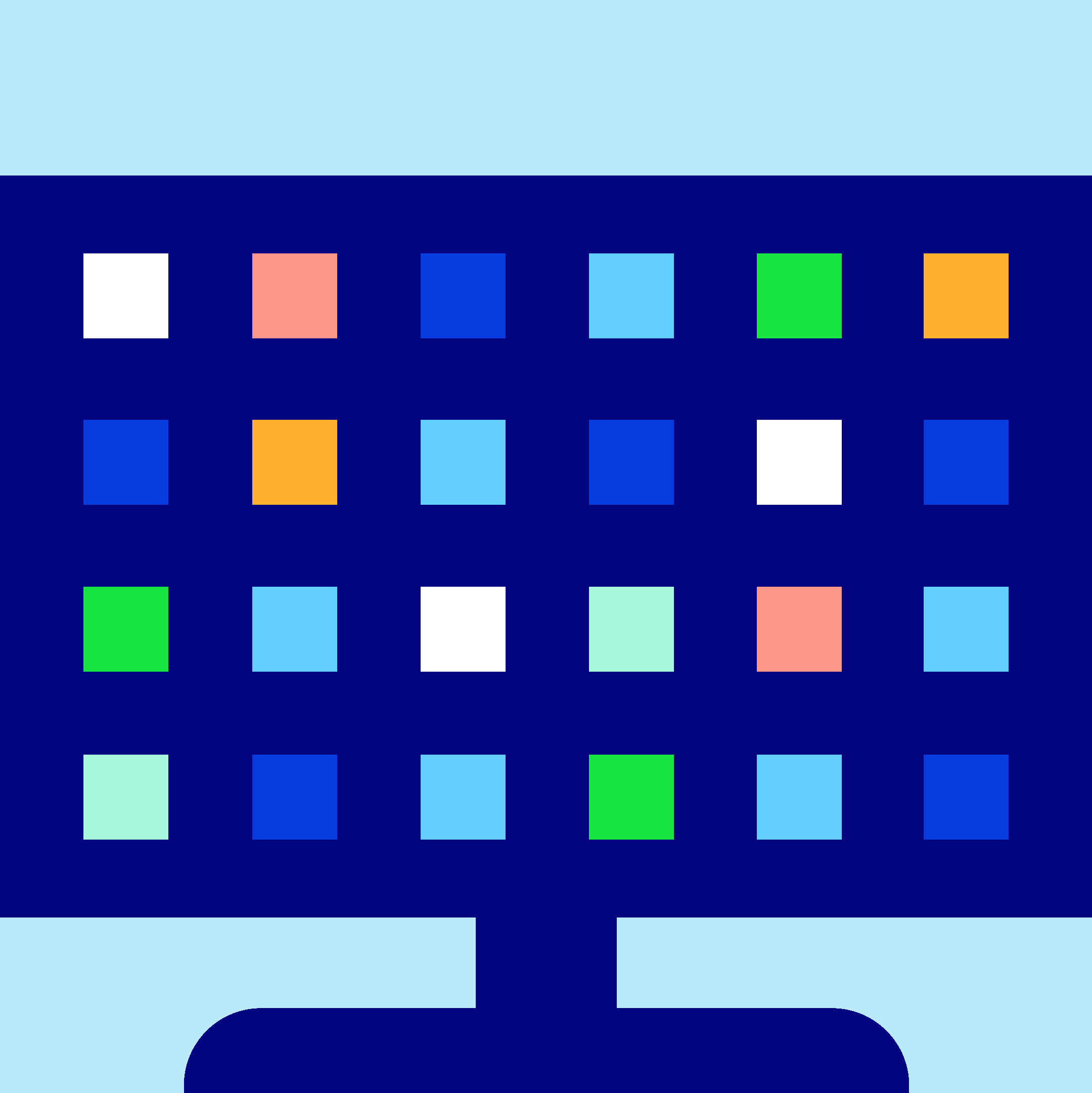 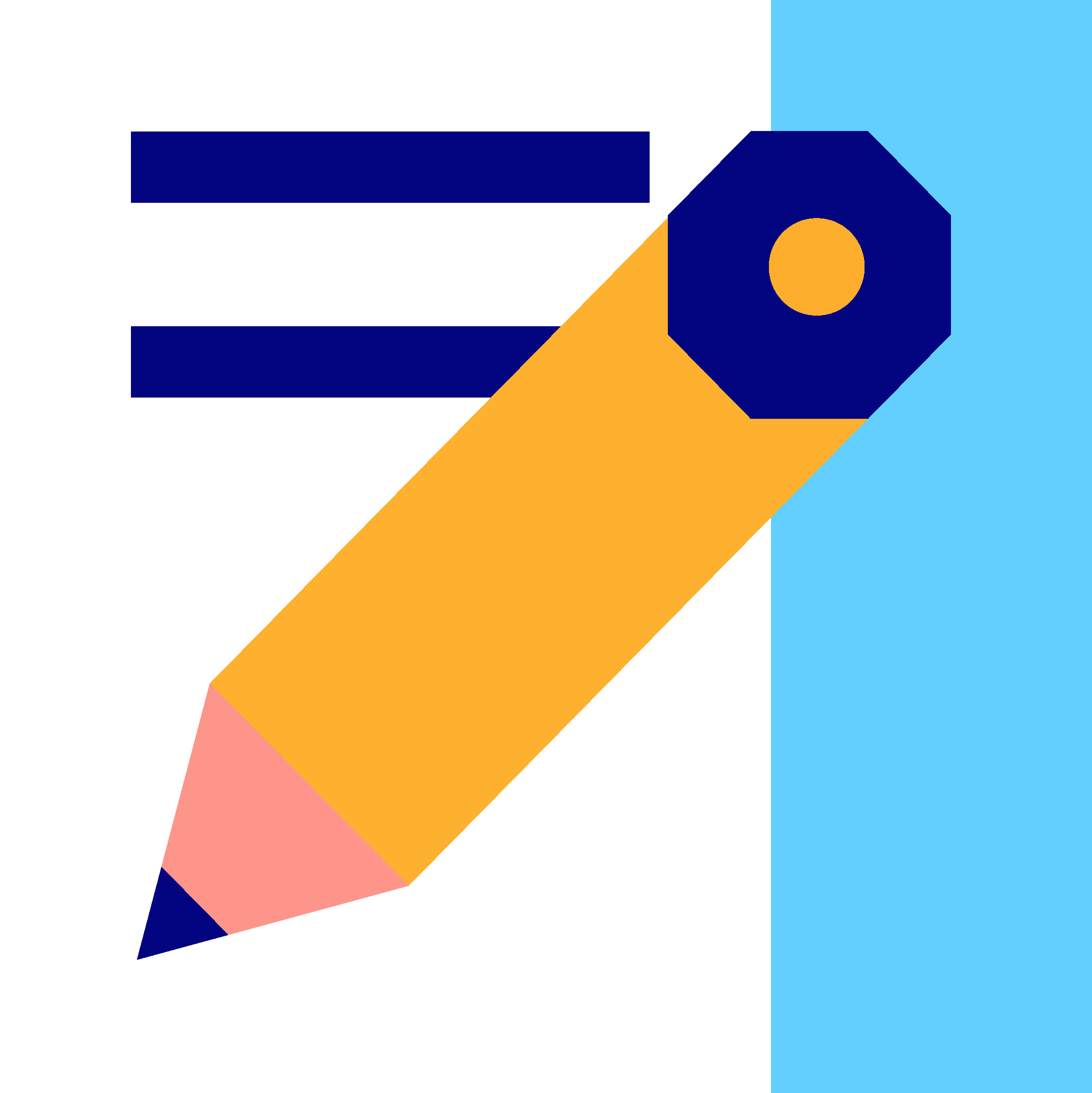 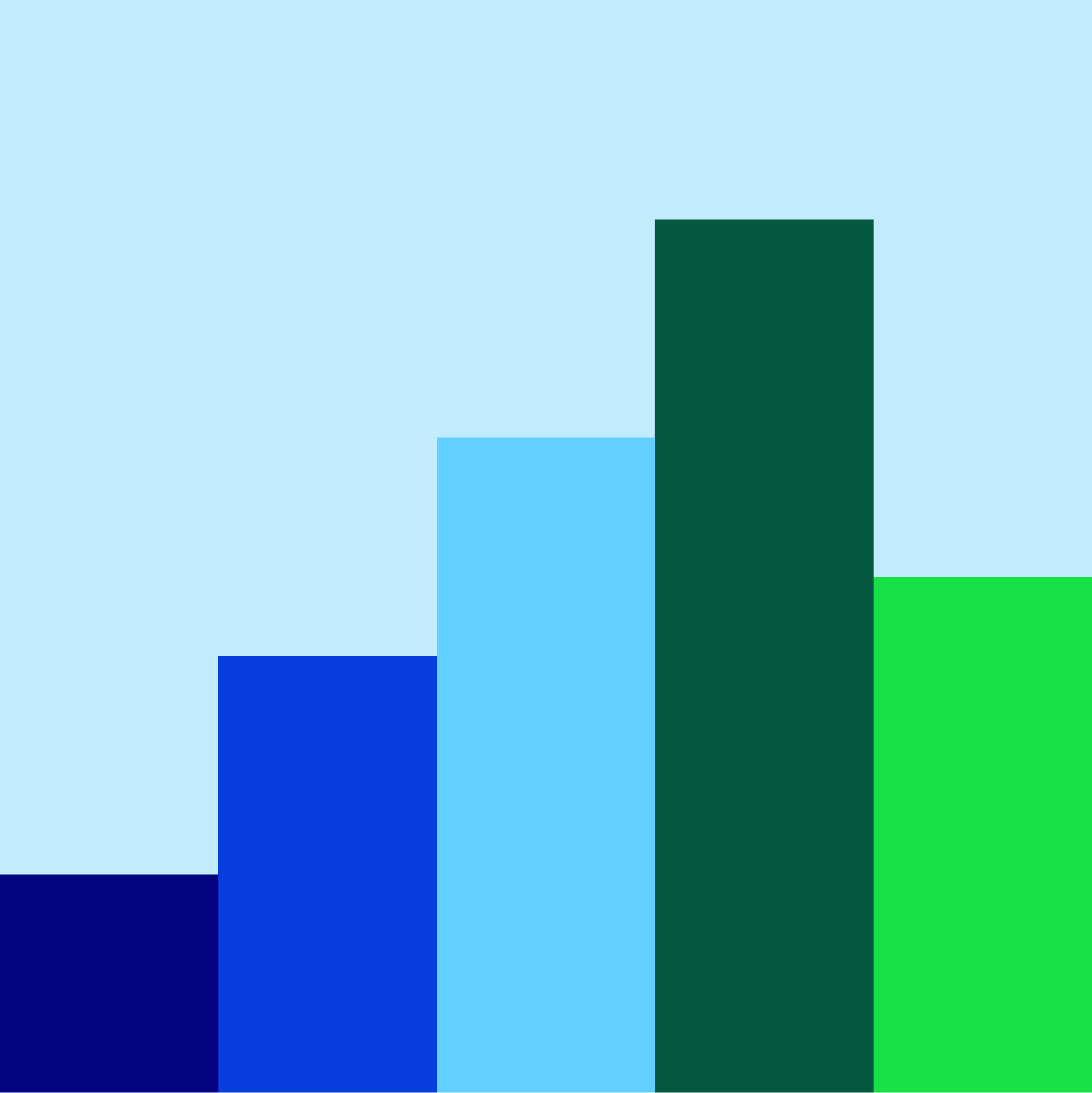 Händelsehantering
Riskhantering (checklistor)
Handlingsplan & rapporter
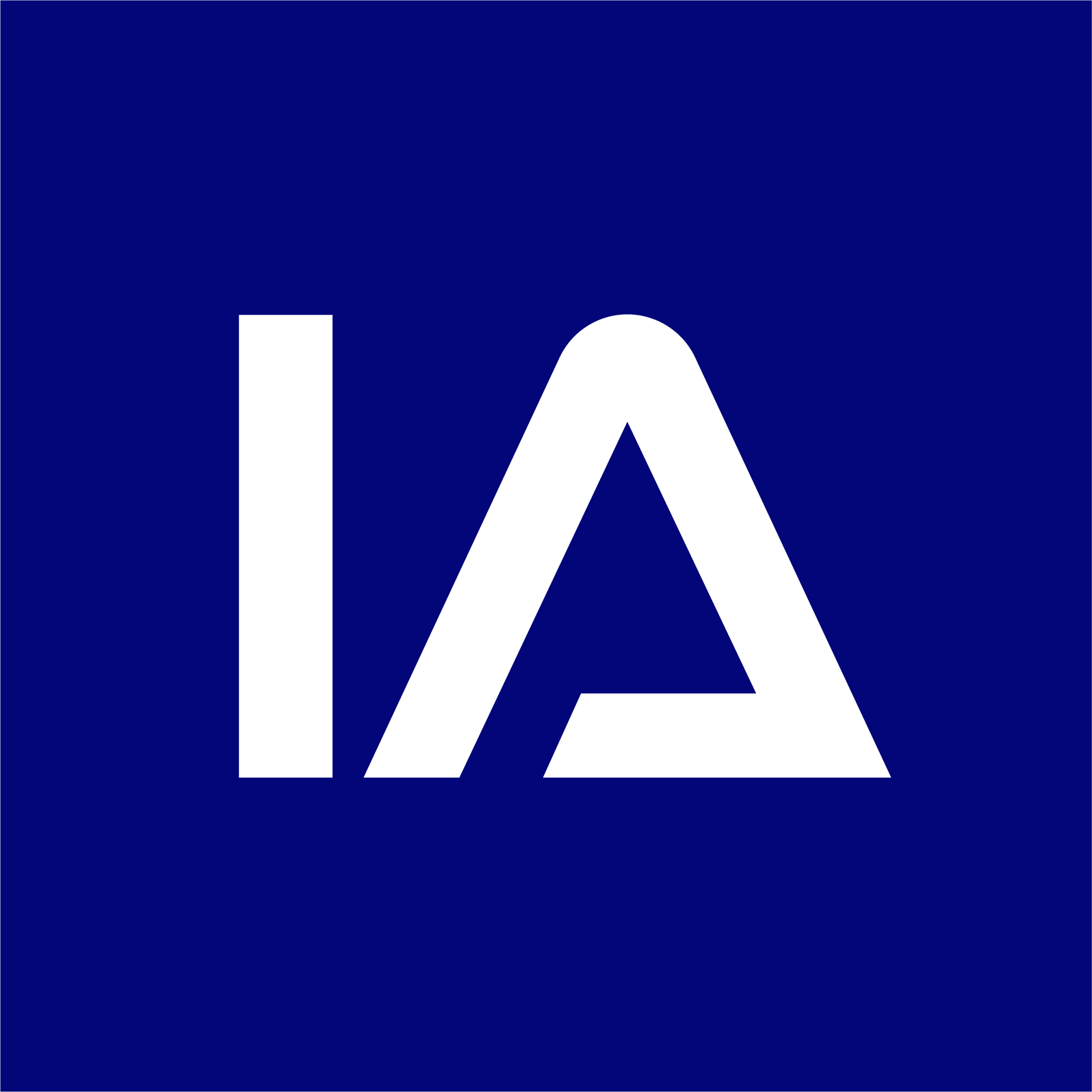 18
Riskhanteringstyper
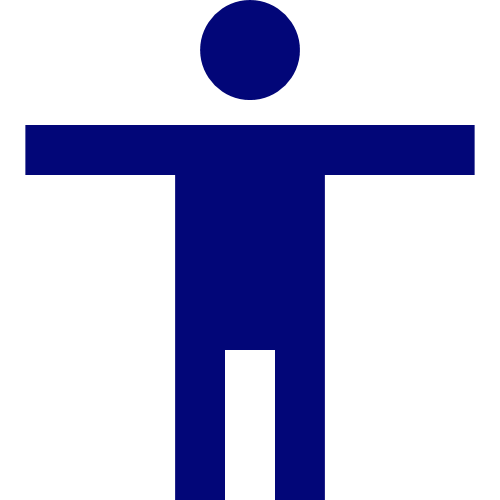 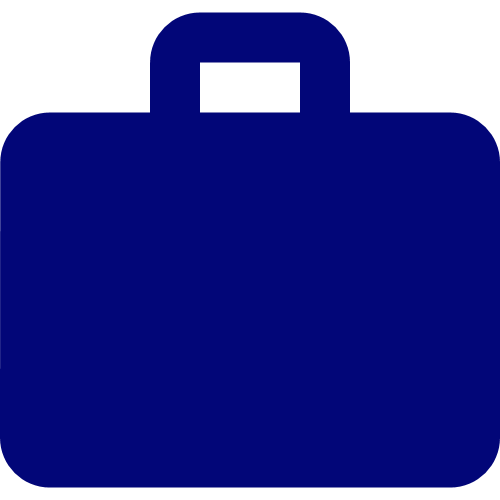 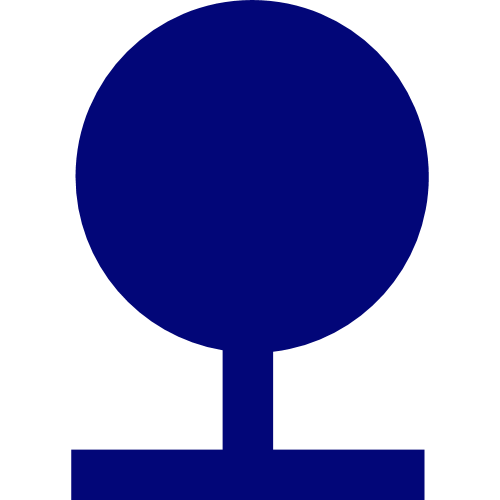 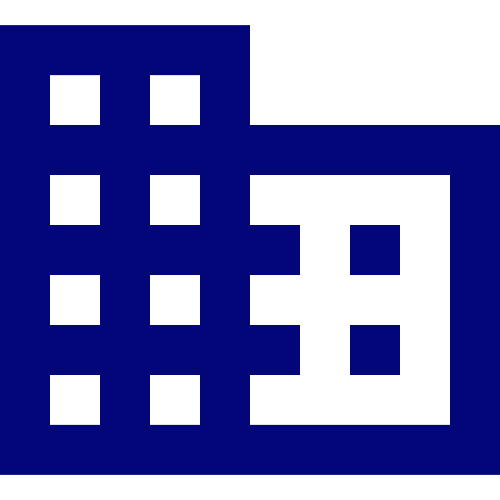 Brandskyddsrond
Arbetsmiljörond
Miljöbesiktning
Personlig 
checklista
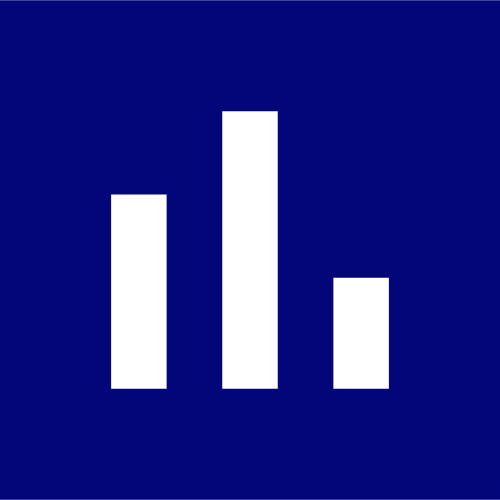 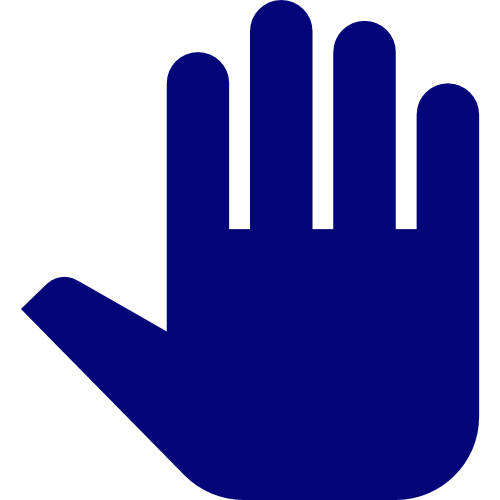 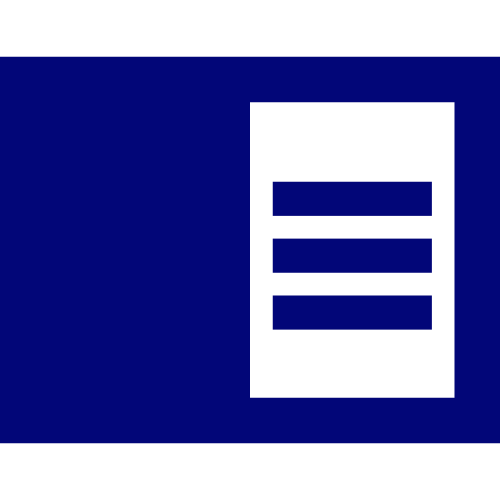 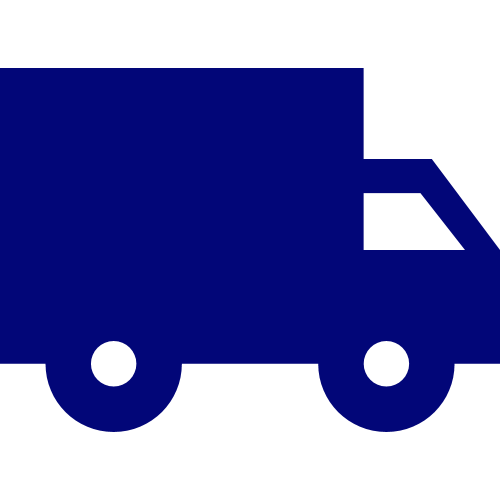 Revision
Riskanalys
Skyddsrond
Skyddsgrupps-möte
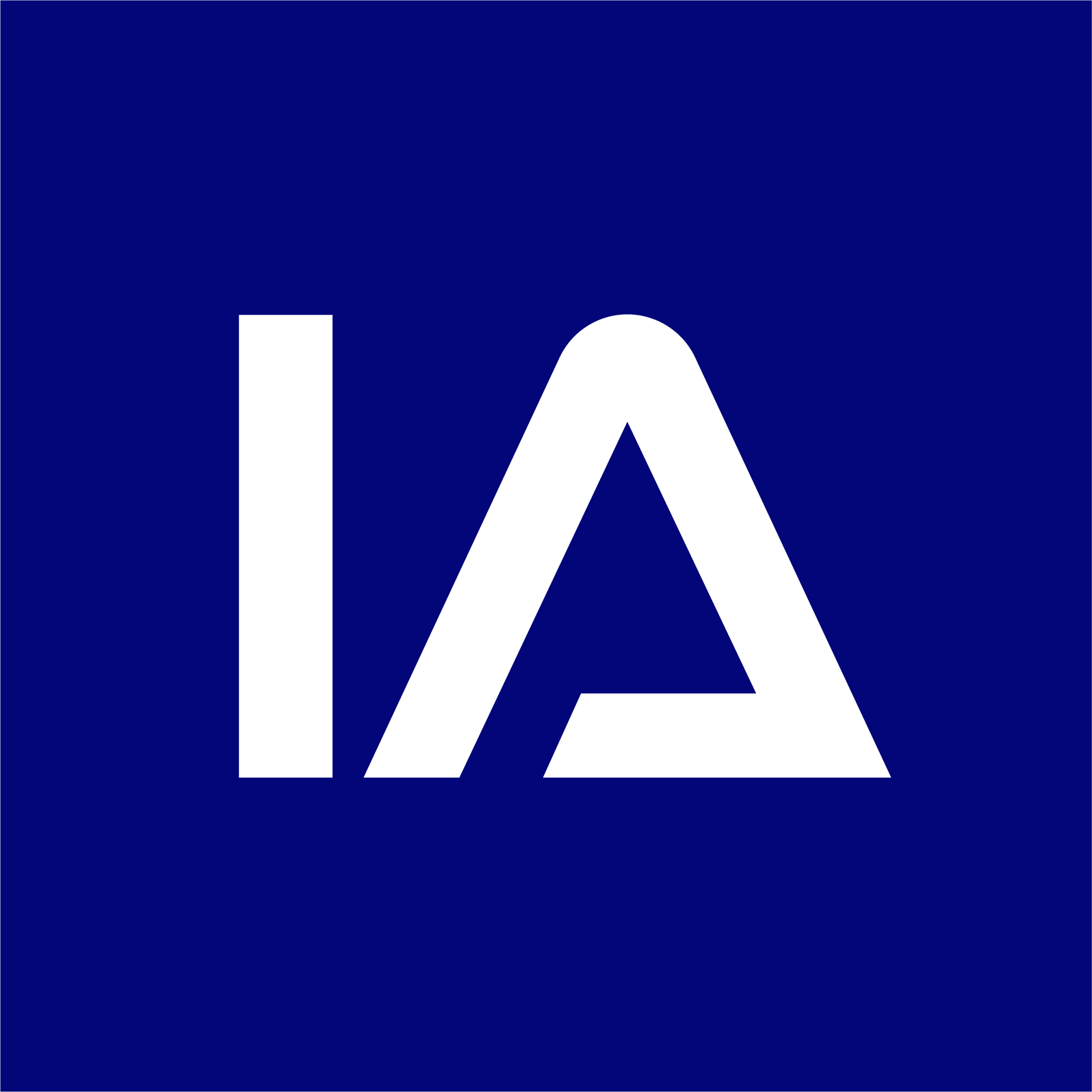 19
Med flera…
Processen för riskhantering
Eller välj bland de hundratals som finns i IA-systemet
Har riskerna minskat?
T.ex. via läsplatta eller telefon
Planera när
 den ska 
genomföras
Åtgärda de 
upptäckta bristerna
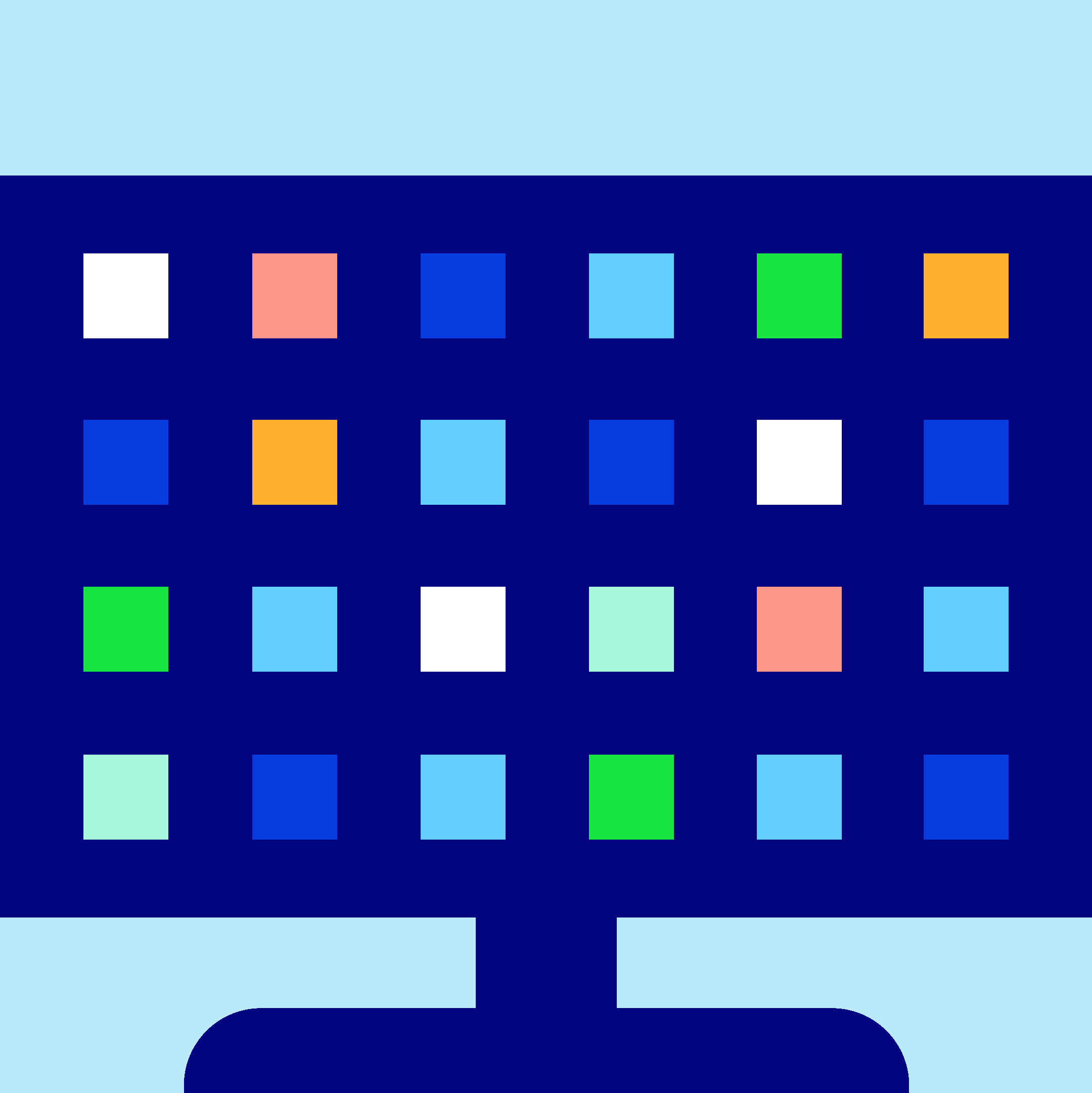 Klar
Genomför
Skapa en mall eller 
en checklista
Följ upp
Kalenderbokningar går ut automatiskt
Händelsen blir klarmarkerad i IA-systemet och markeras med en guldstjärna
Notiser till åtgärdsansvarig
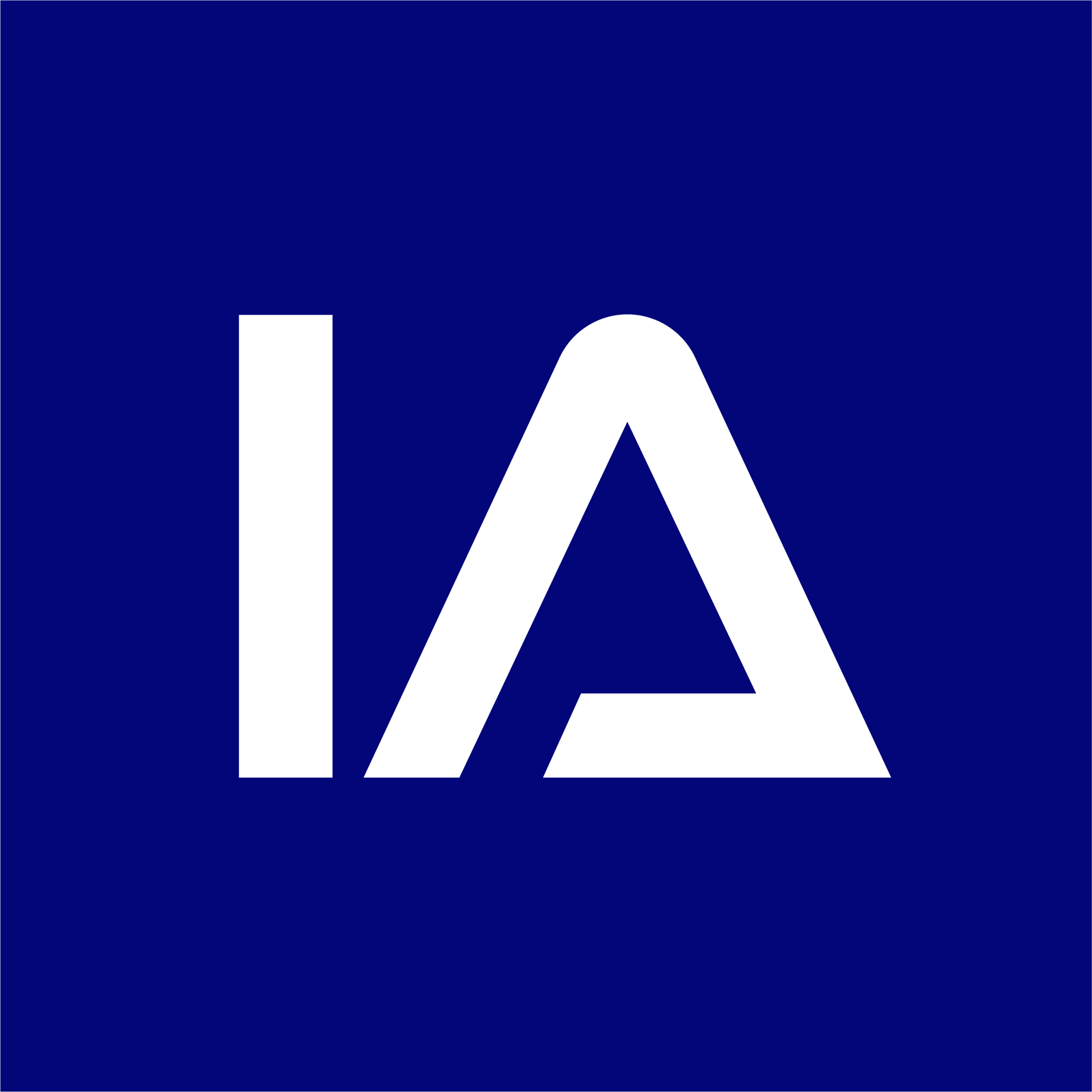 20
Hämta en mall
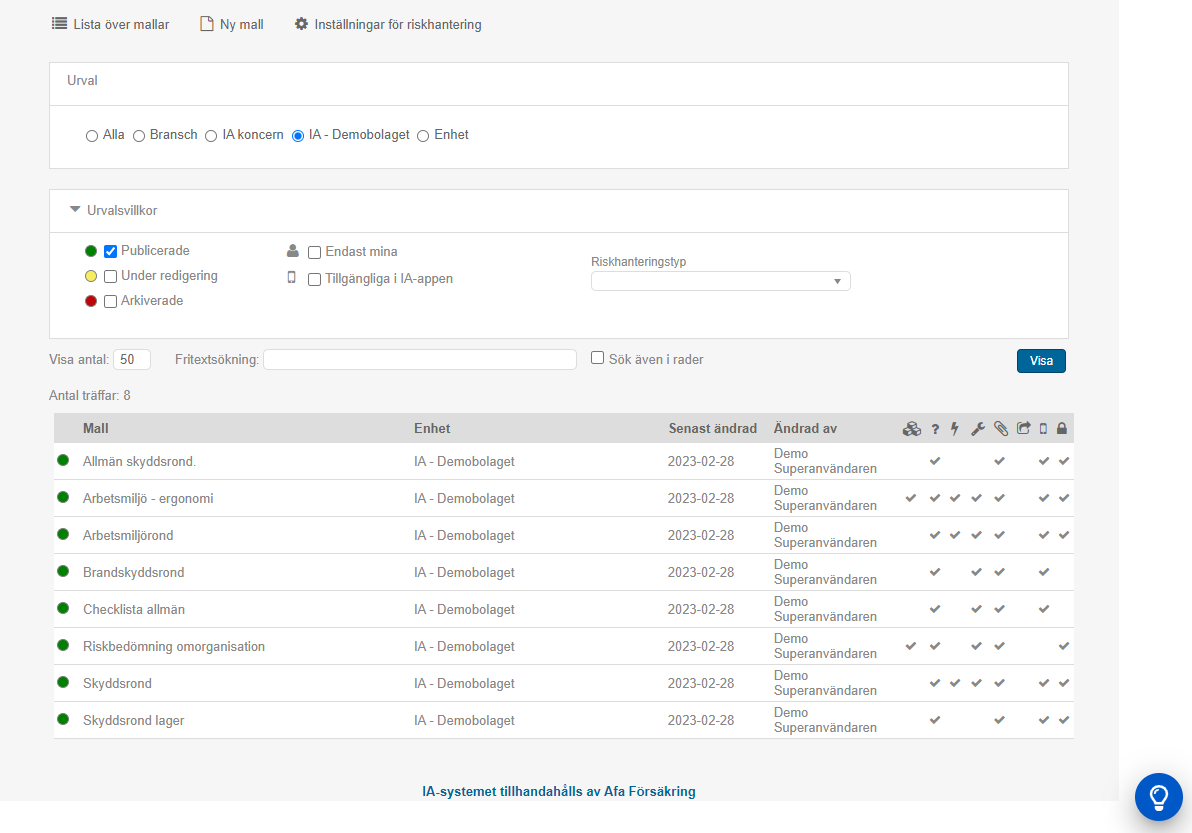 21
Genomföra
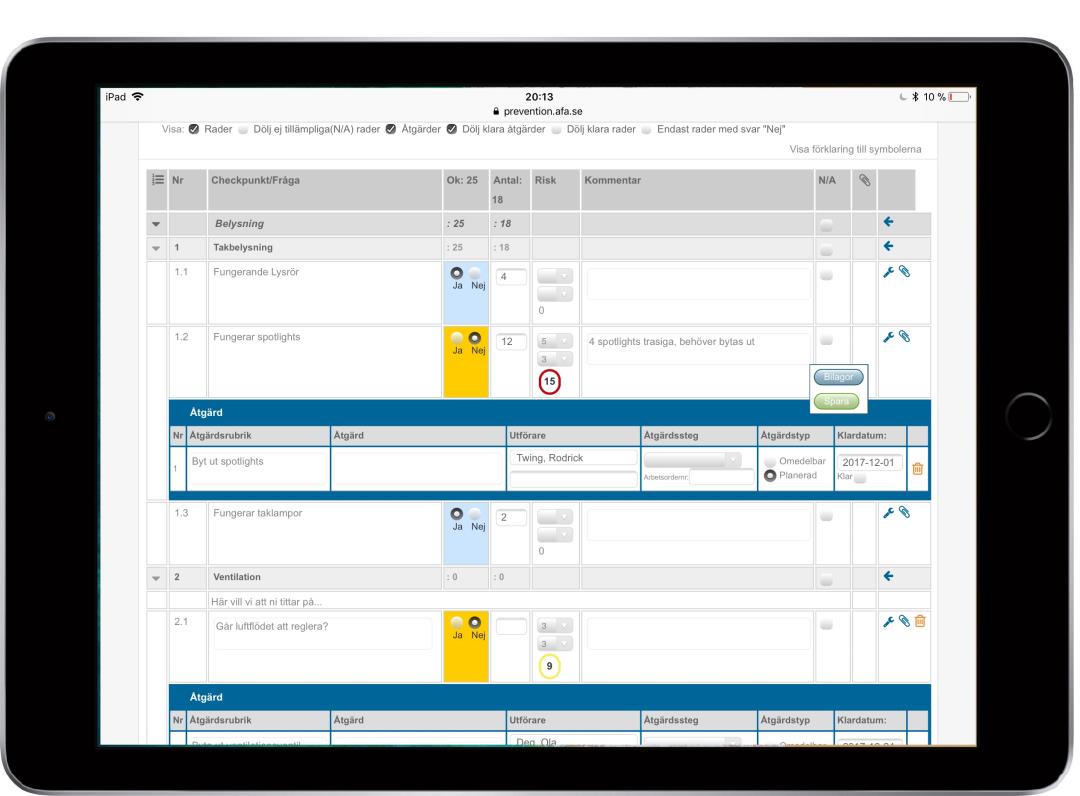 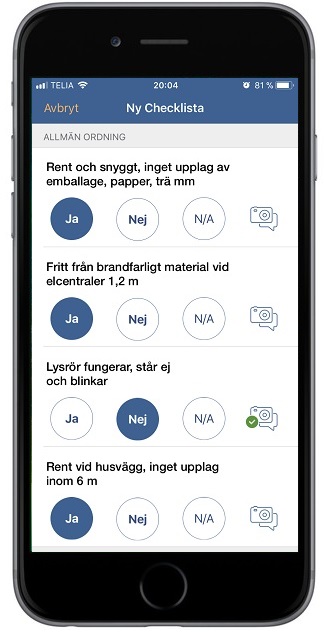 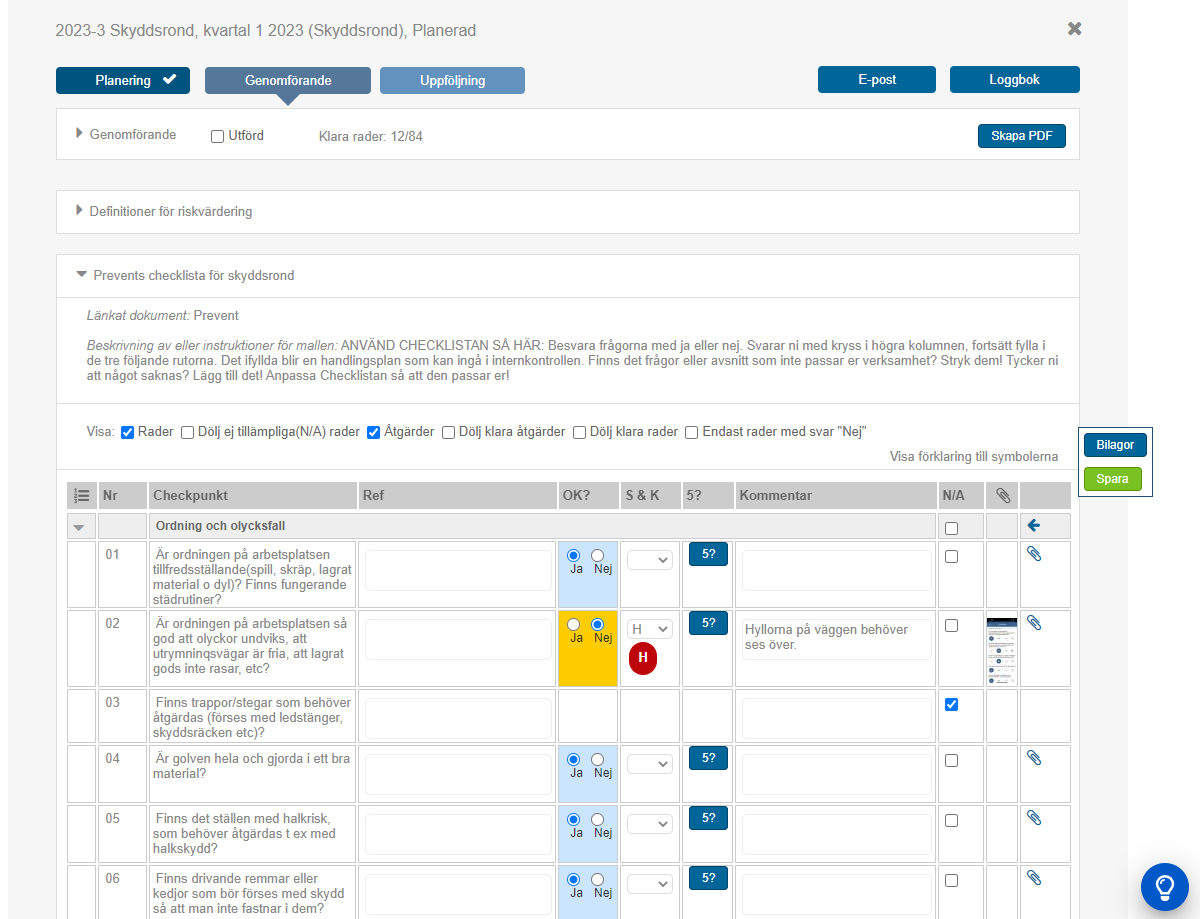 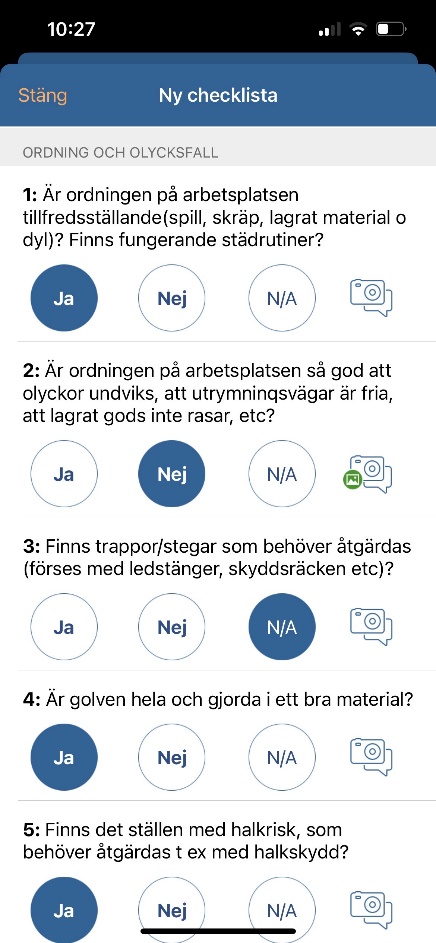 22
IA-systemets olika delar
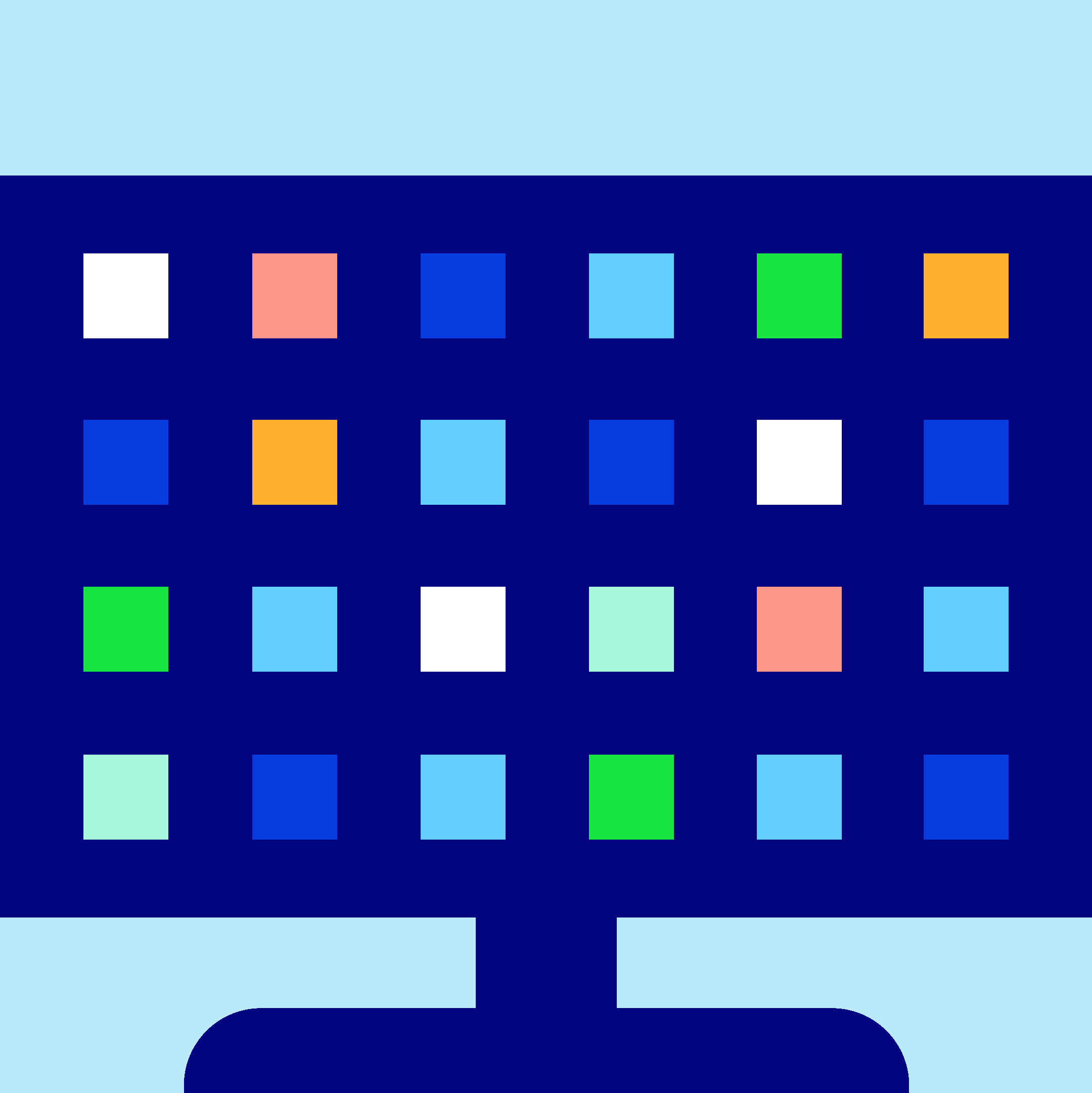 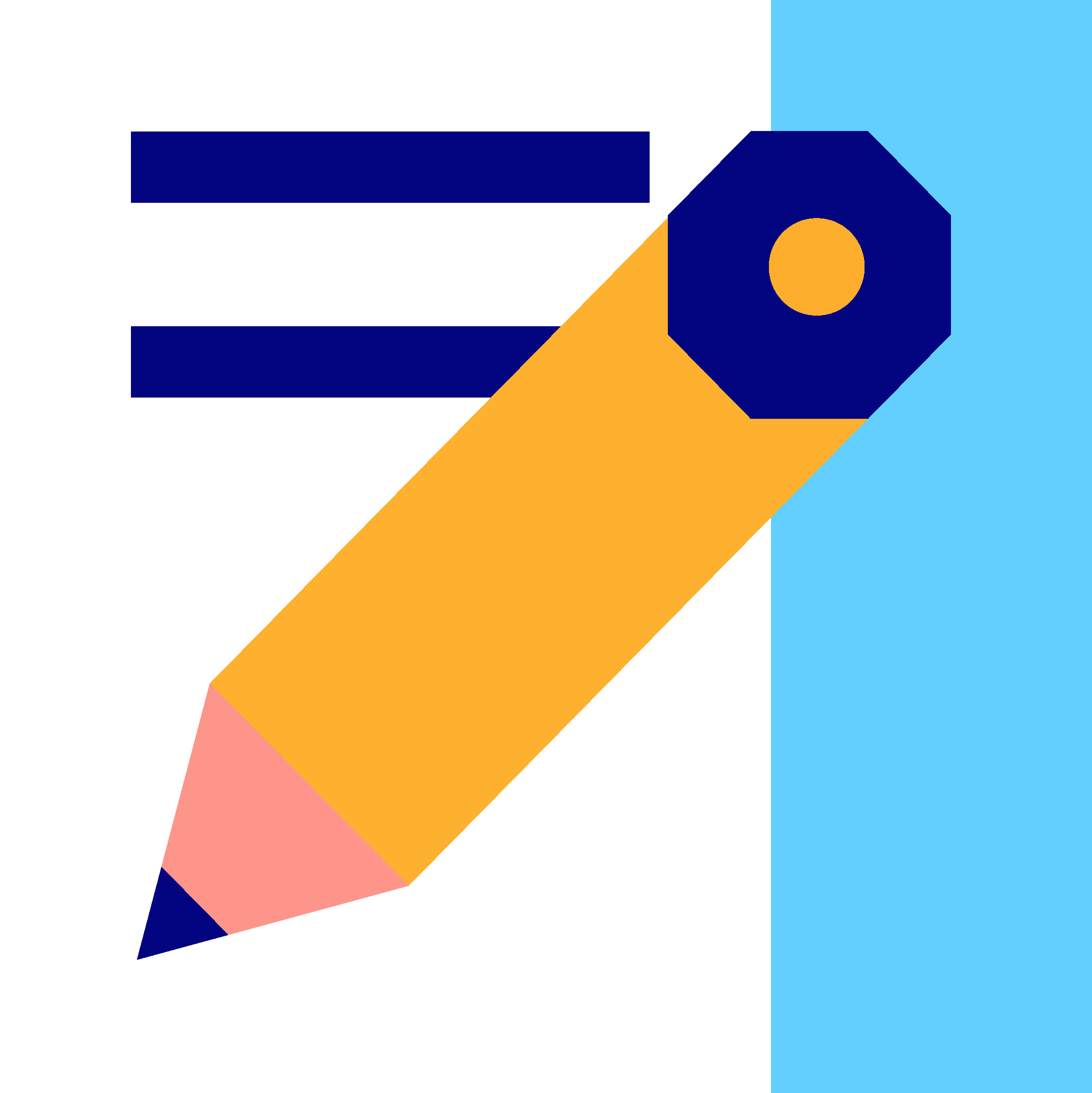 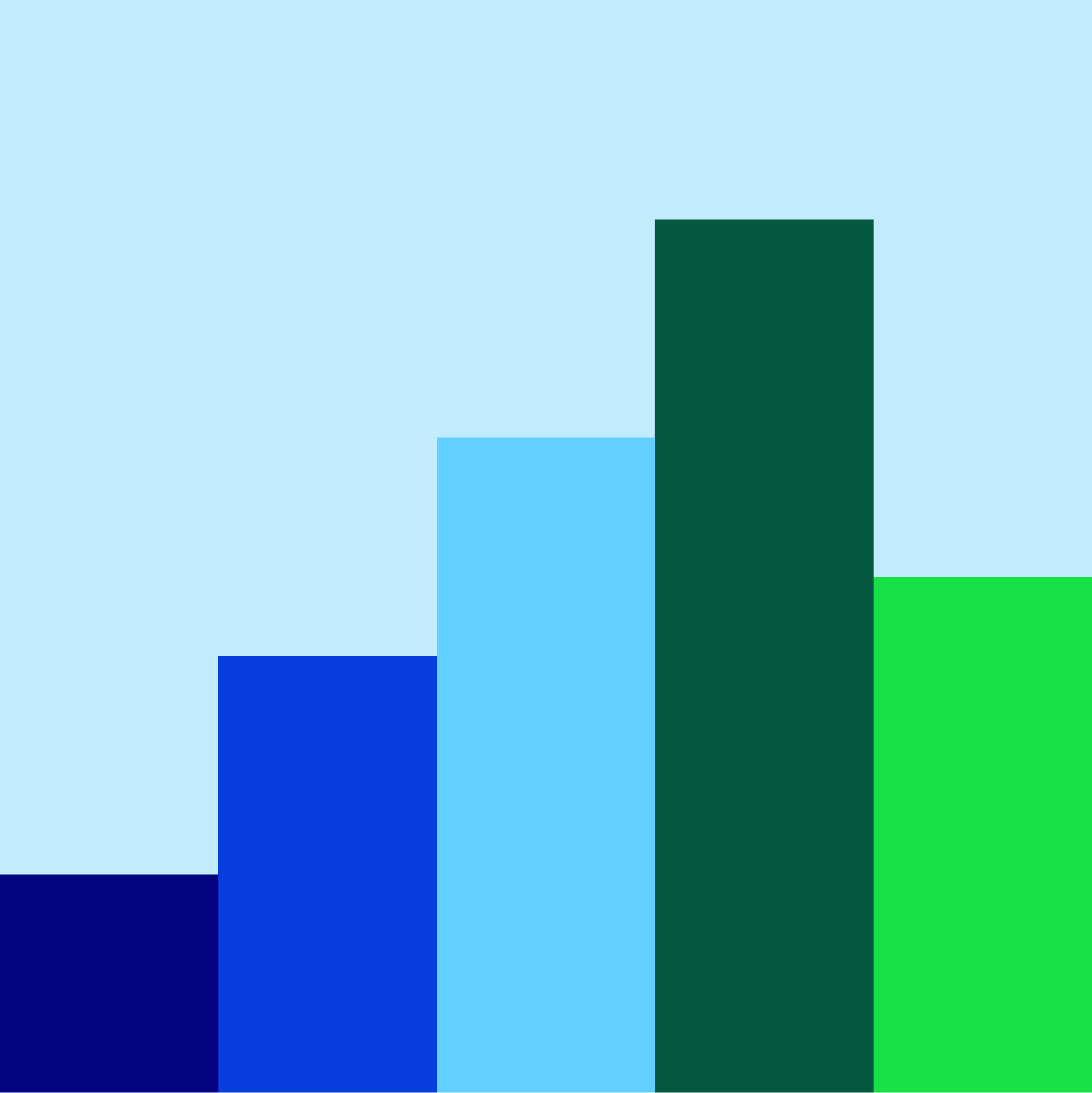 Händelsehantering
Riskhantering (checklistor)
Handlingsplan & rapporter
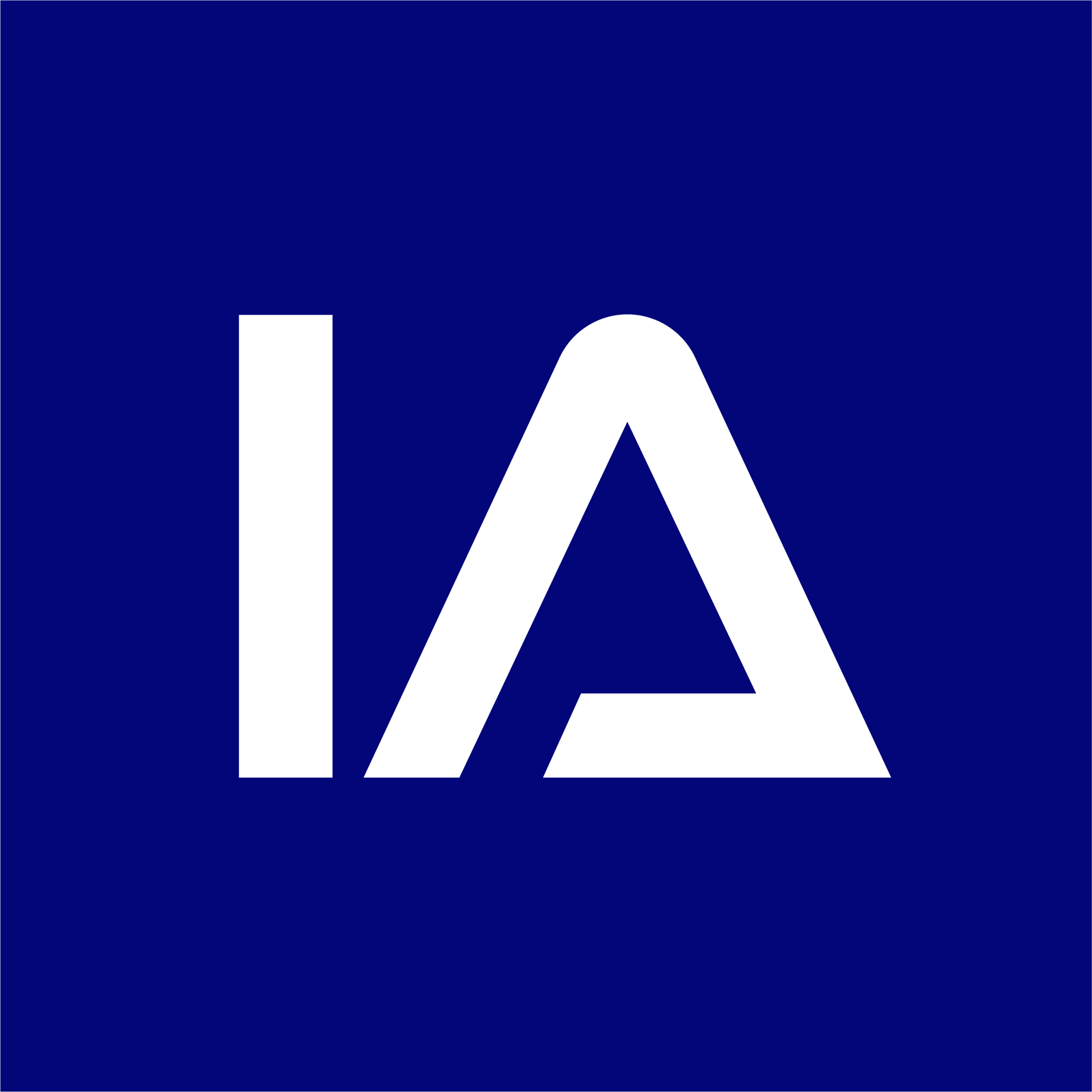 23
Handlingsplan
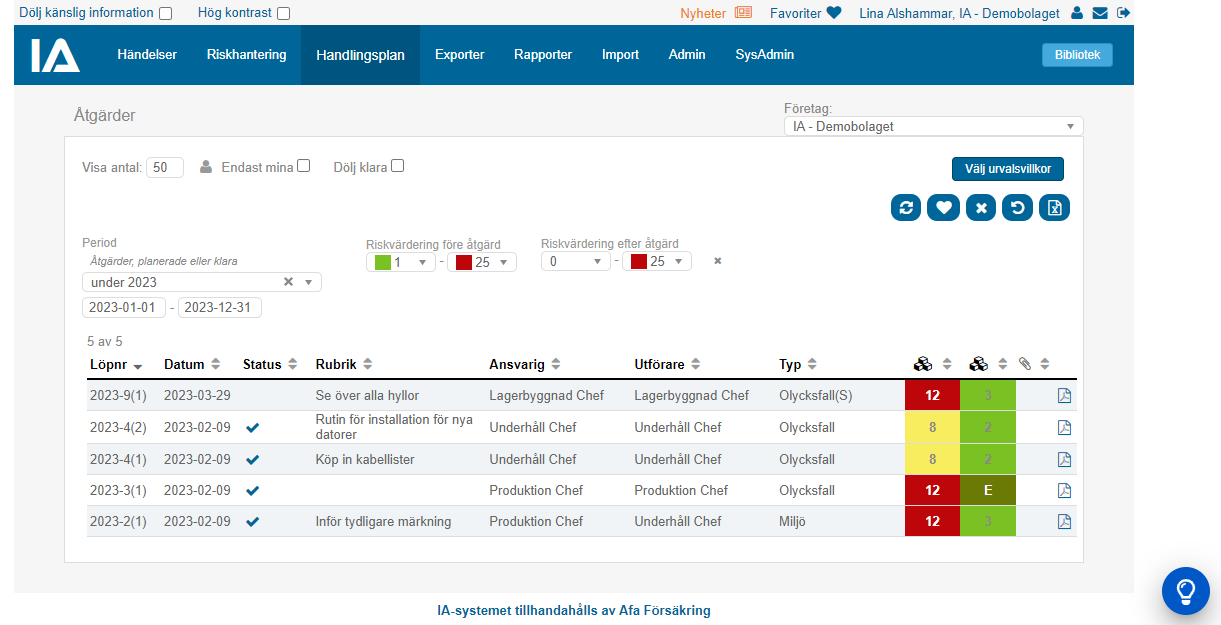 24
Rapporter
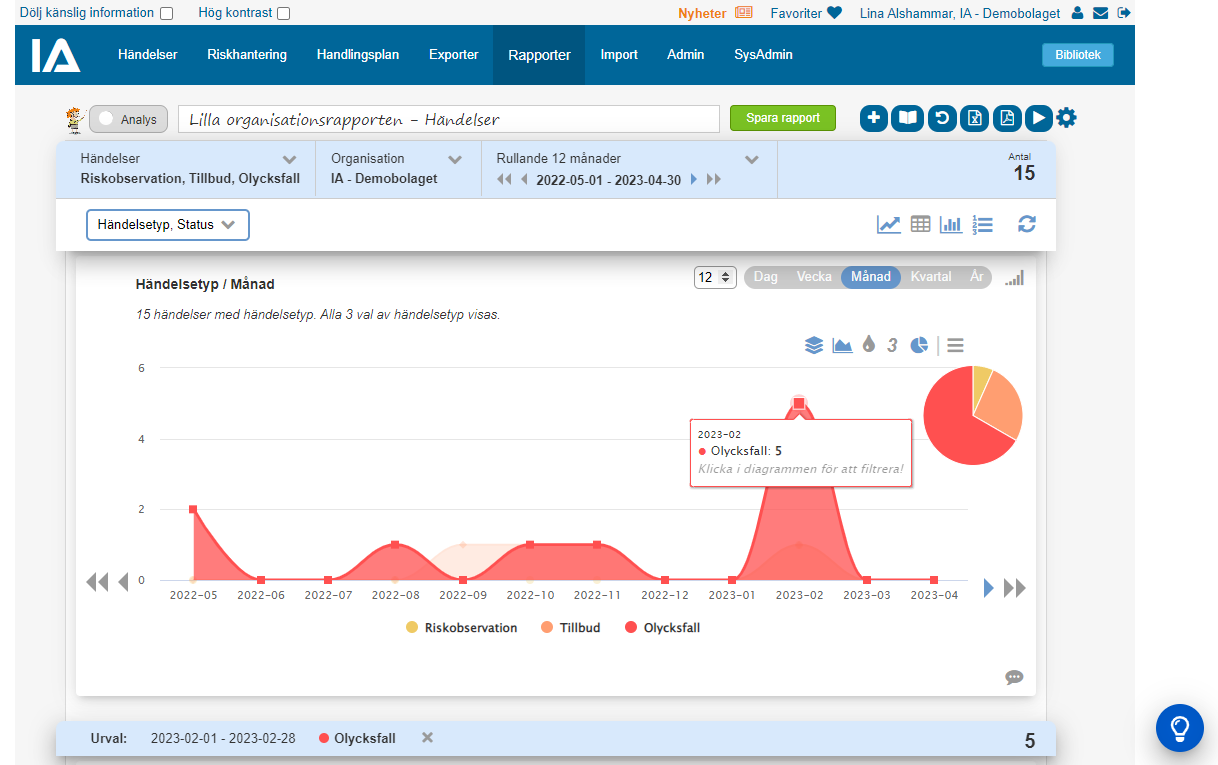 25
Rapporter fördjupning
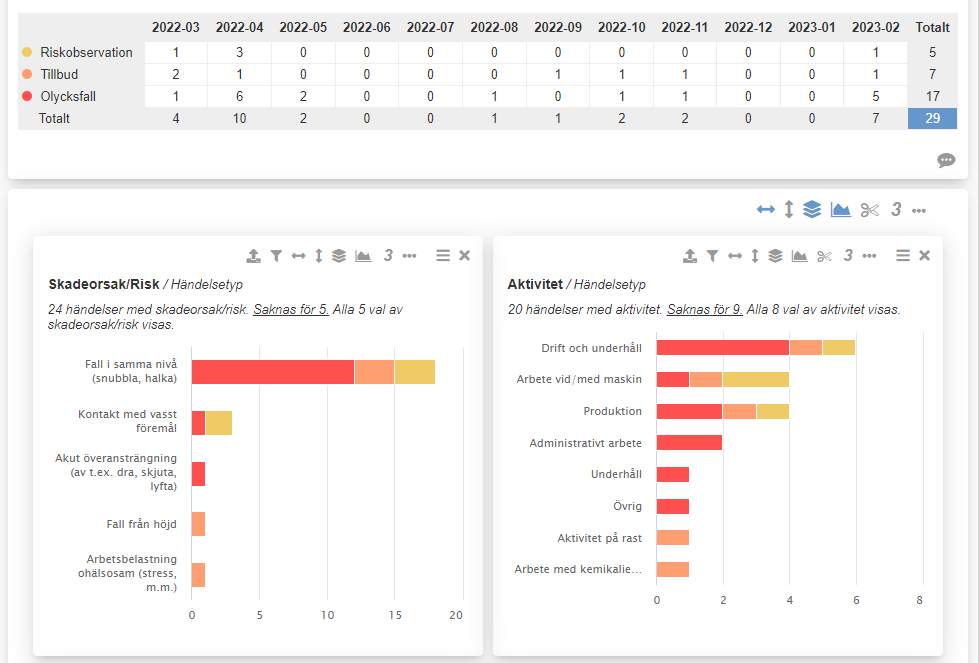 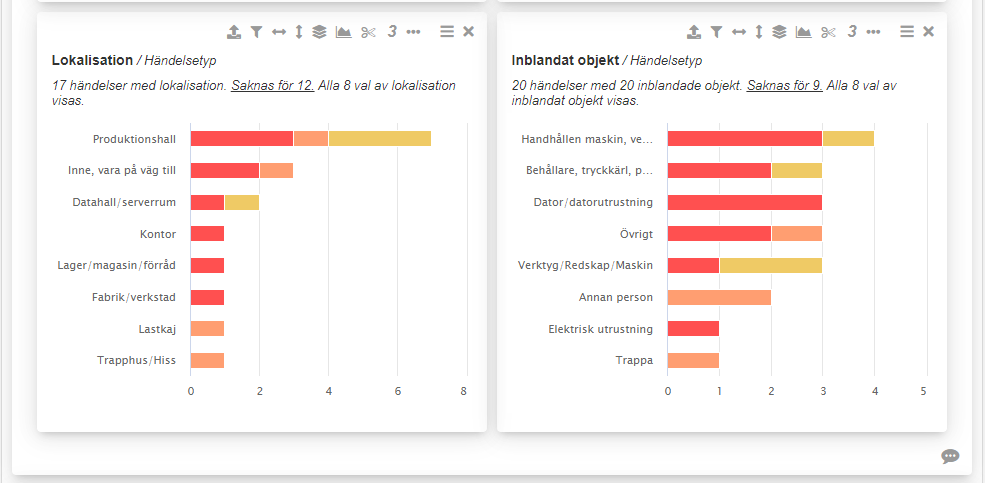 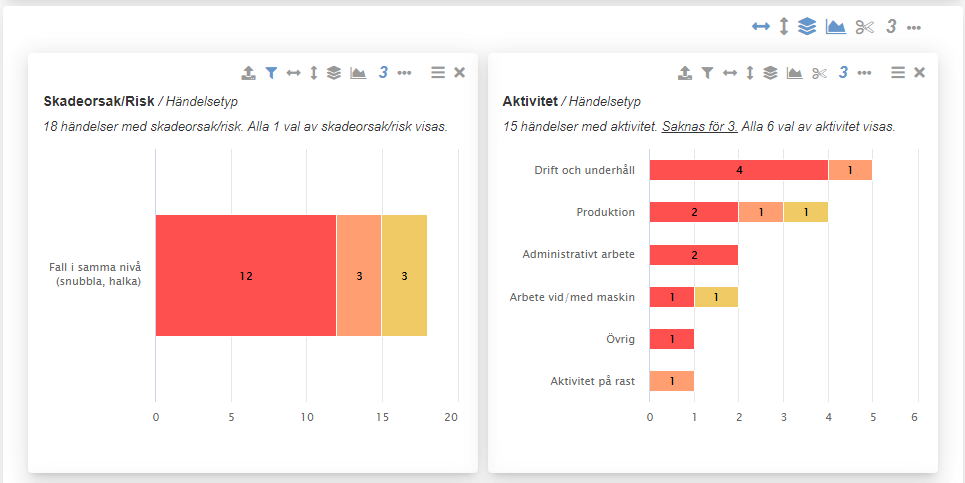 26
Exempelrapport – Skadade kroppsdelar
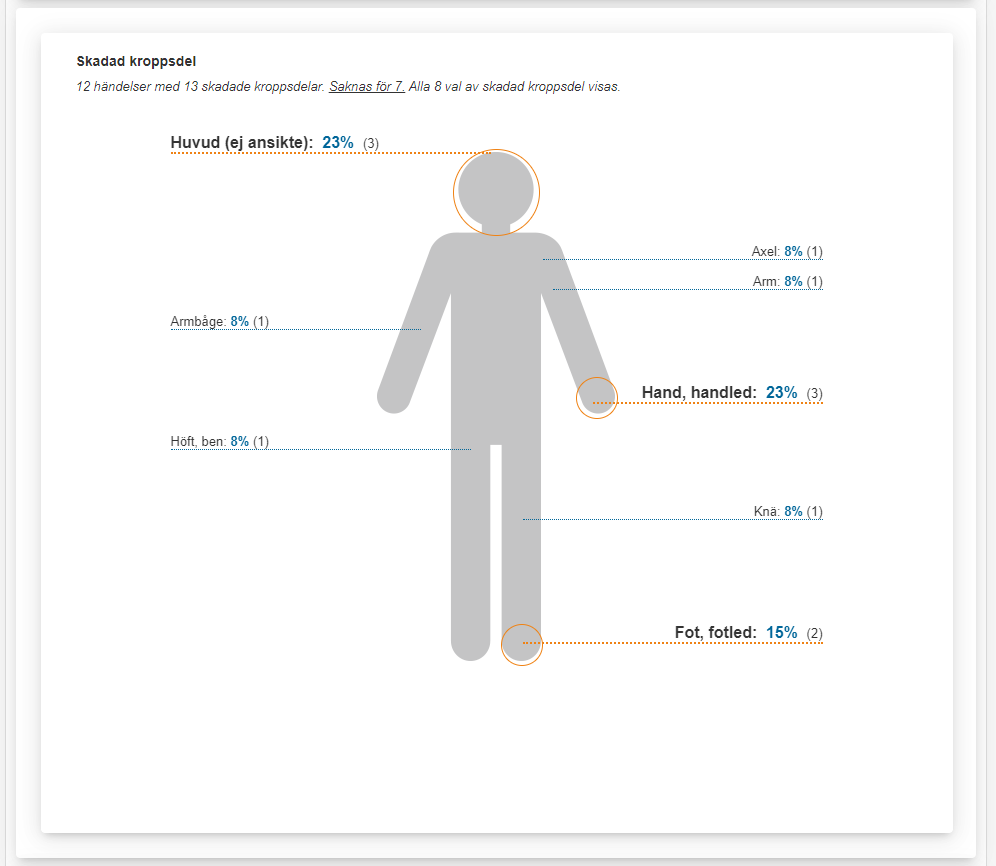 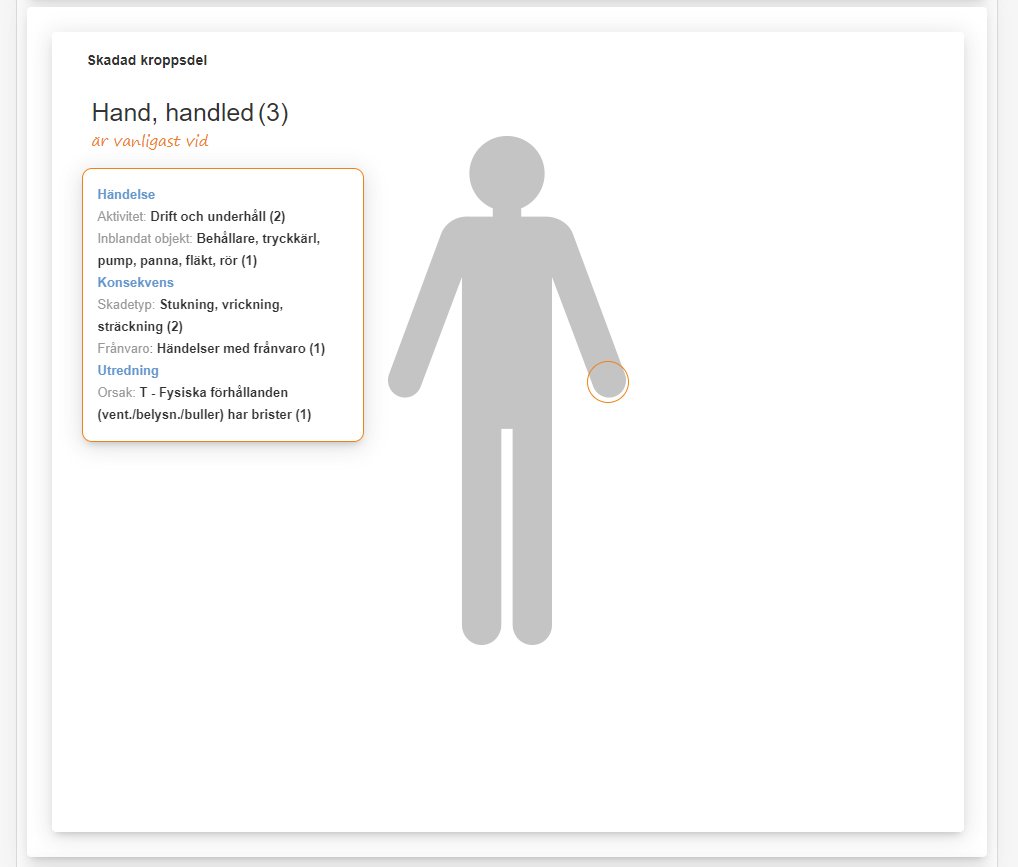 27
Hjälpguider där du är
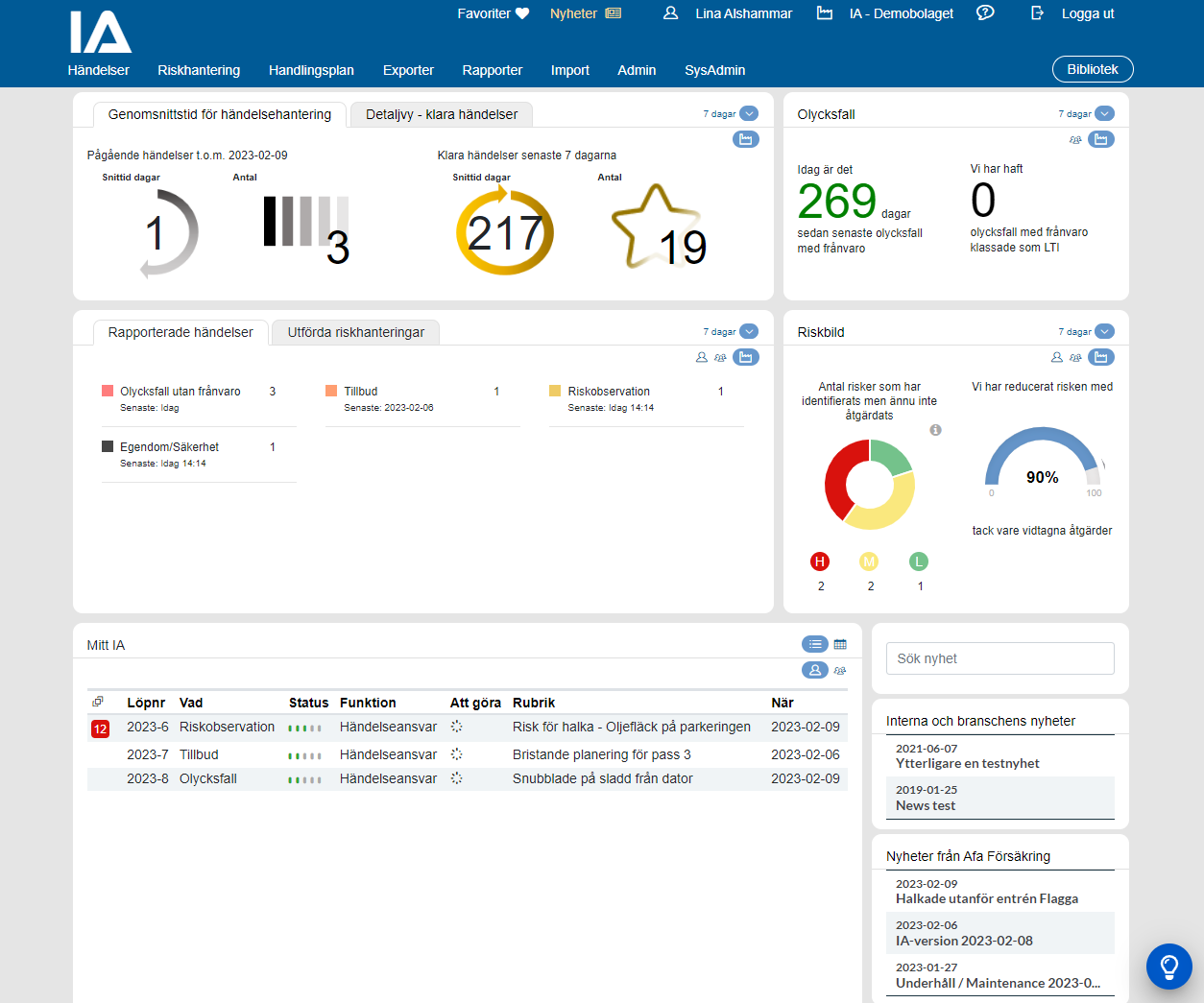 Fri tillgång till stöd, tips och fördjupning i guideportalen som nås via glödlampan
Visar relevanta guider där du är i systemet
Support via e-post för superanvändare
Länk till Guideportalen
28
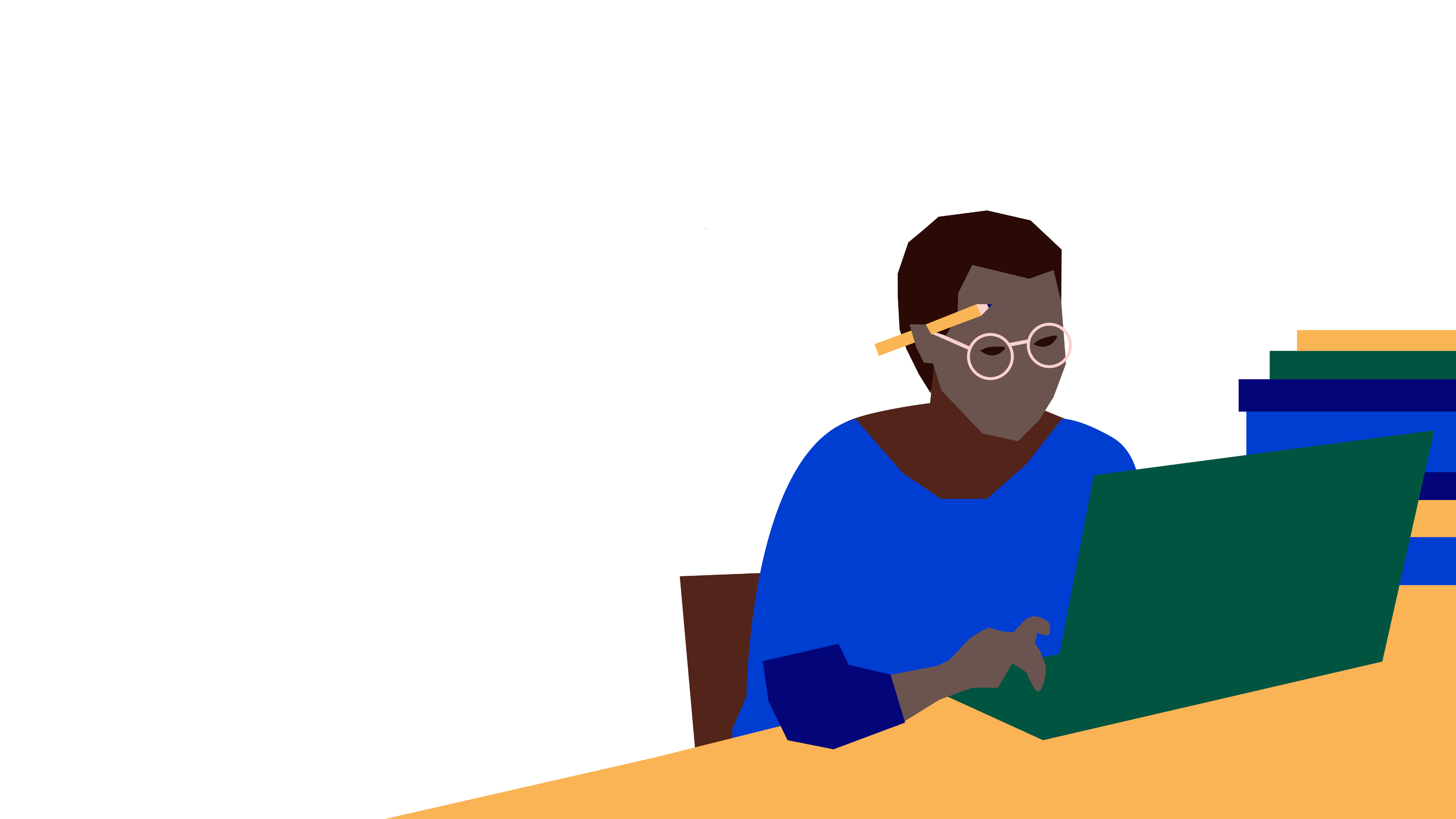 Nästa steg
Maila iasupport@afaforsakring.se för att få ett testkonto. Uppge ert organisationsnummer, antal anställda samt dina kontaktuppgifter
Konfigurera, testa och utvärdera IA-systemethttps://www.iasystemet.se/kom-igang-med-ia-systemet
Fatta beslut och skicka in avtal
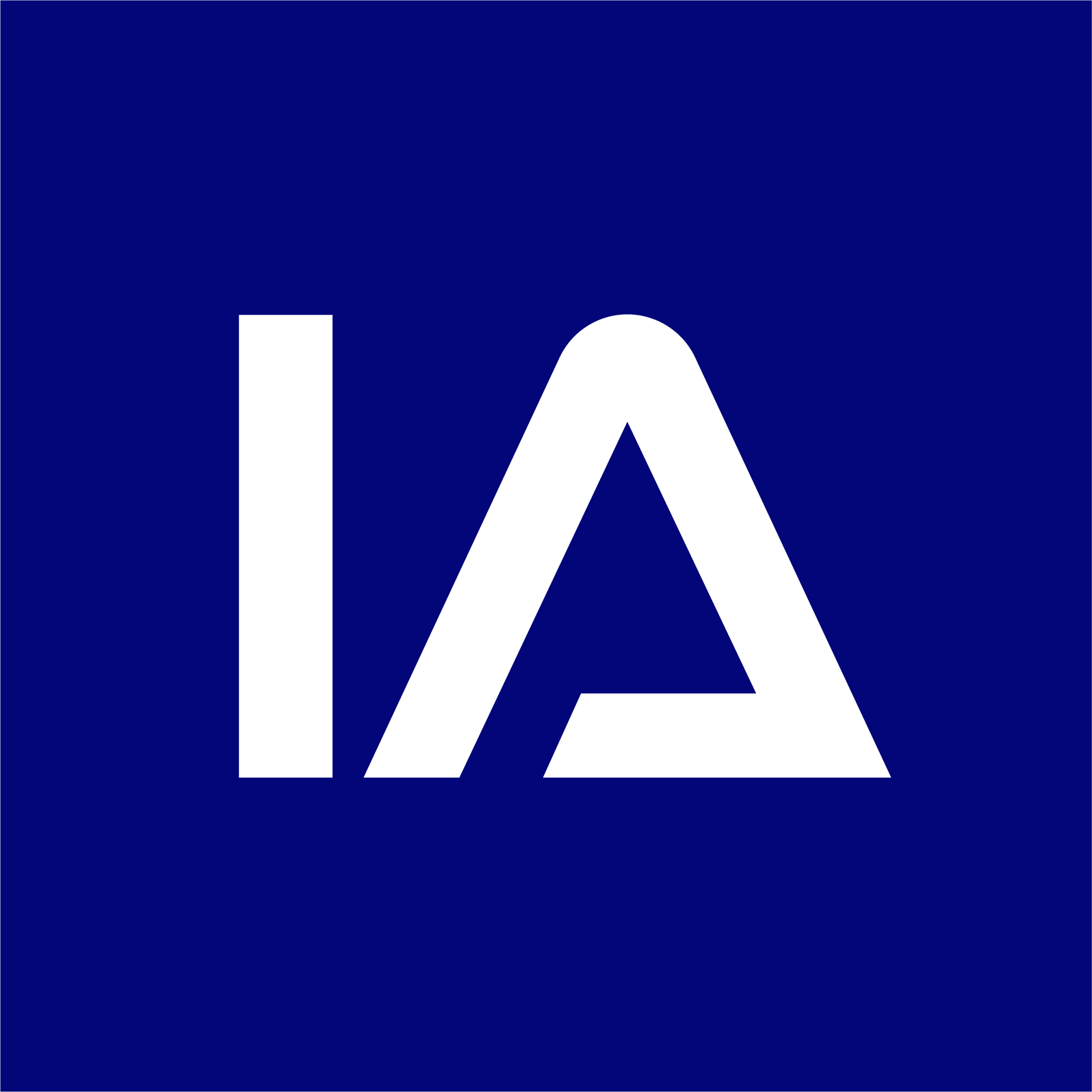 29